Uroczyste zakończenie Podkarpackiej Ligi Dzieci i Młodzieży 2021
Podsumowanie sezonu narciarskiego 2021
Ustrzyki Dolne, 13 czerwca 2021 r.
PODKARPACKA LIGAW NARCIARSTWIE  ALPEJSKIM 2021
PODKARPACKA LIGA W BIEGACH NARCIARSKICH 2021
PODSUMOWANIE SEZONU NARCIARSKIEGO 2021
───PATRONAT HONOROWY───
───PATRONAT MEDIALNY───
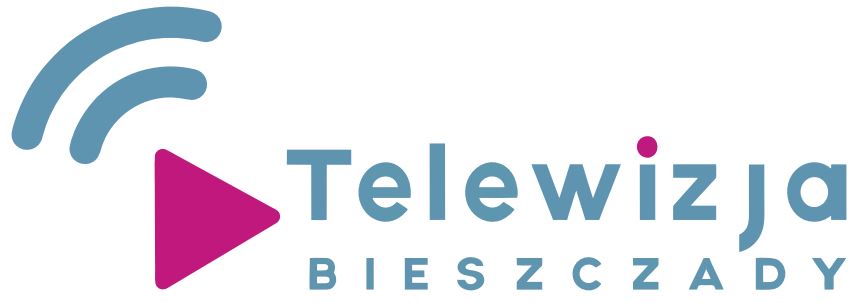 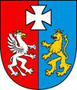 Marszałek Województwa Podkarpackiego
Władysław ortyl
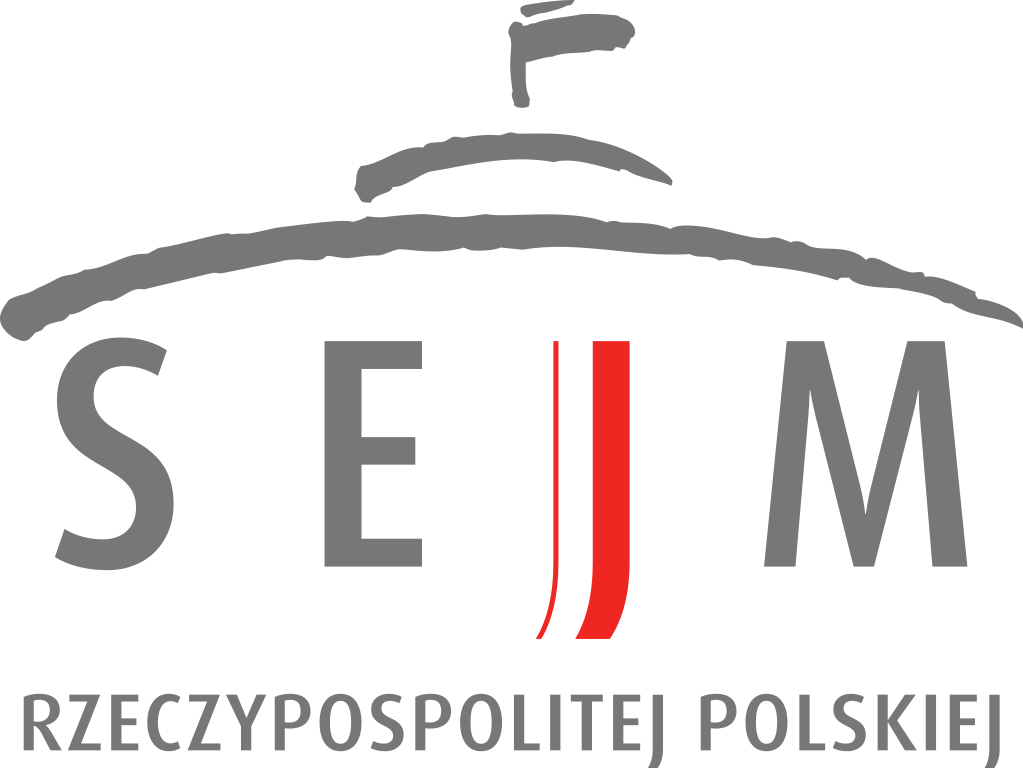 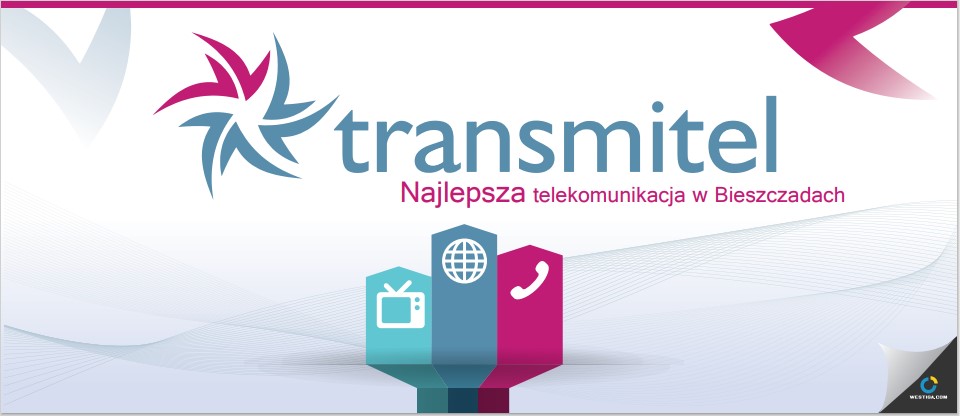 Marszałek Sejmu VIII KadencjiMarek Kuchciński
───WSPÓŁFINANSUJĄCY────
───SPONSORZY────
───SPONSOR GŁÓWNY───
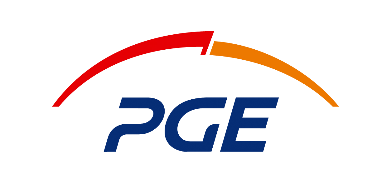 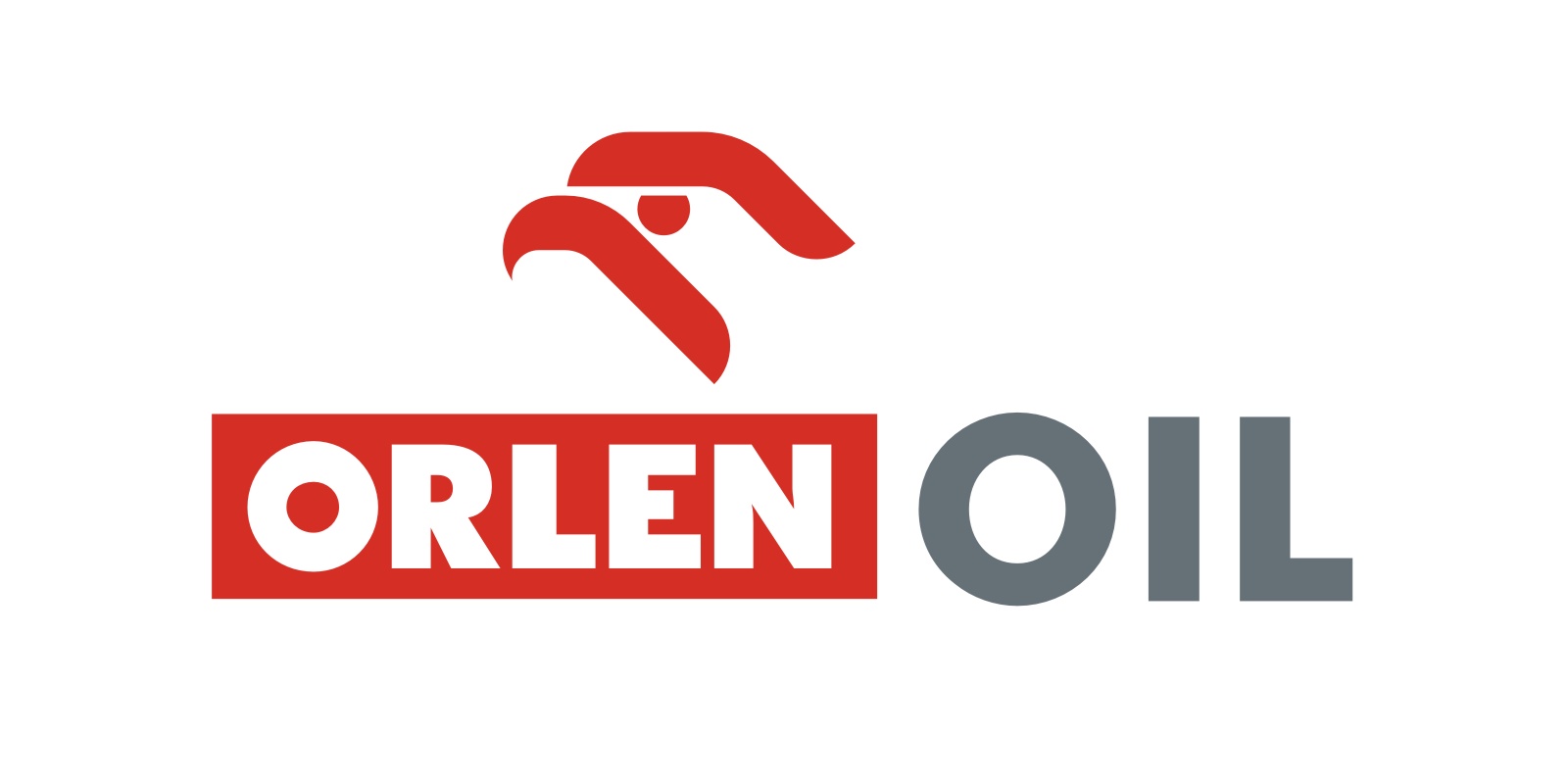 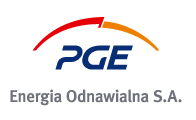 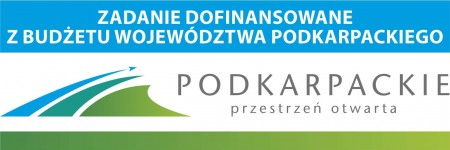 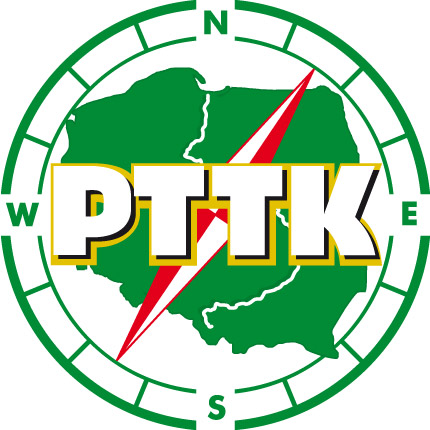 ────Organizatorzy i partnerzy───
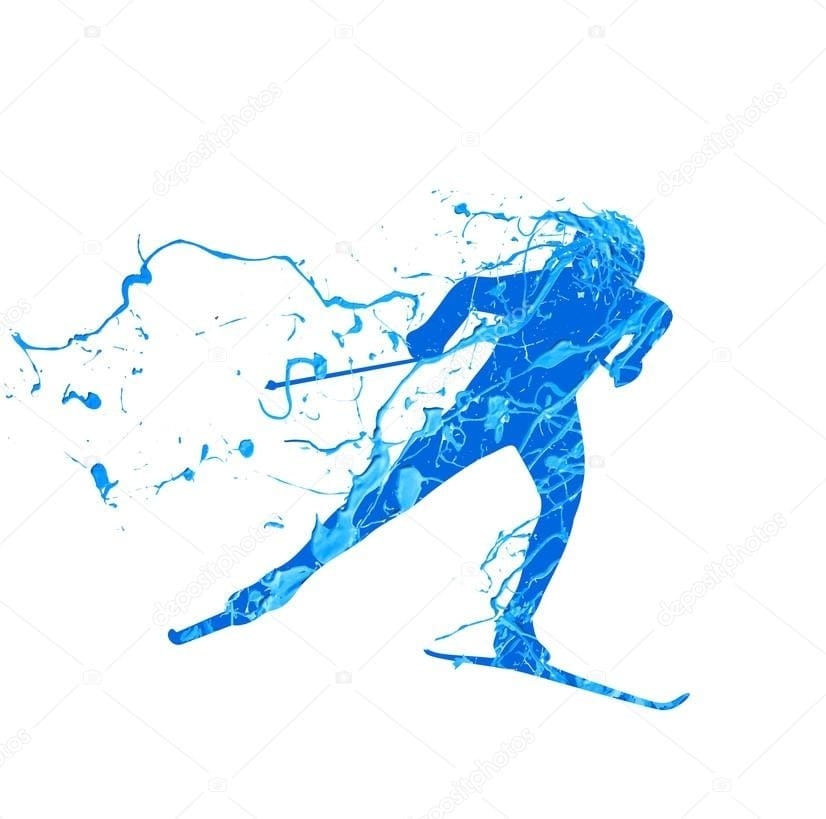 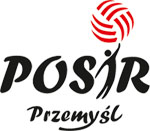 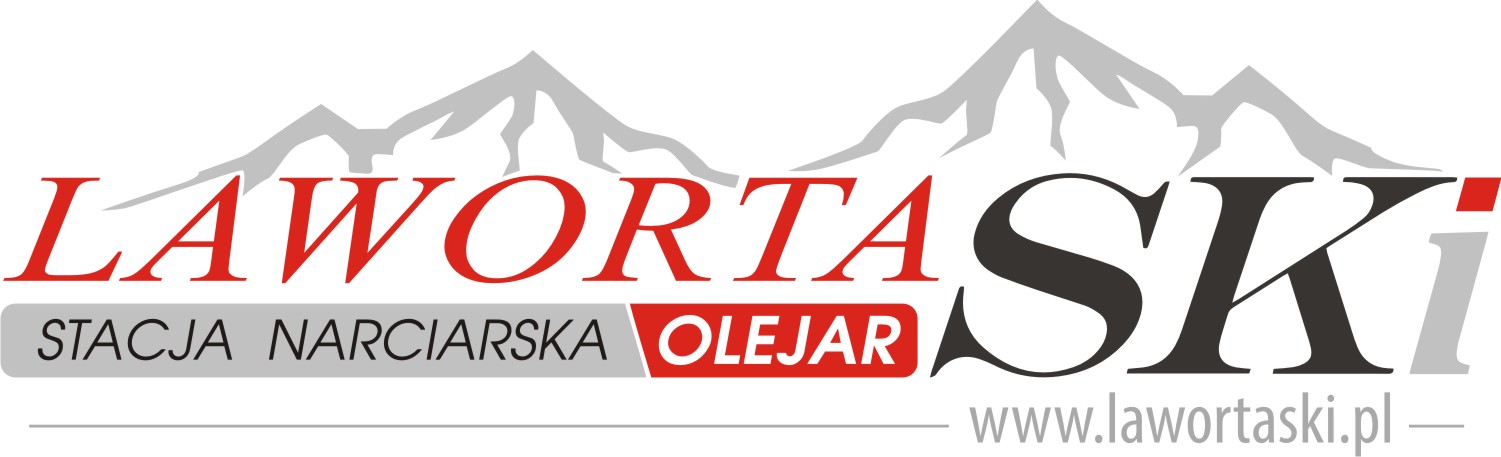 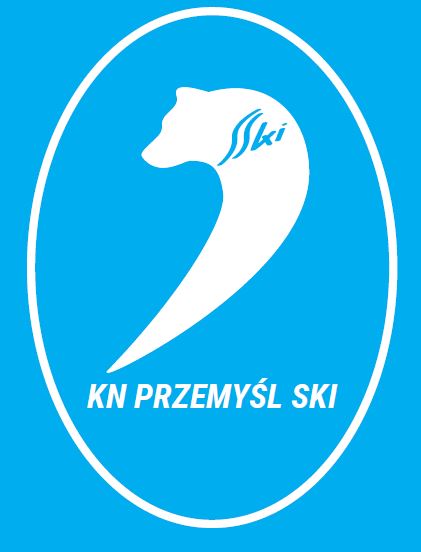 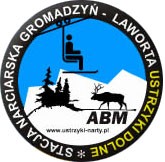 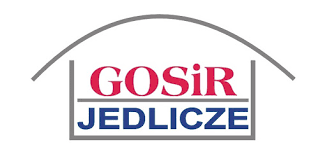 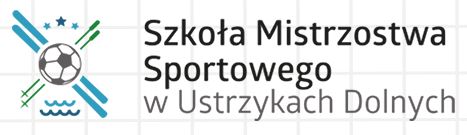 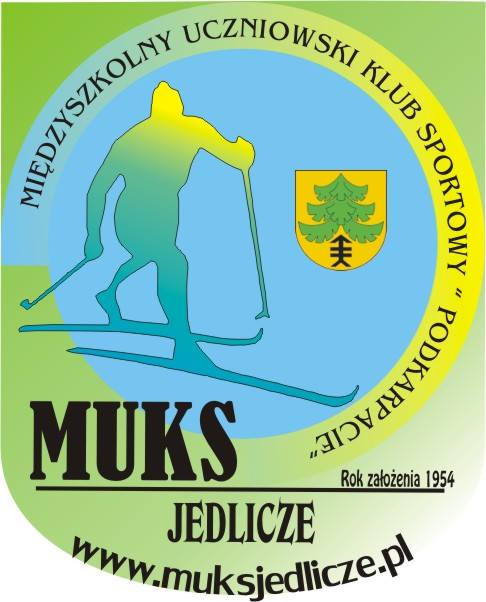 MKS Halicz 
Ustrzyki Dolne
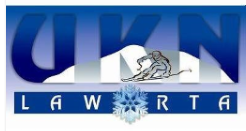 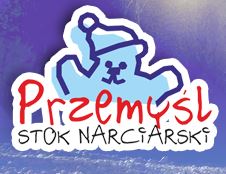 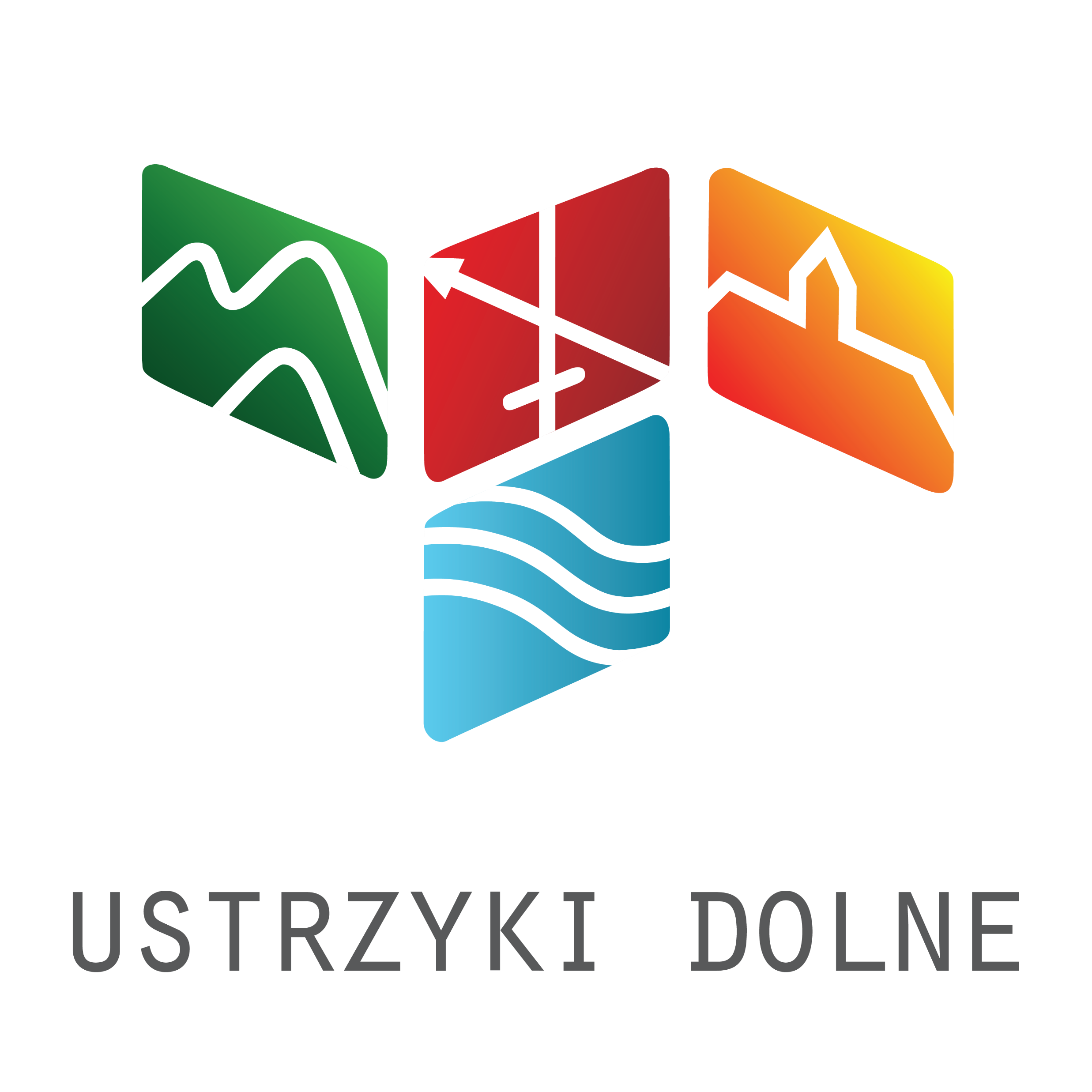 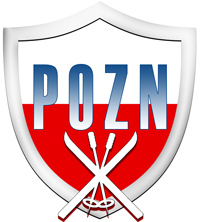 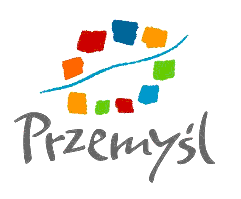 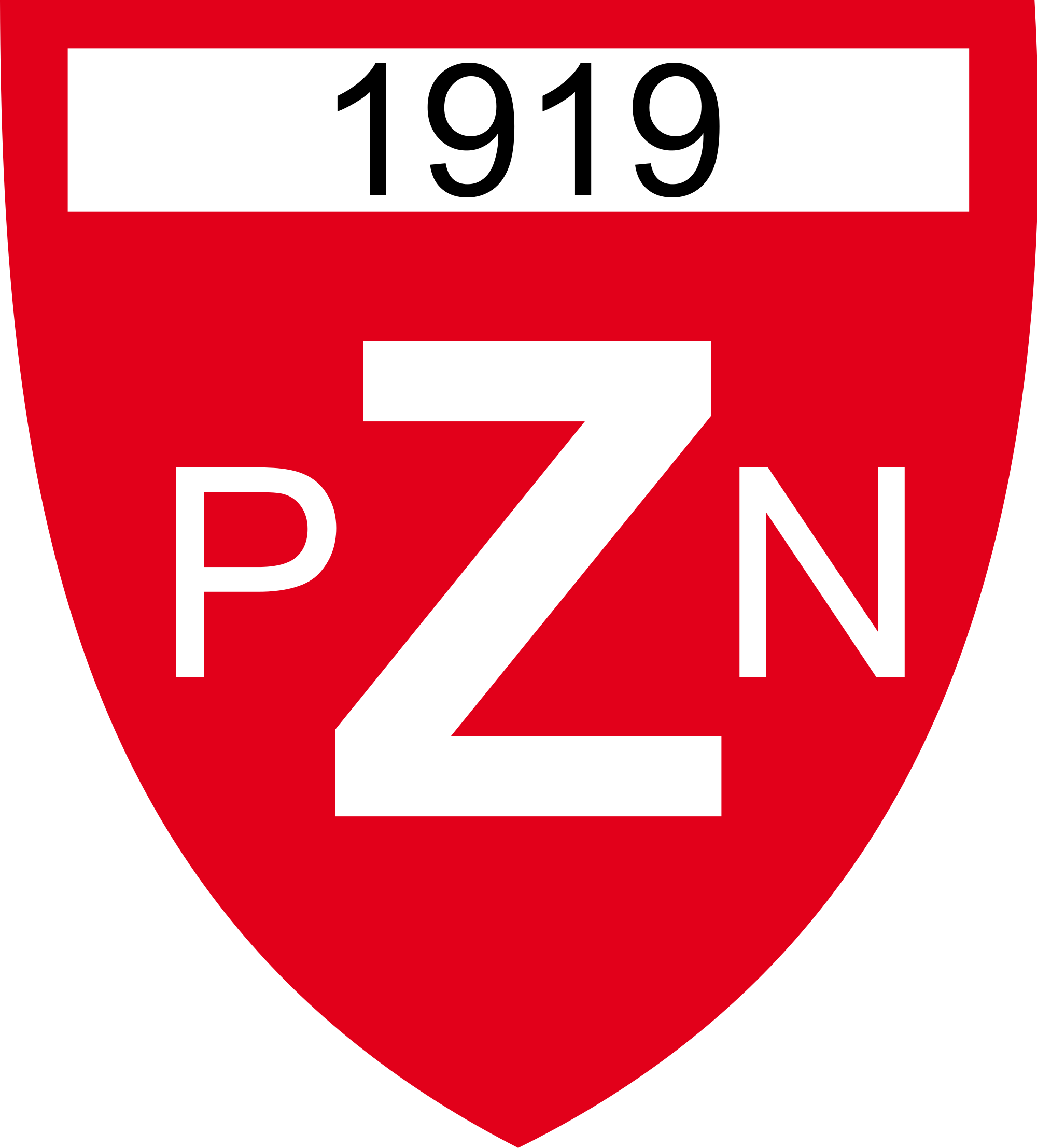 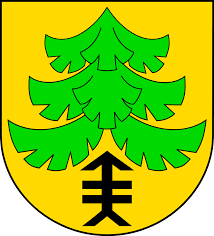 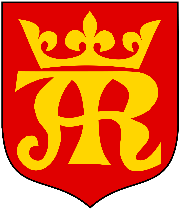 Uroczyste zakończenie Podkarpackiej Ligi Dzieci i Młodzieży 2021Podsumowanie sezonu narciarskiego 2021Zaproszeni gości
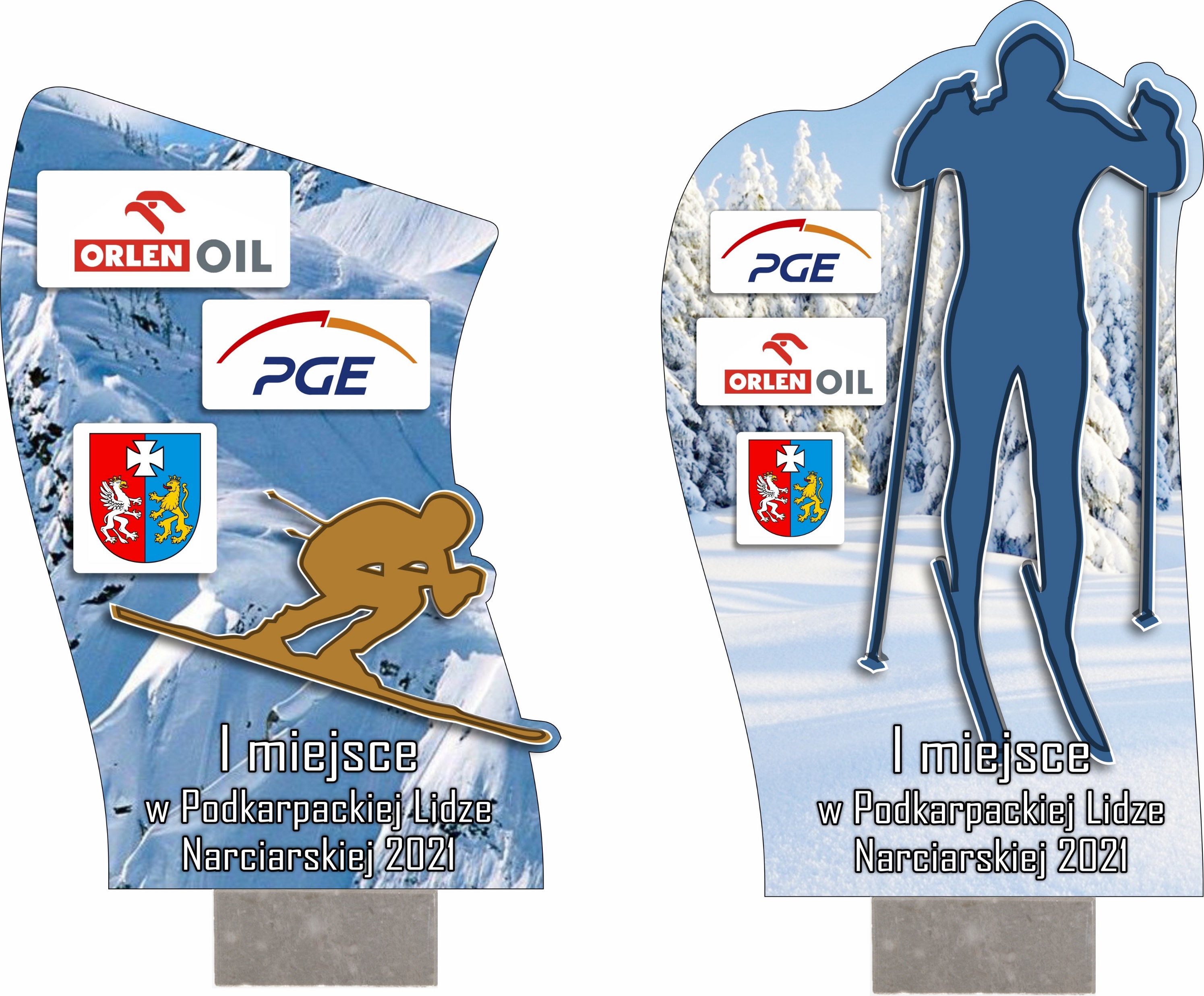 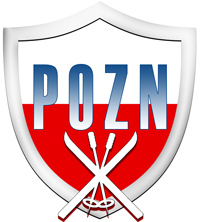 Uroczyste zakończenie Podkarpackiej Ligi Dzieci i Młodzieży 2021Podsumowanie sezonu narciarskiego 2021Wyróżnieni trenerzy za wkład pracy i sukcesy osiągnięte w sezonie
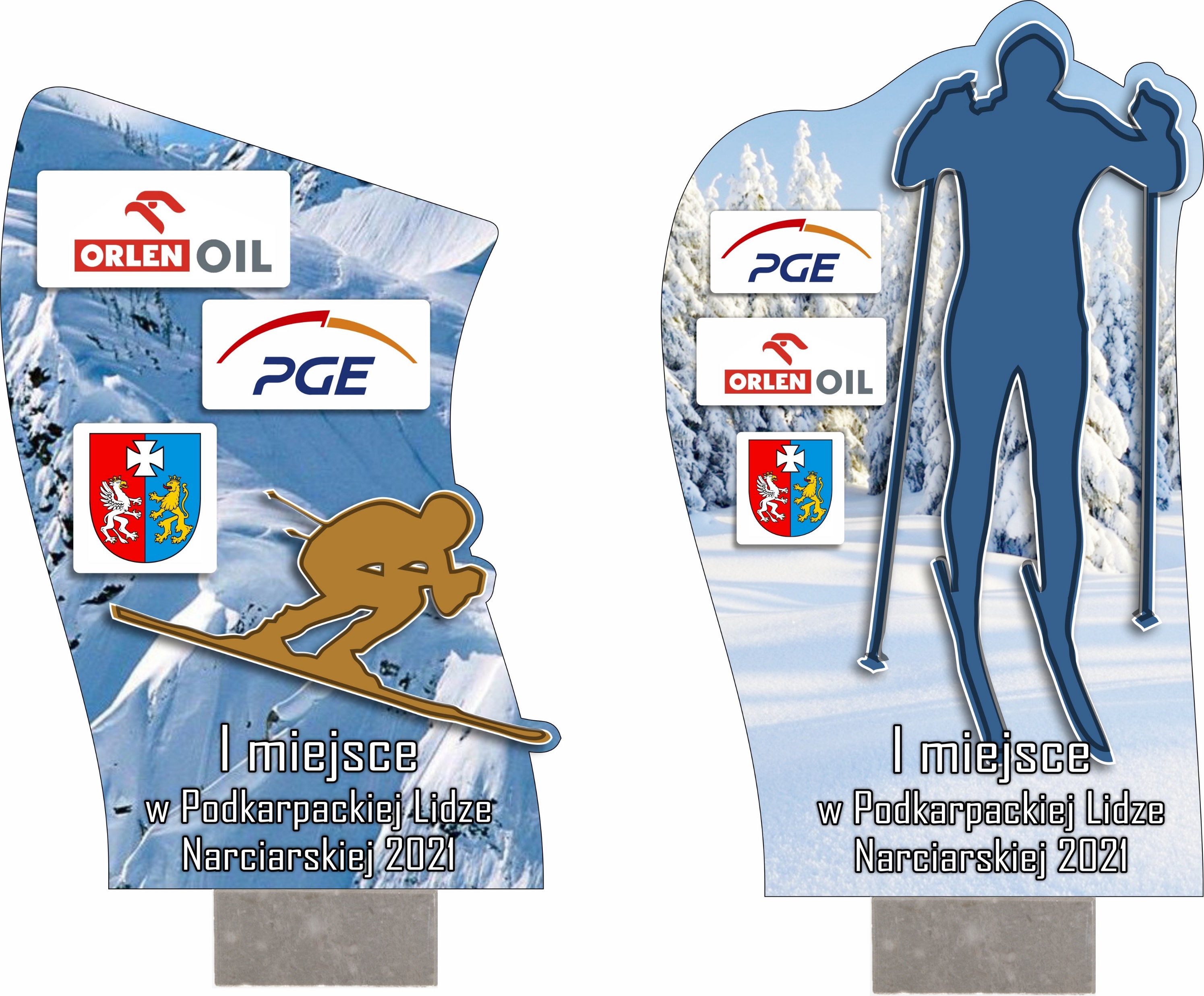 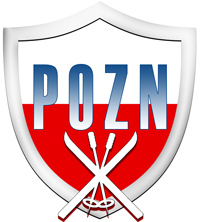 PODSUMOWANIE SEZONU NARCIARSKIEGO 2021
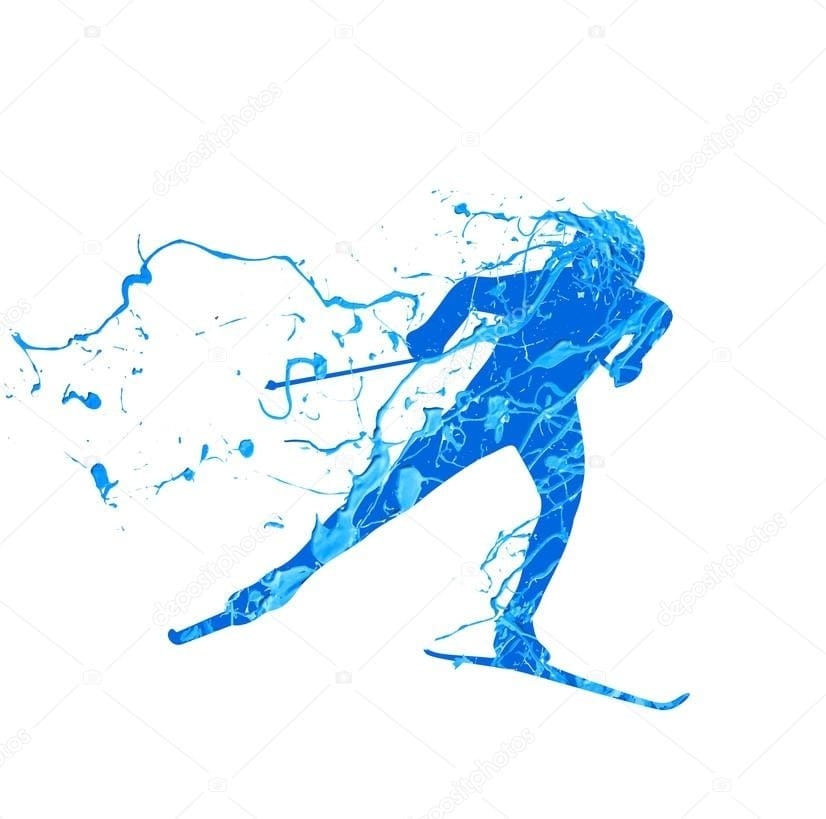 MKS Halicz 
Ustrzyki Dolne
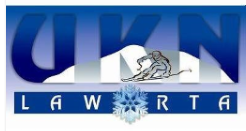 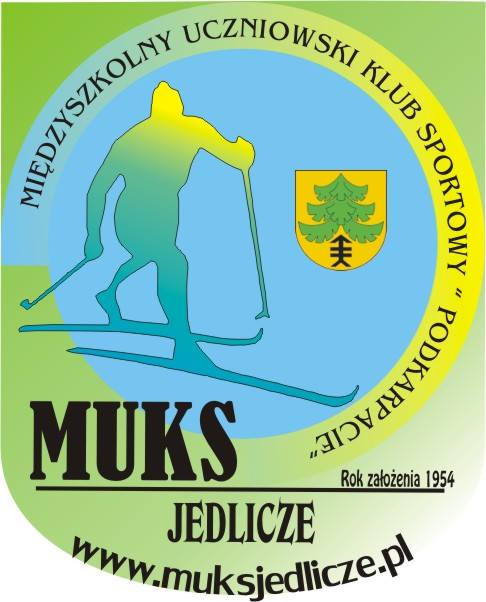 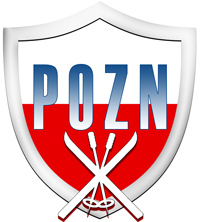 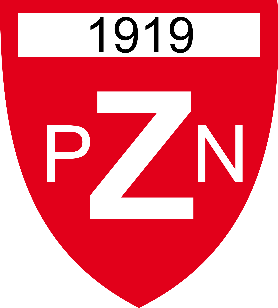 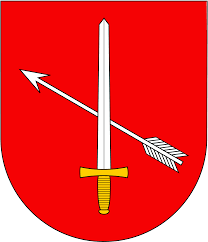 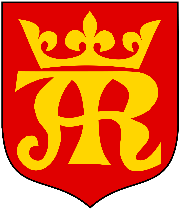 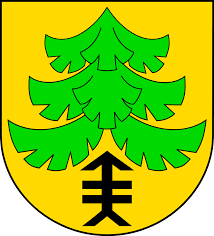 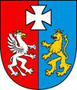 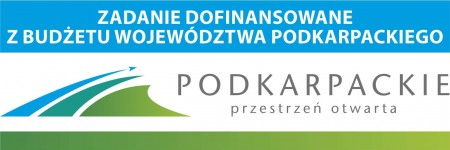 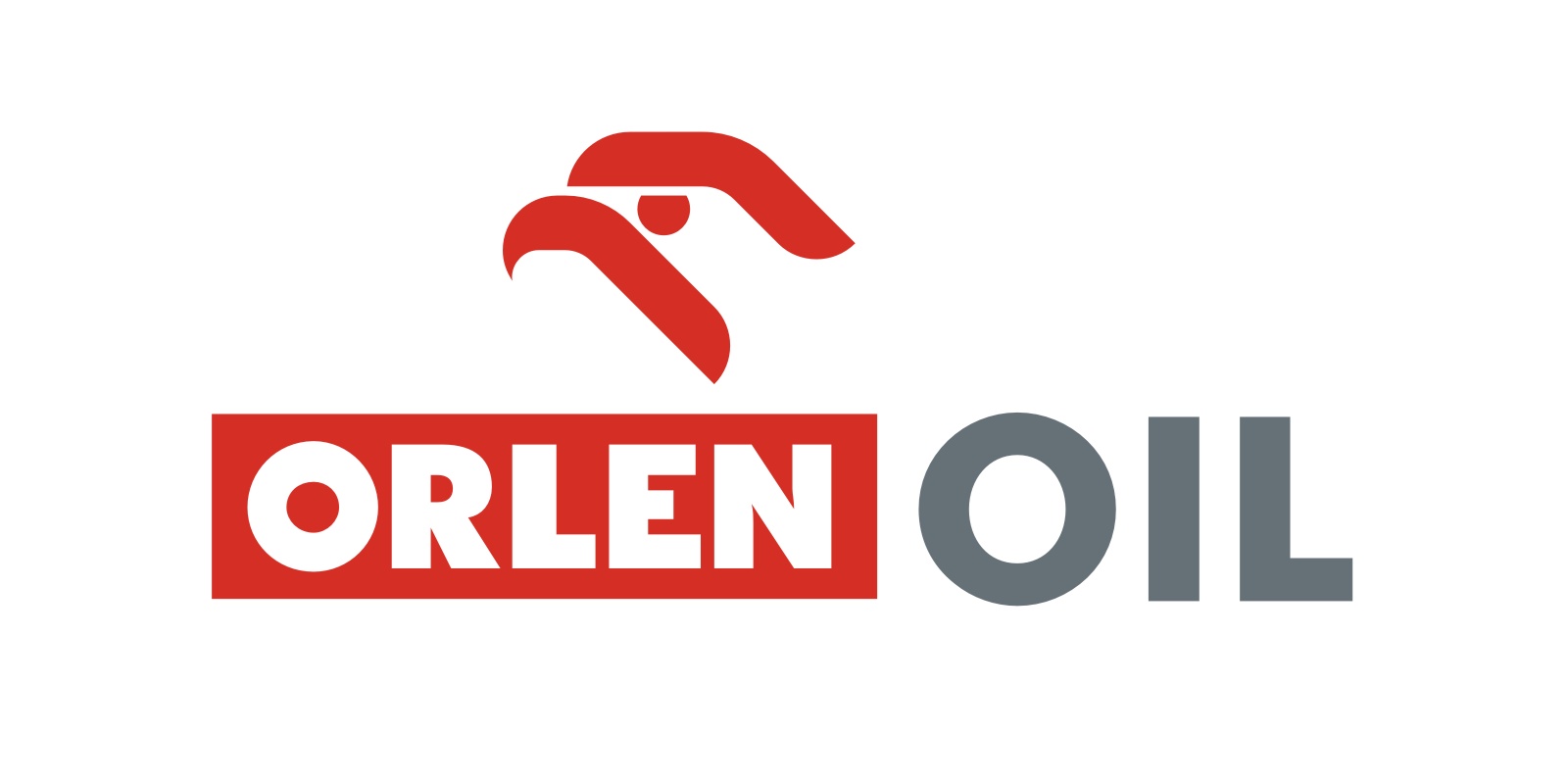 Podkarpacka Liga w narciarstwie alpejskim
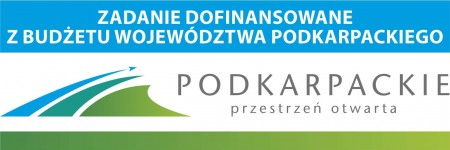 Przedszkolaki  – dziewczęta
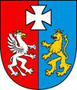 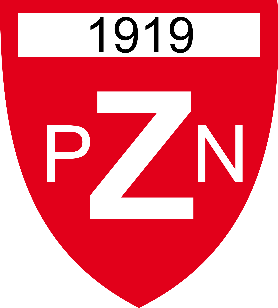 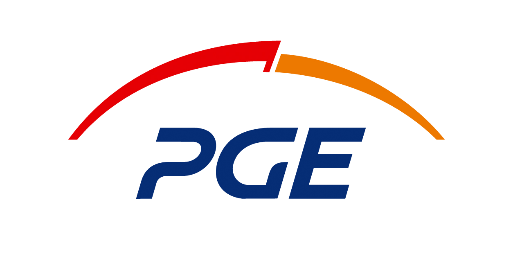 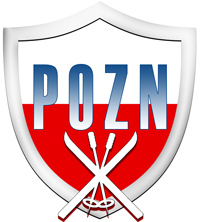 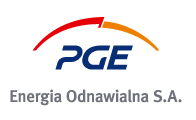 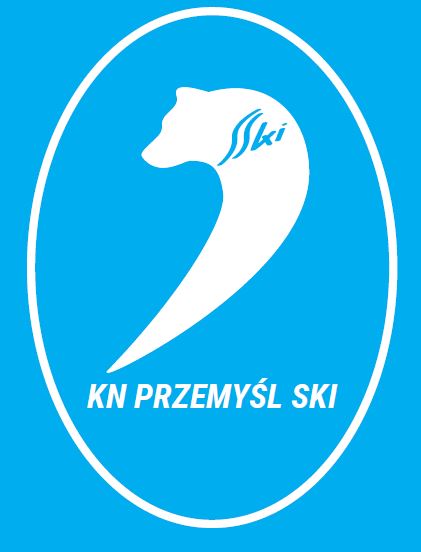 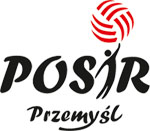 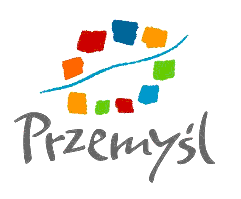 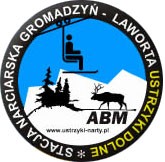 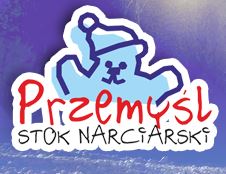 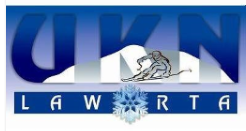 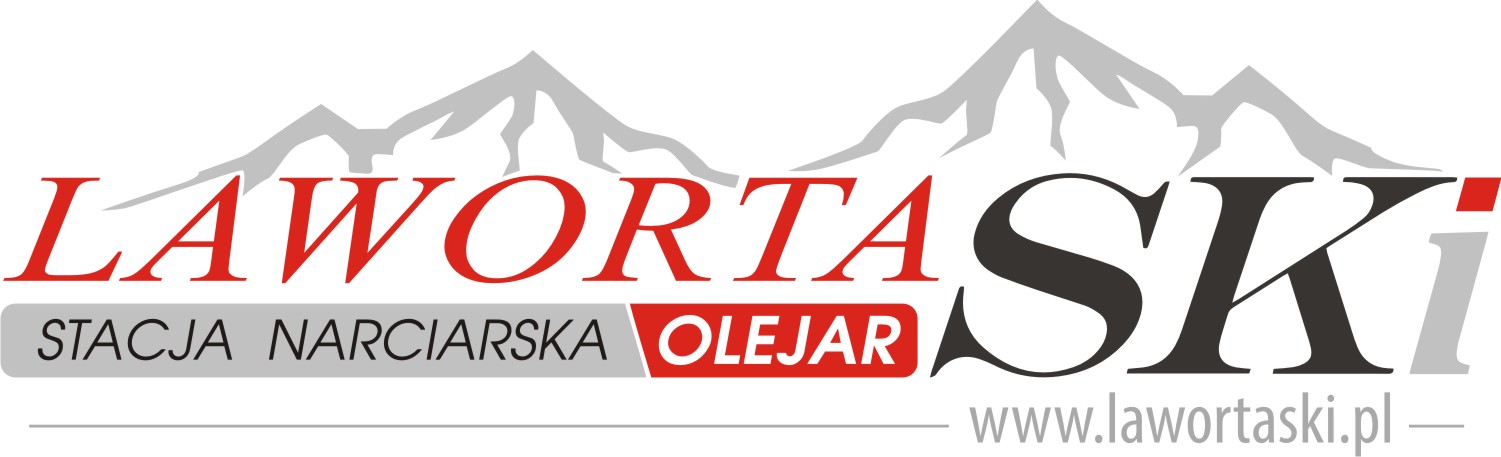 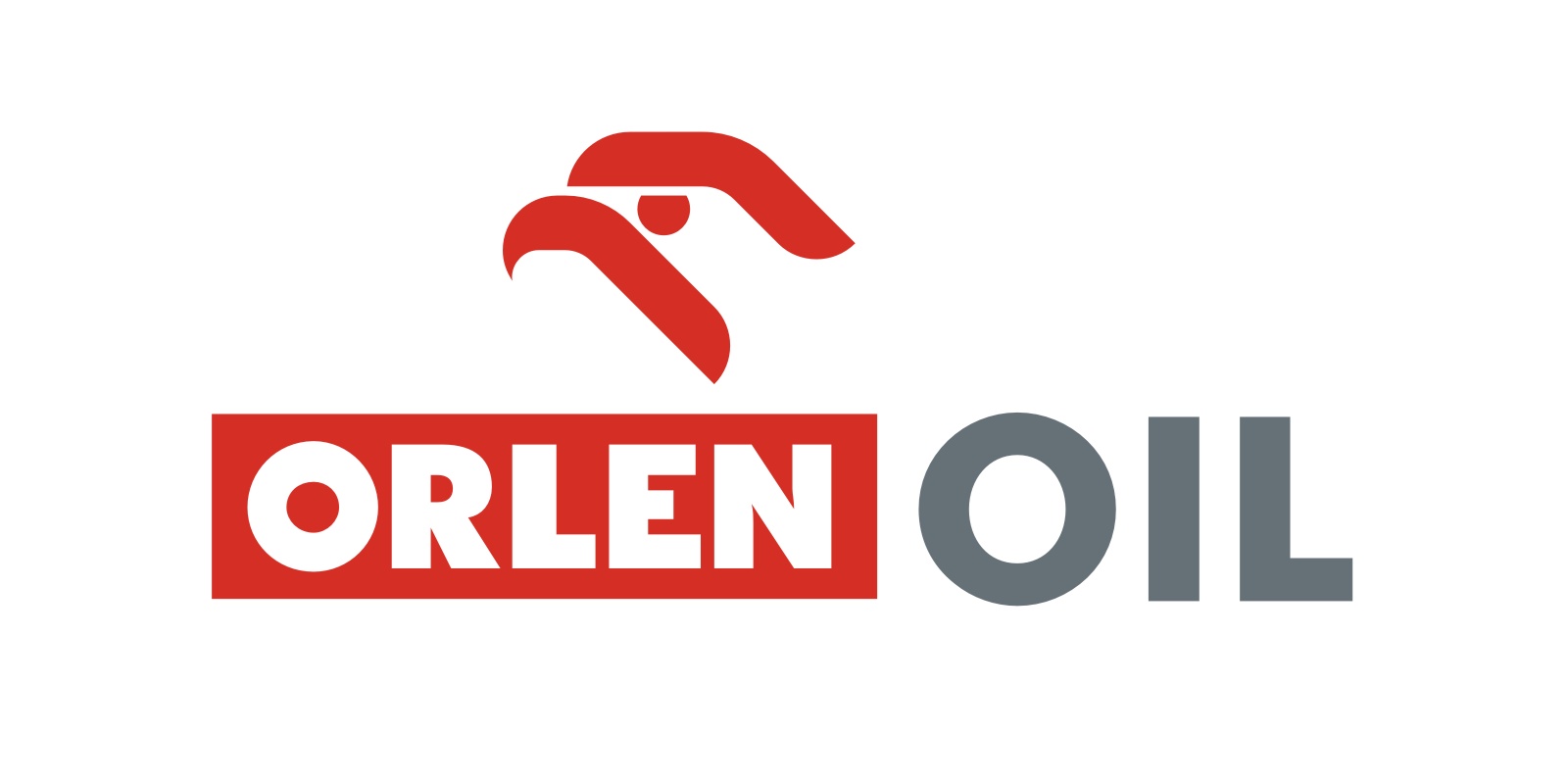 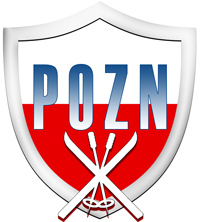 Podkarpacka Liga w biegach narciarskich
Dziewczęta - ur. 2013 i młodsze
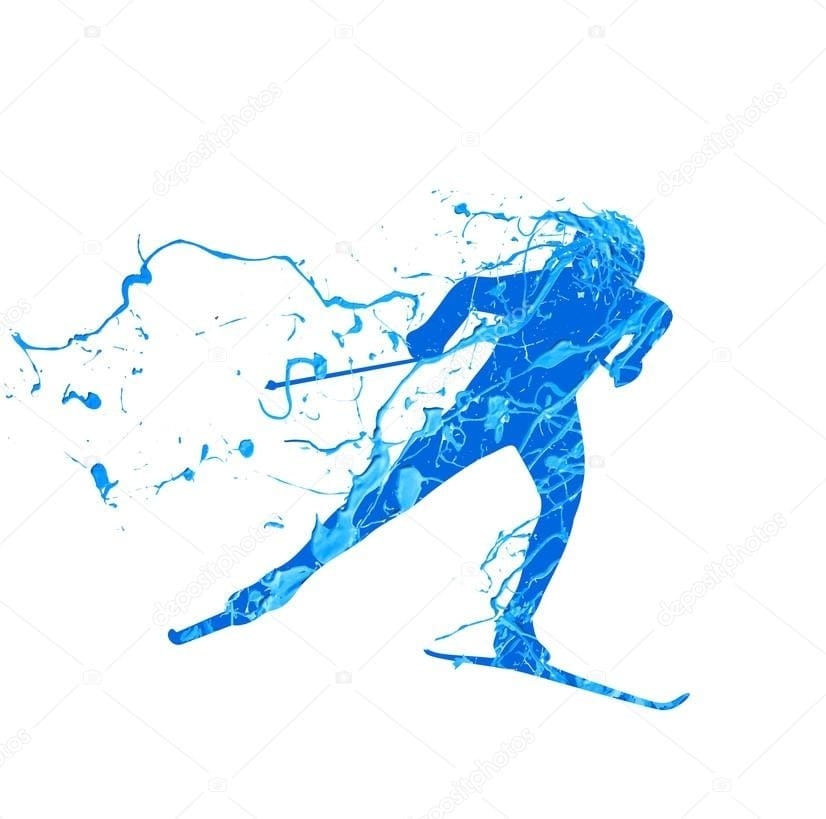 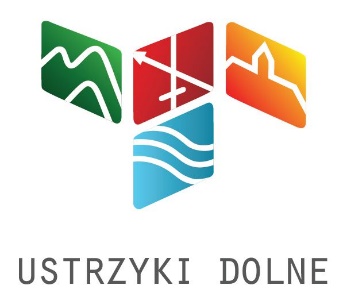 MKS Halicz 
Ustrzyki Dolne
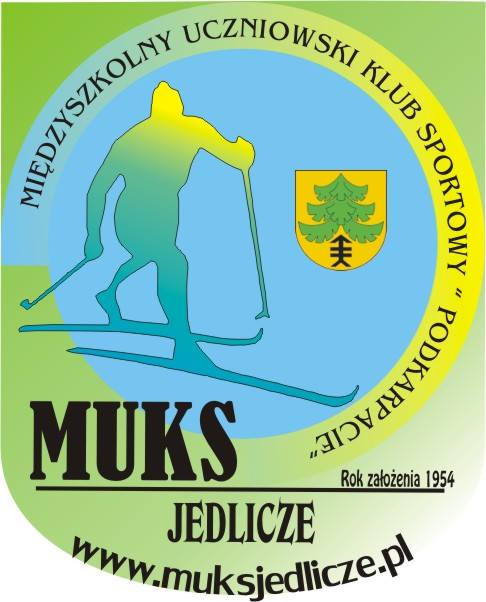 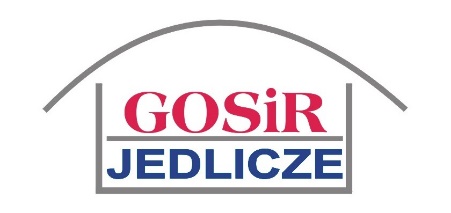 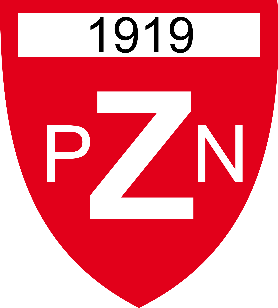 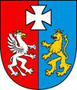 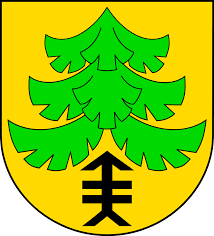 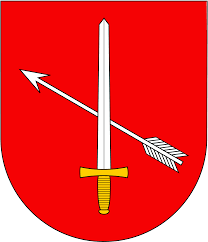 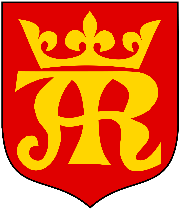 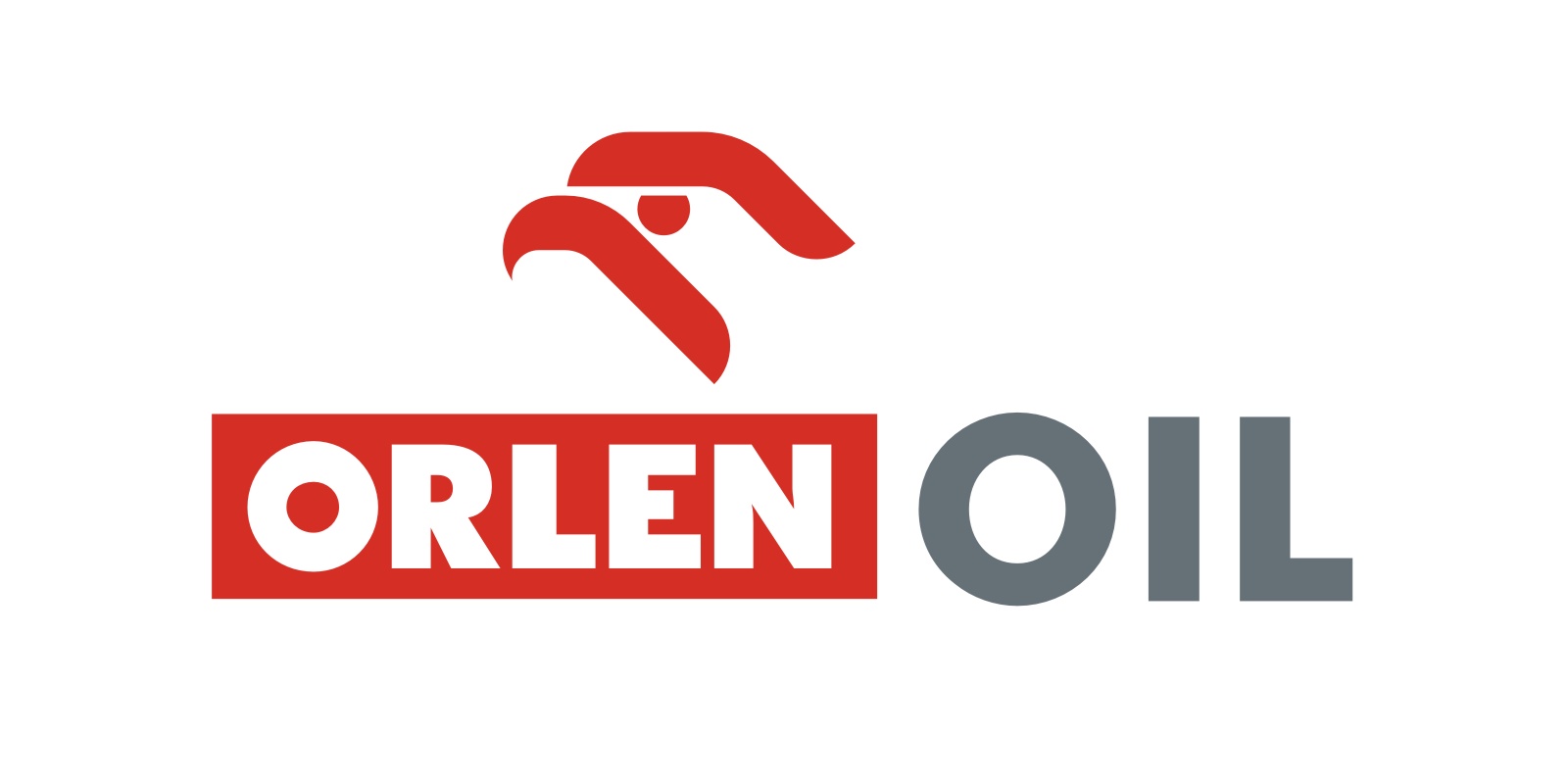 Podkarpacka Liga w narciarstwie alpejskim
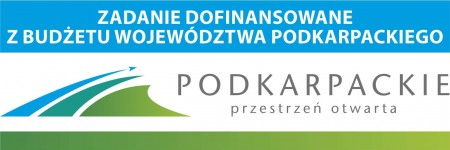 Przedszkolaki  – chłopcy
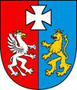 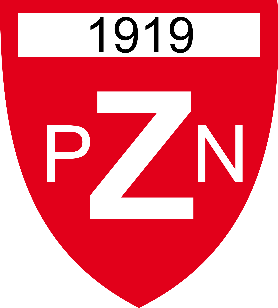 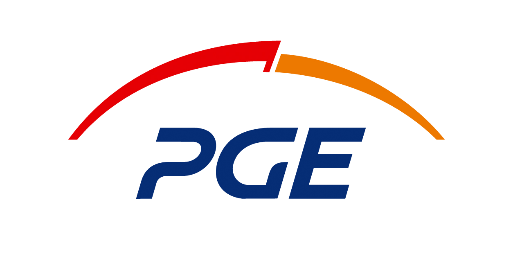 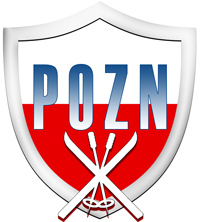 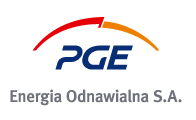 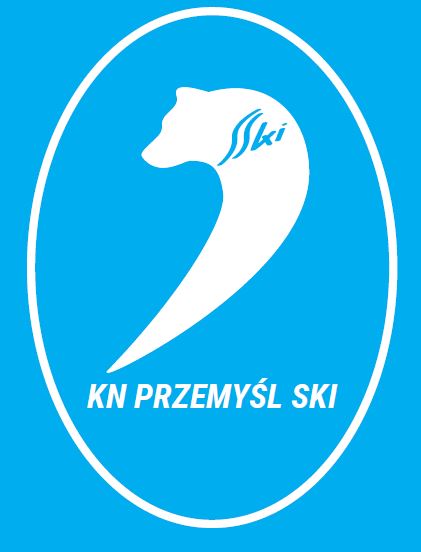 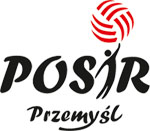 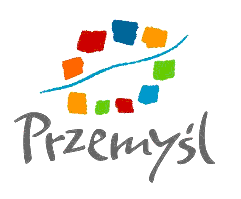 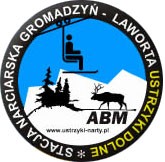 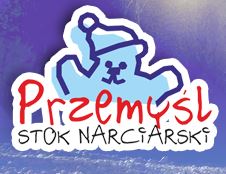 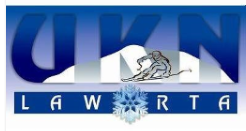 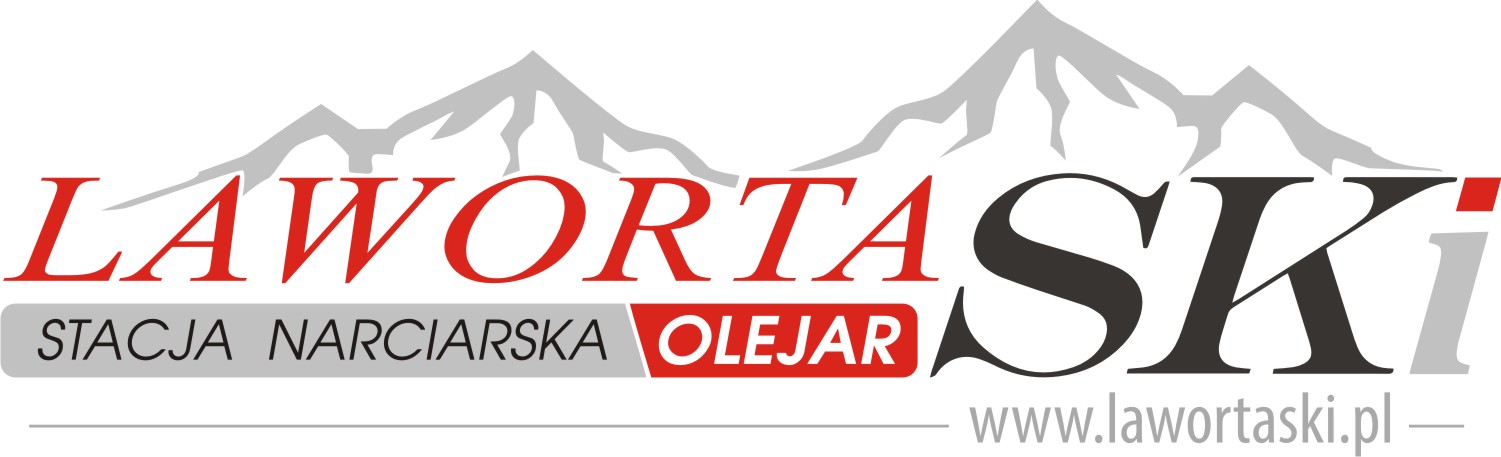 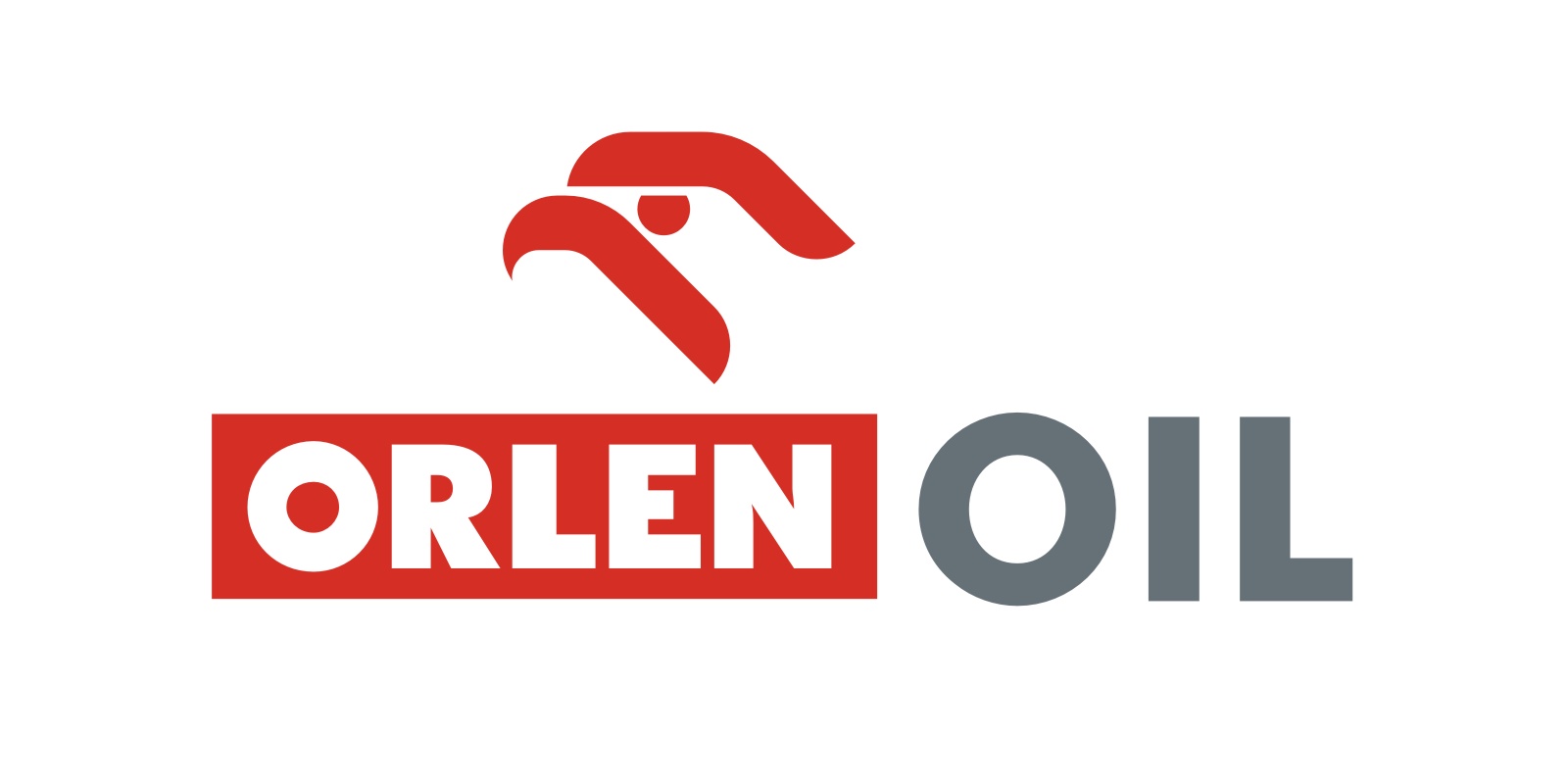 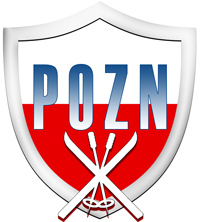 Podkarpacka Liga w biegach narciarskich
Chłopcy - ur. 2013 i młodsze
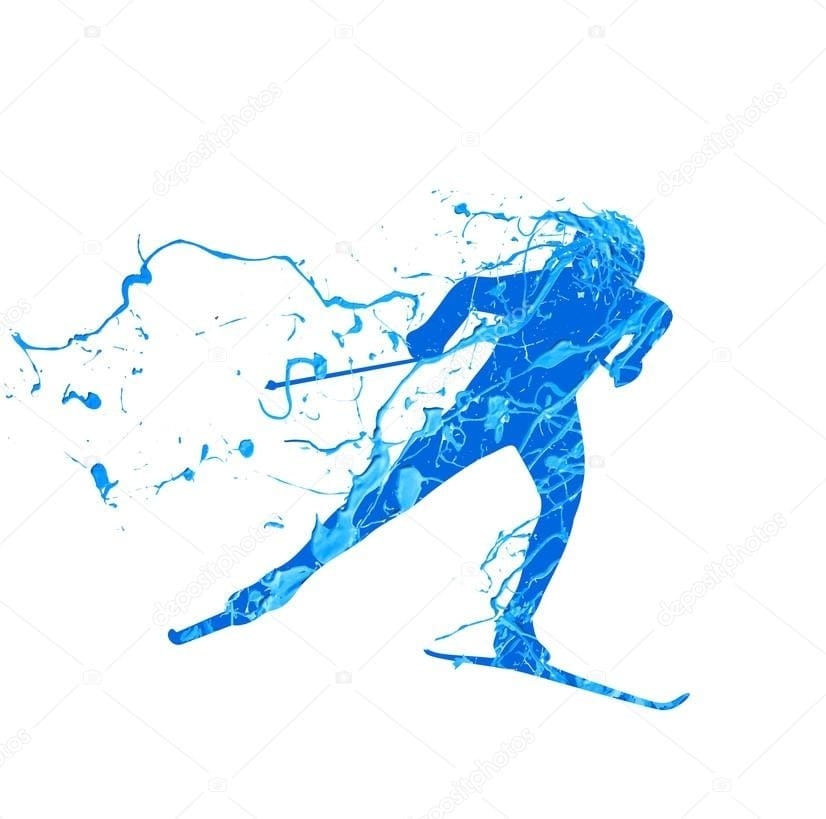 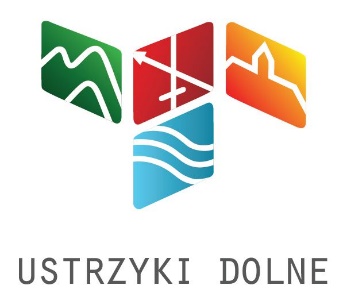 MKS Halicz 
Ustrzyki Dolne
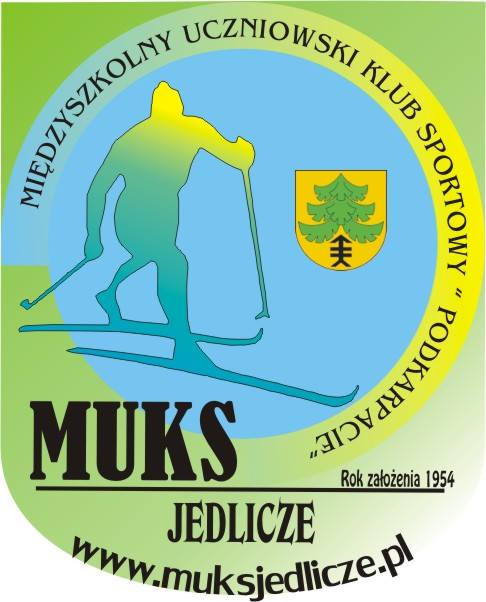 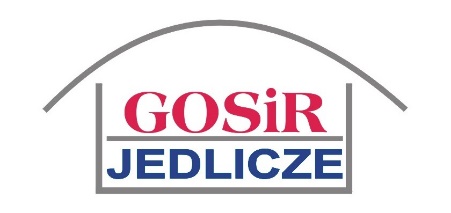 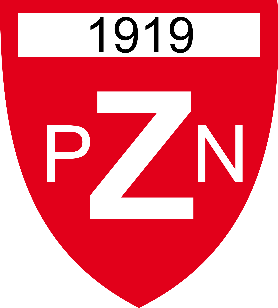 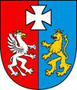 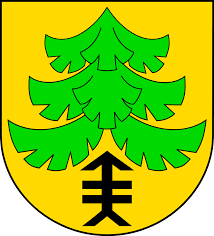 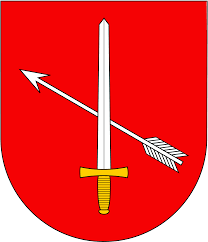 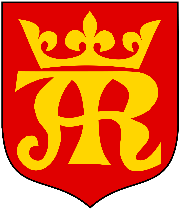 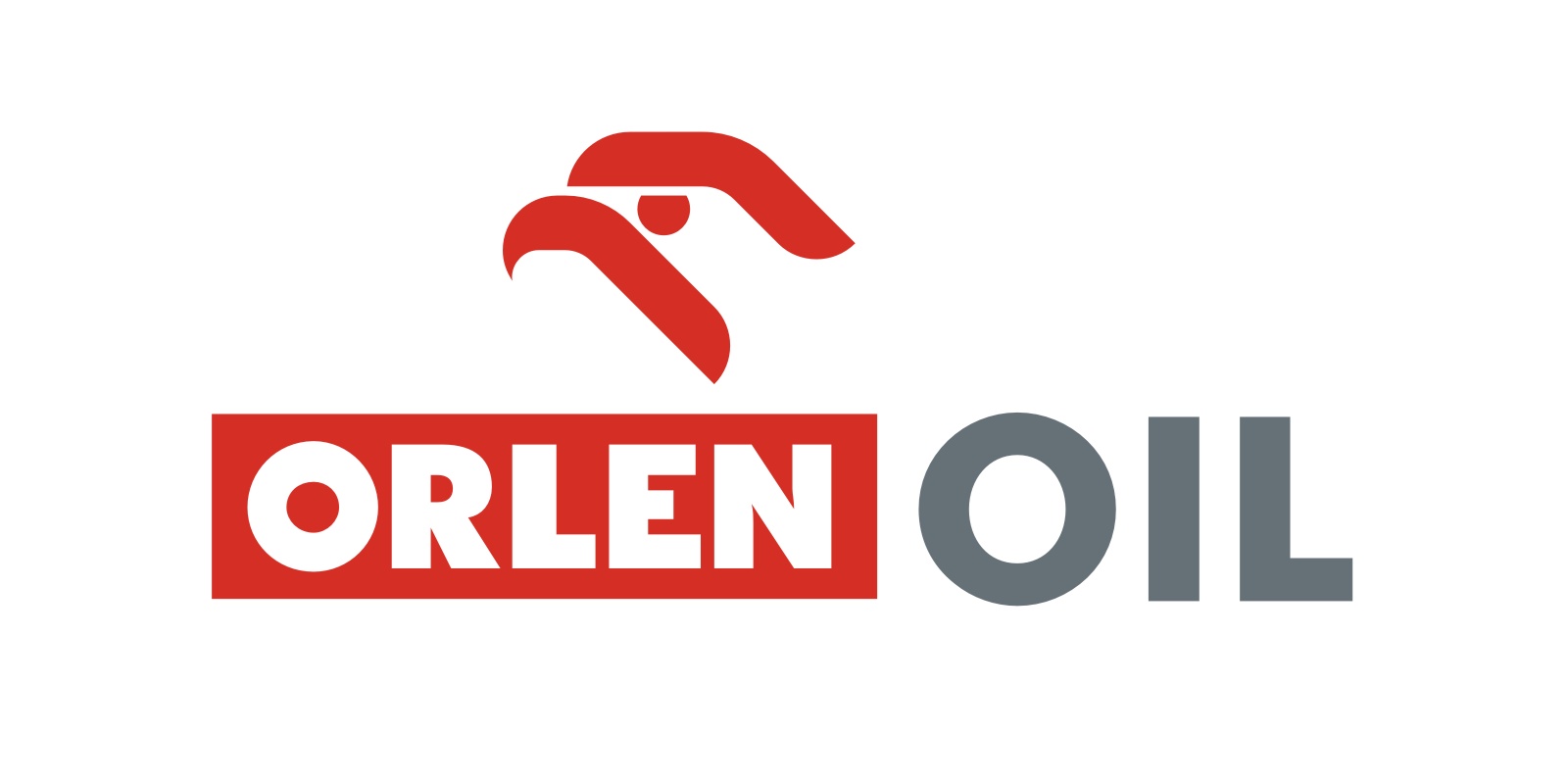 Podkarpacka Liga w narciarstwie alpejskim
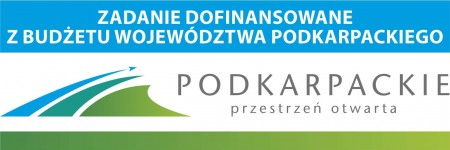 Dziewczęta - ur. w 2011-2012
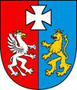 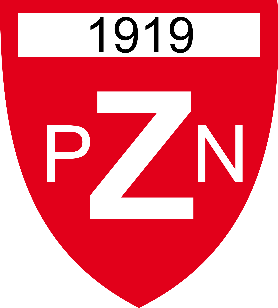 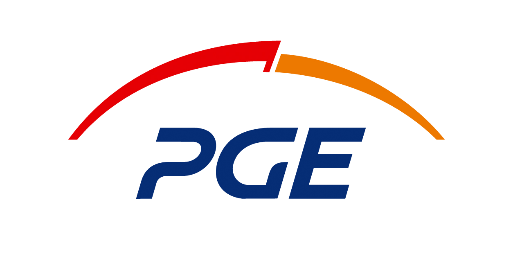 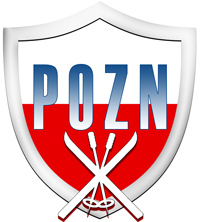 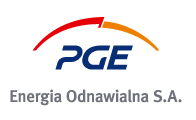 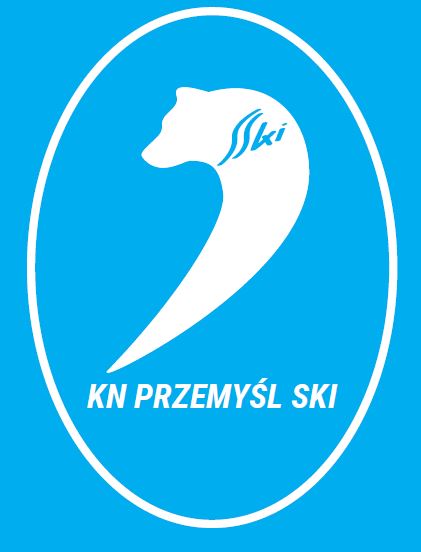 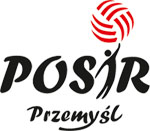 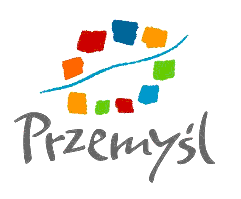 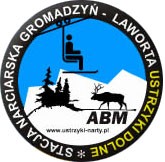 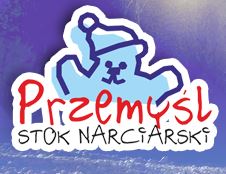 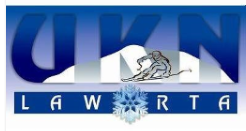 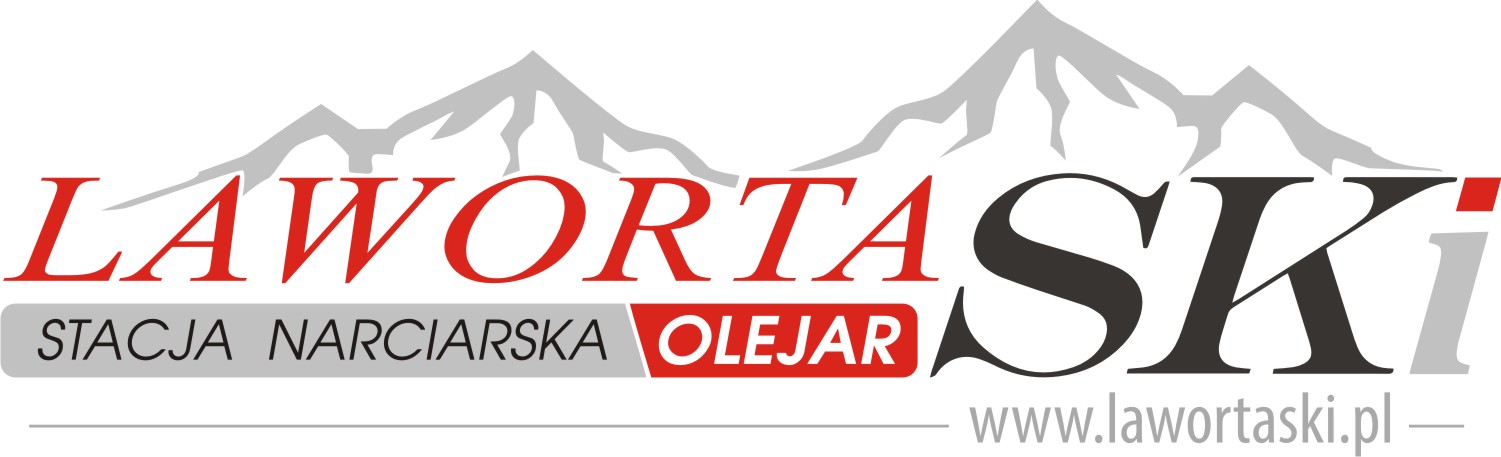 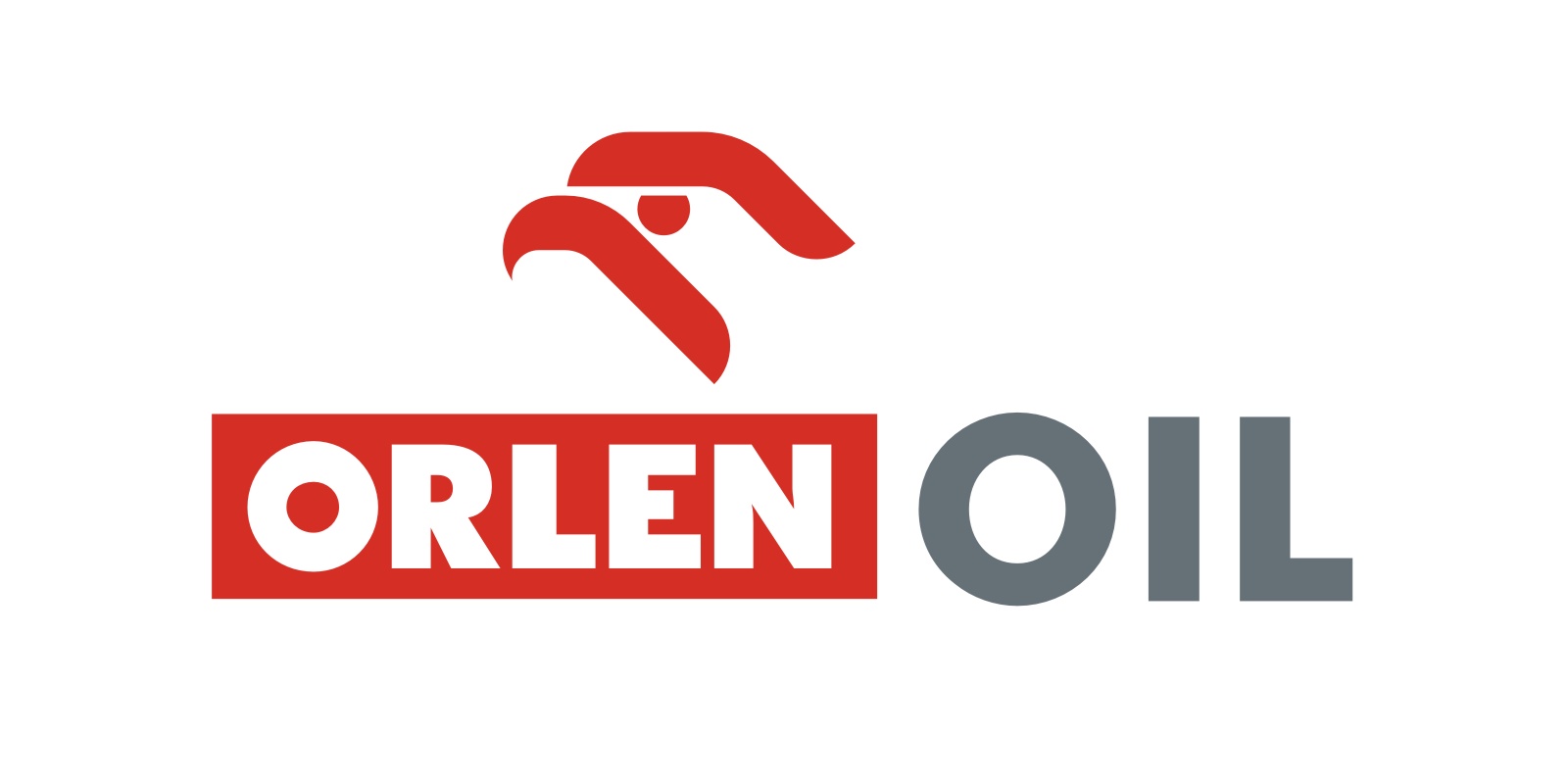 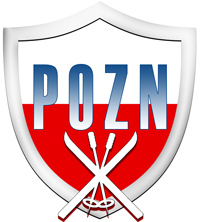 Podkarpacka Liga w biegach narciarskich
Dziewczęta - ur. 2011-2012 r.
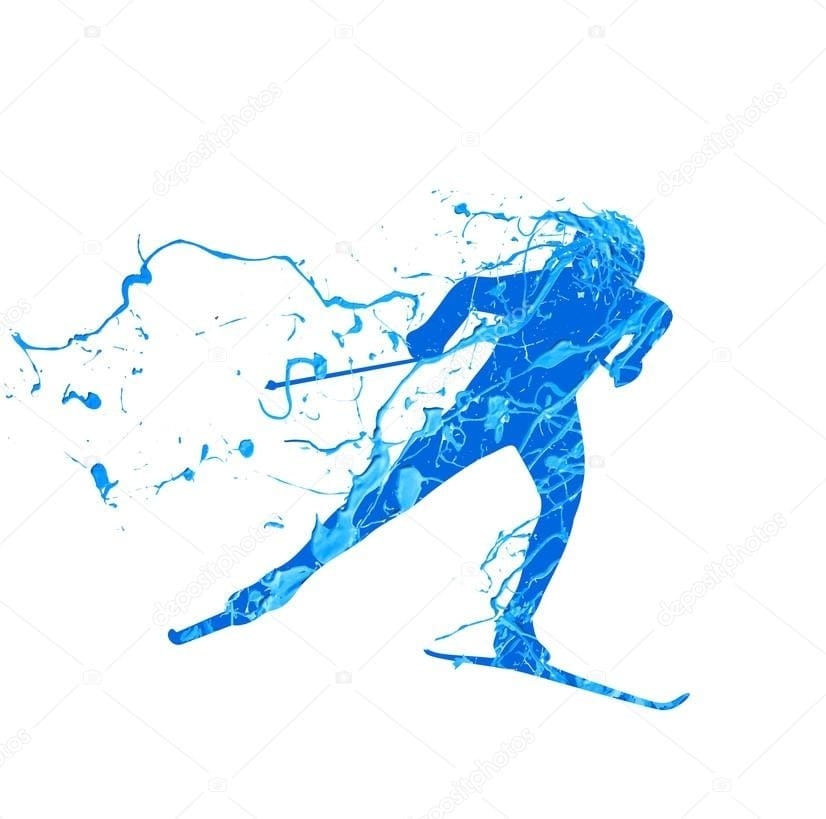 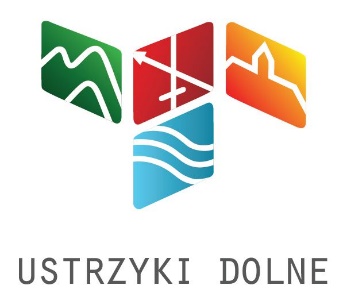 MKS Halicz 
Ustrzyki Dolne
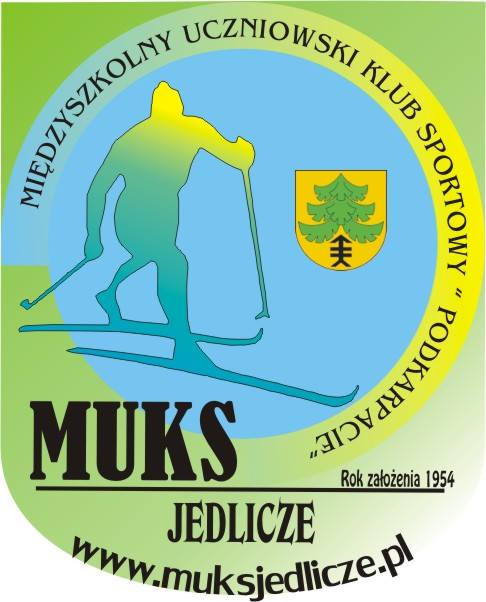 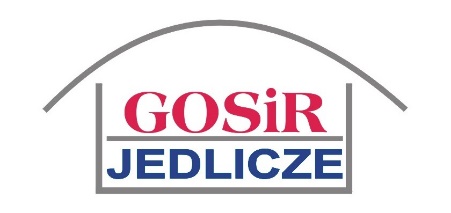 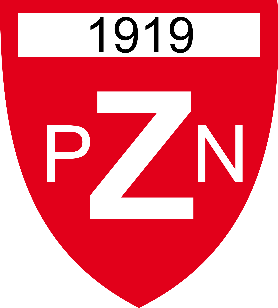 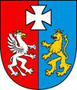 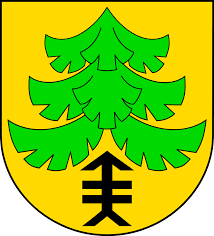 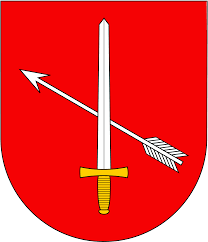 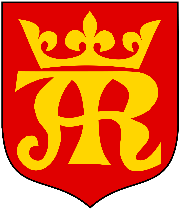 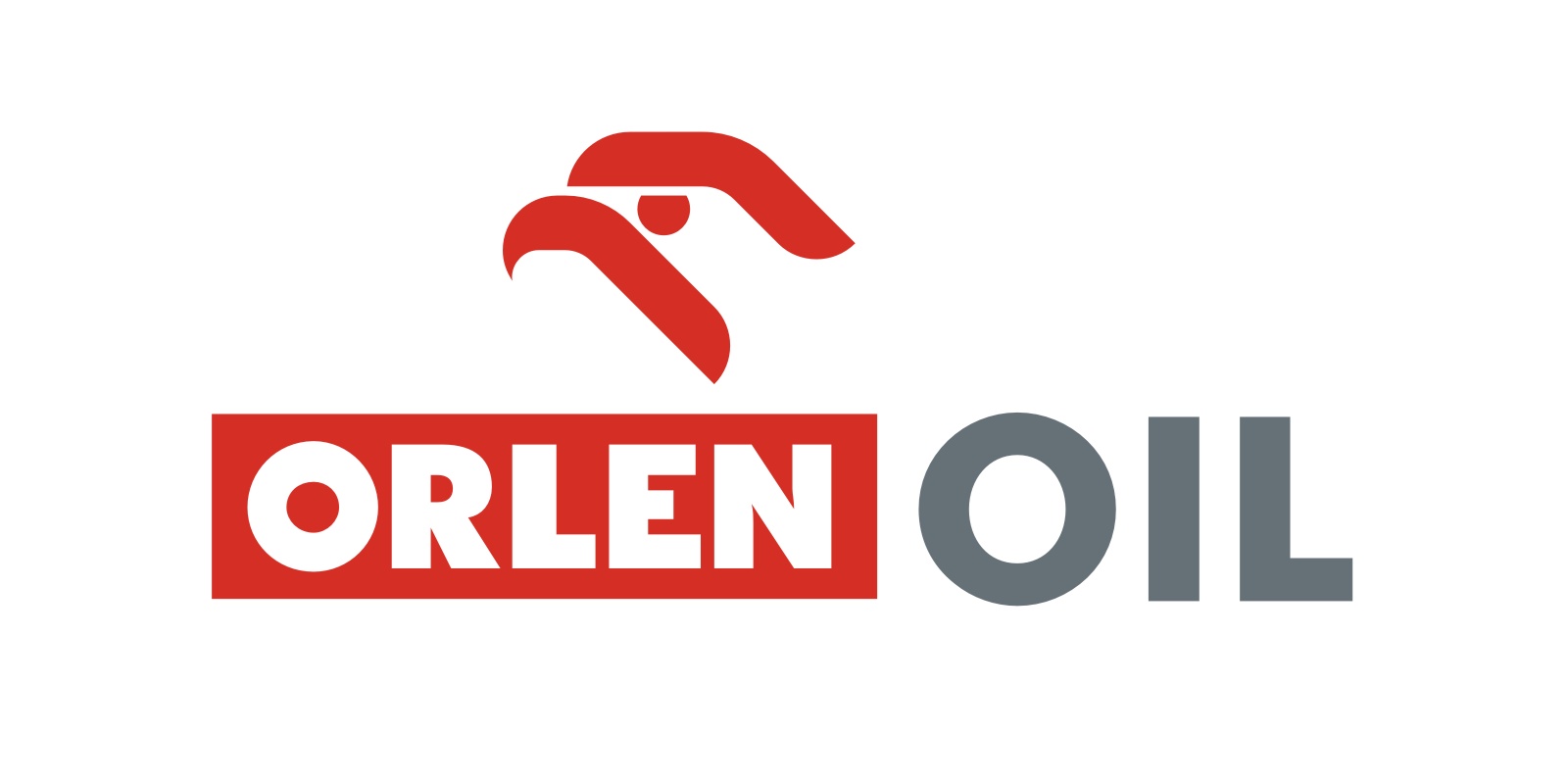 Podkarpacka Liga w narciarstwie alpejskim
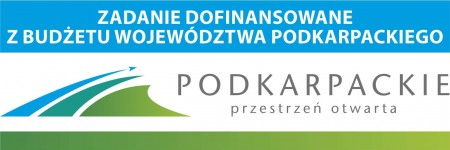 Chłopcy ur. w 2011-2012
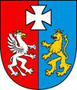 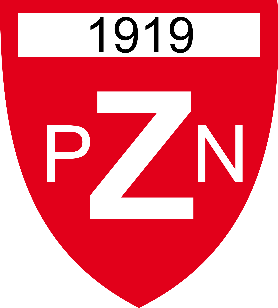 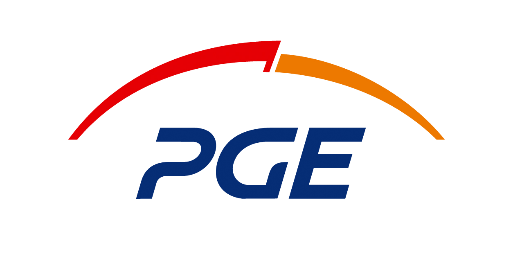 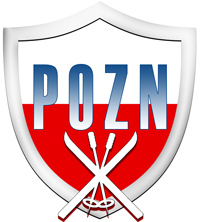 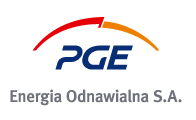 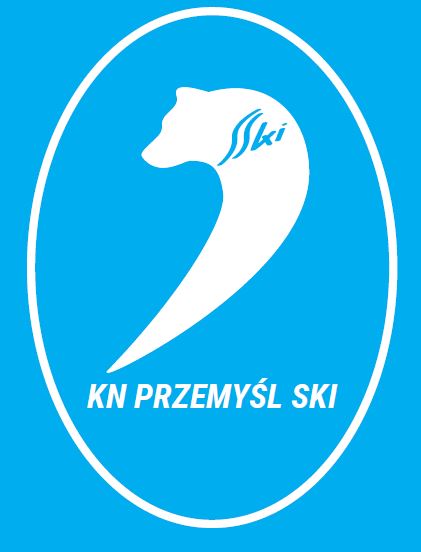 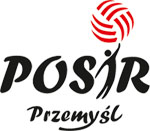 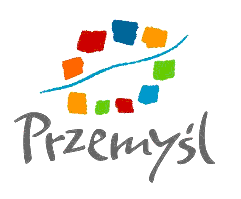 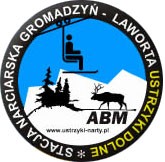 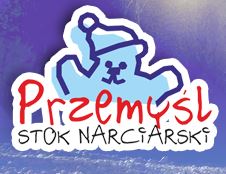 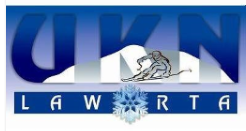 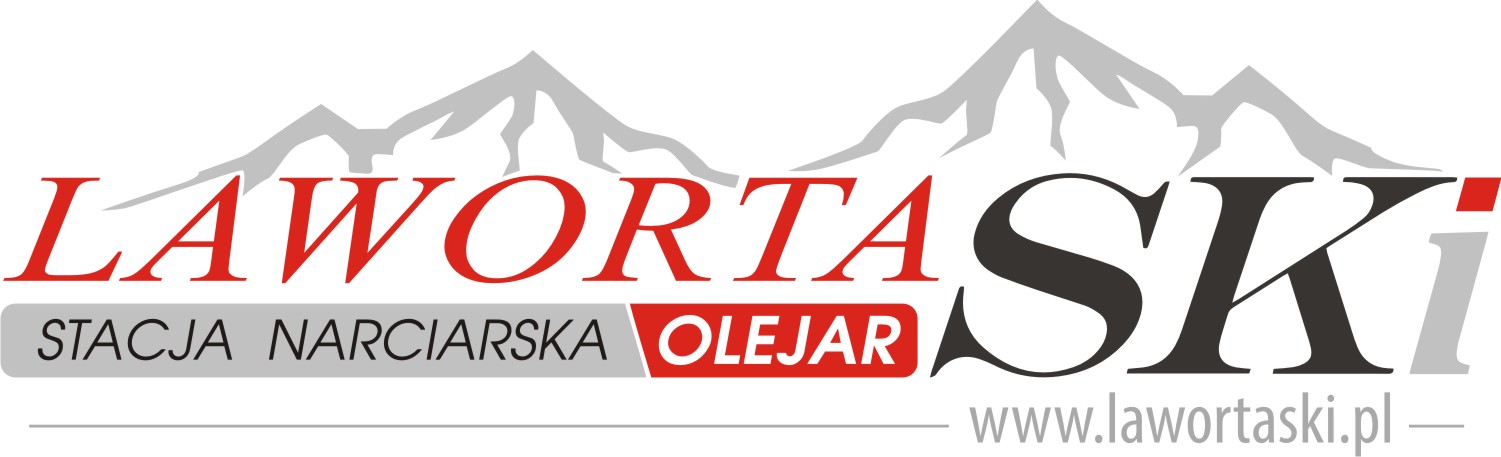 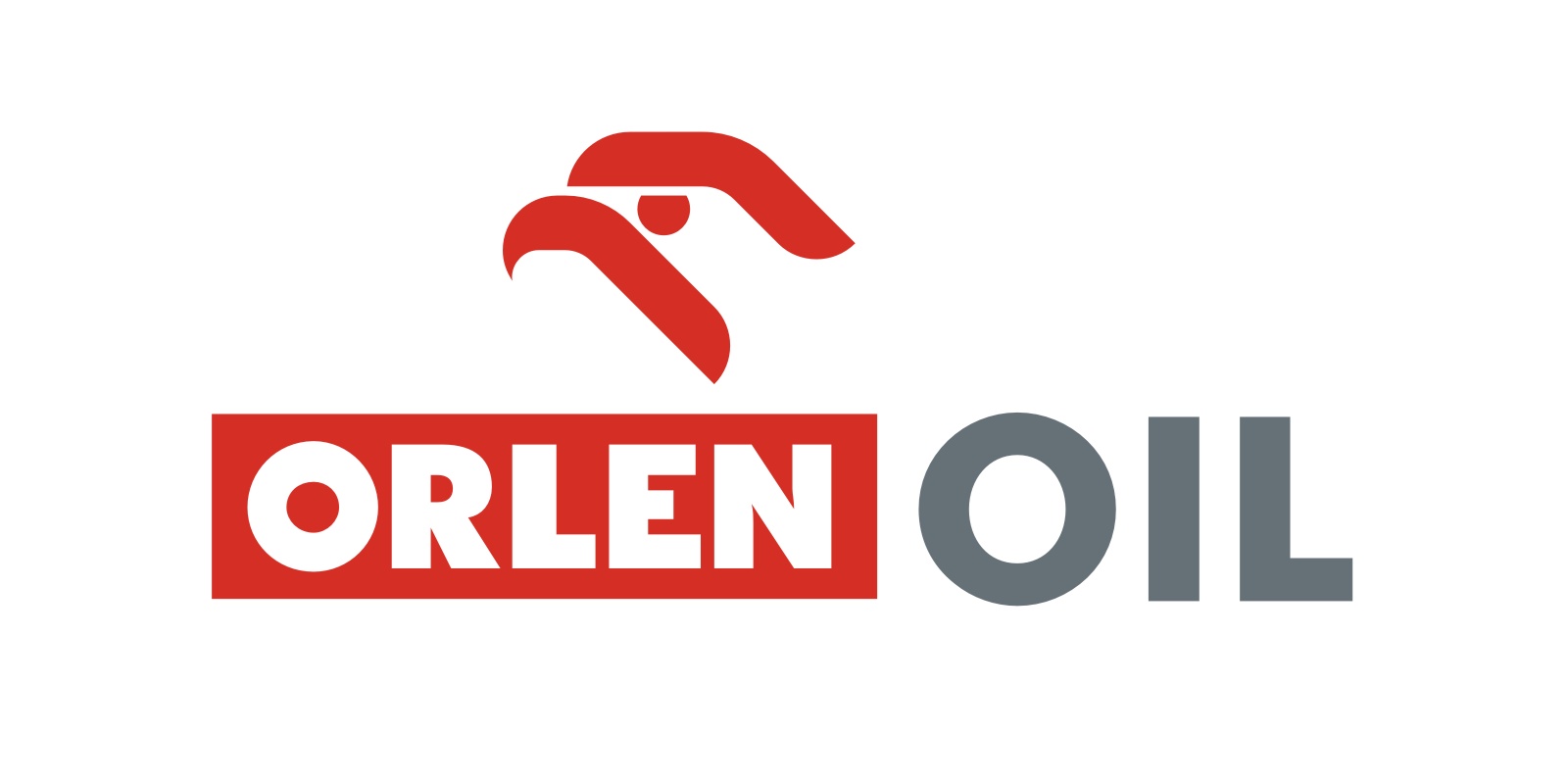 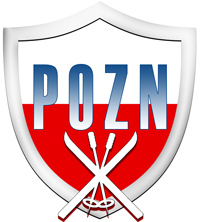 Podkarpacka Liga w biegach narciarskich
Chłopcy - ur. 2011-2012 r.
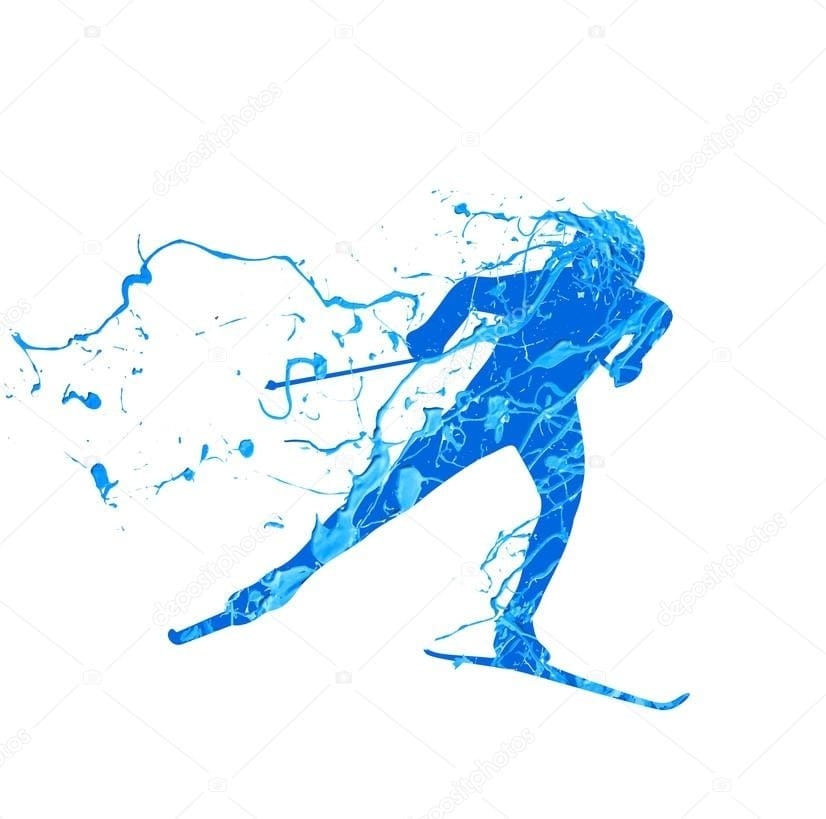 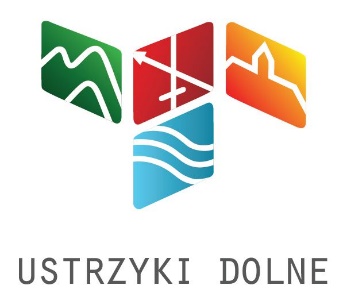 MKS Halicz 
Ustrzyki Dolne
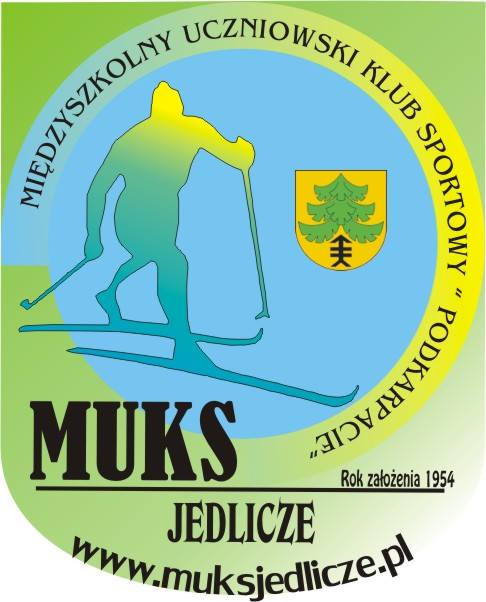 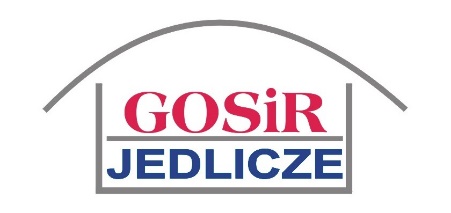 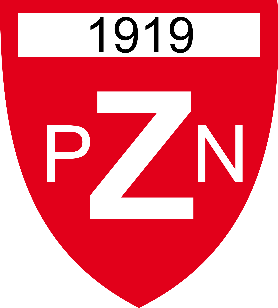 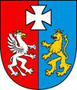 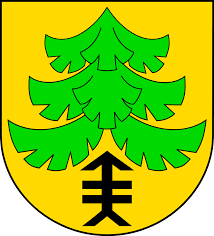 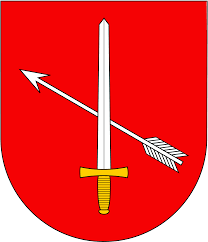 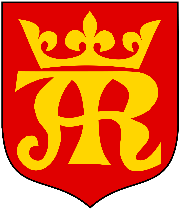 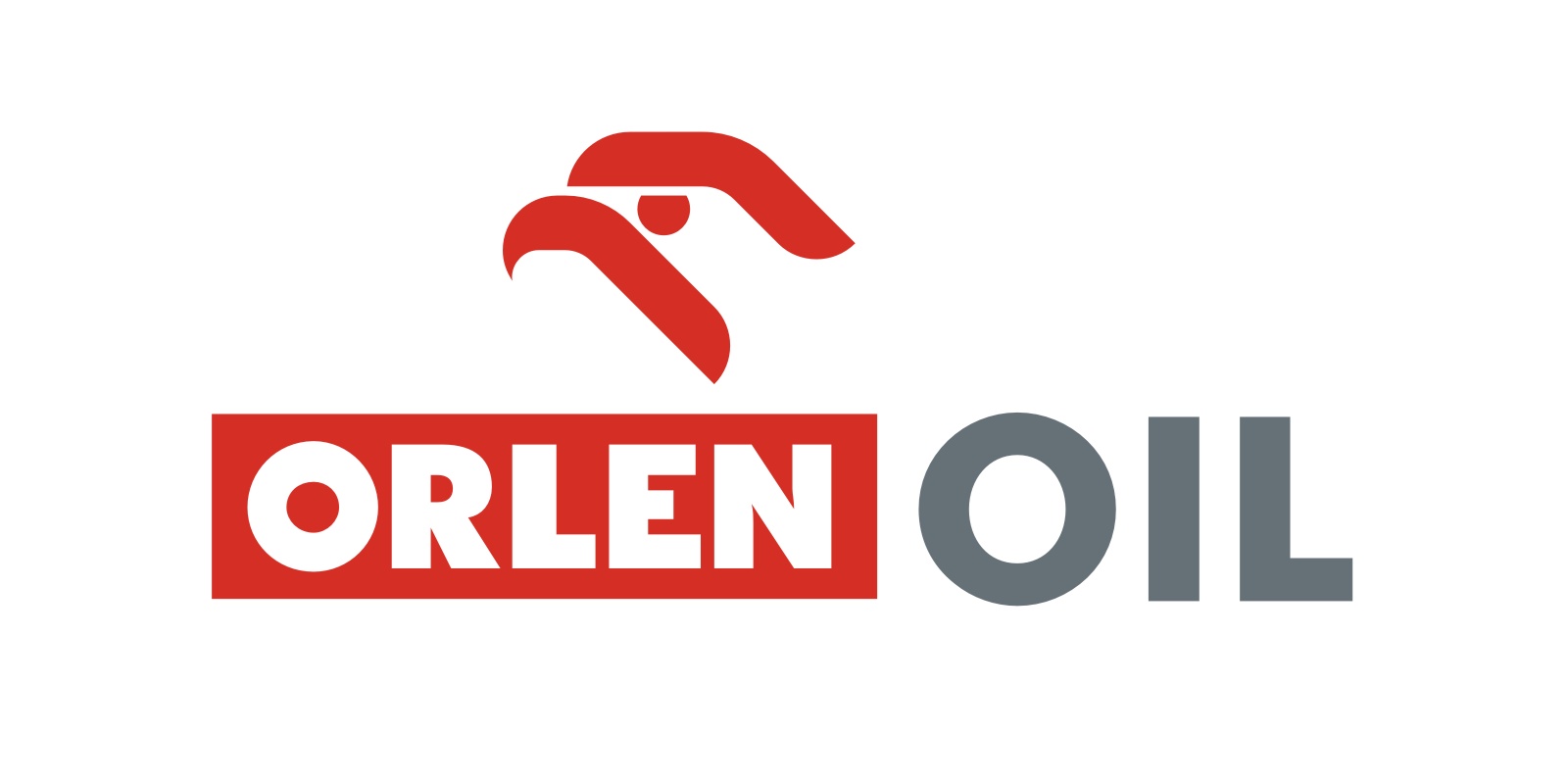 Podkarpacka Liga w narciarstwie alpejskim
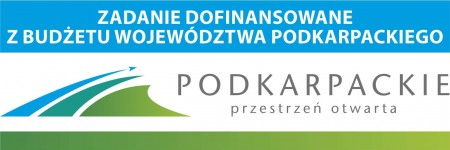 Dziewczęta - ur. w 2009-2010
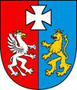 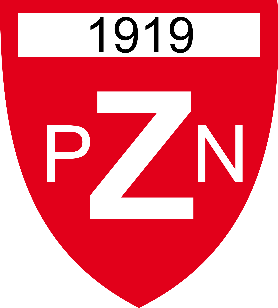 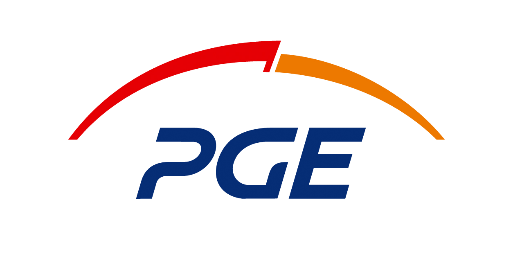 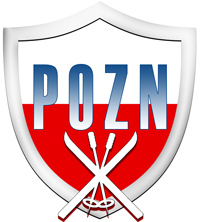 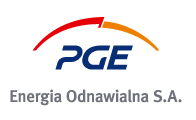 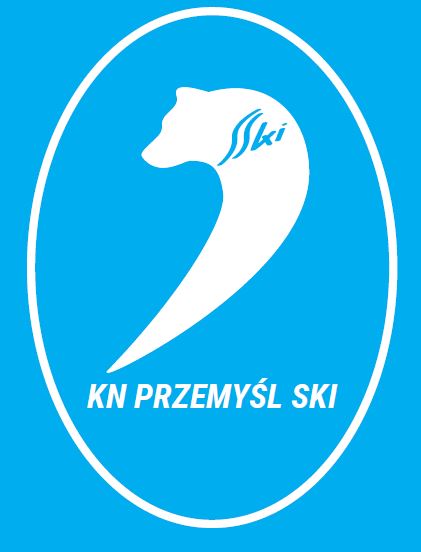 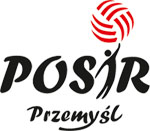 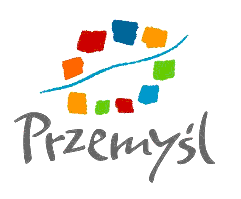 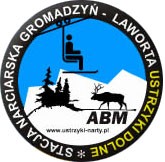 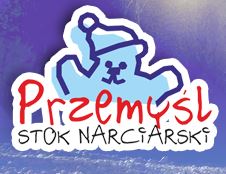 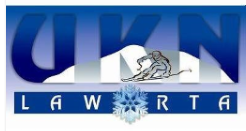 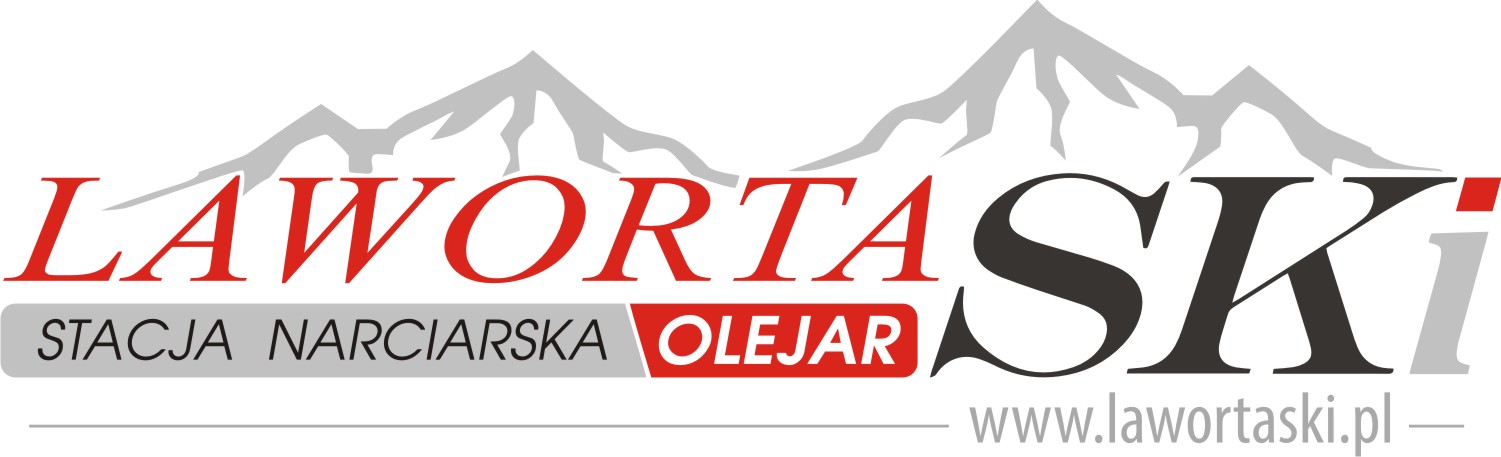 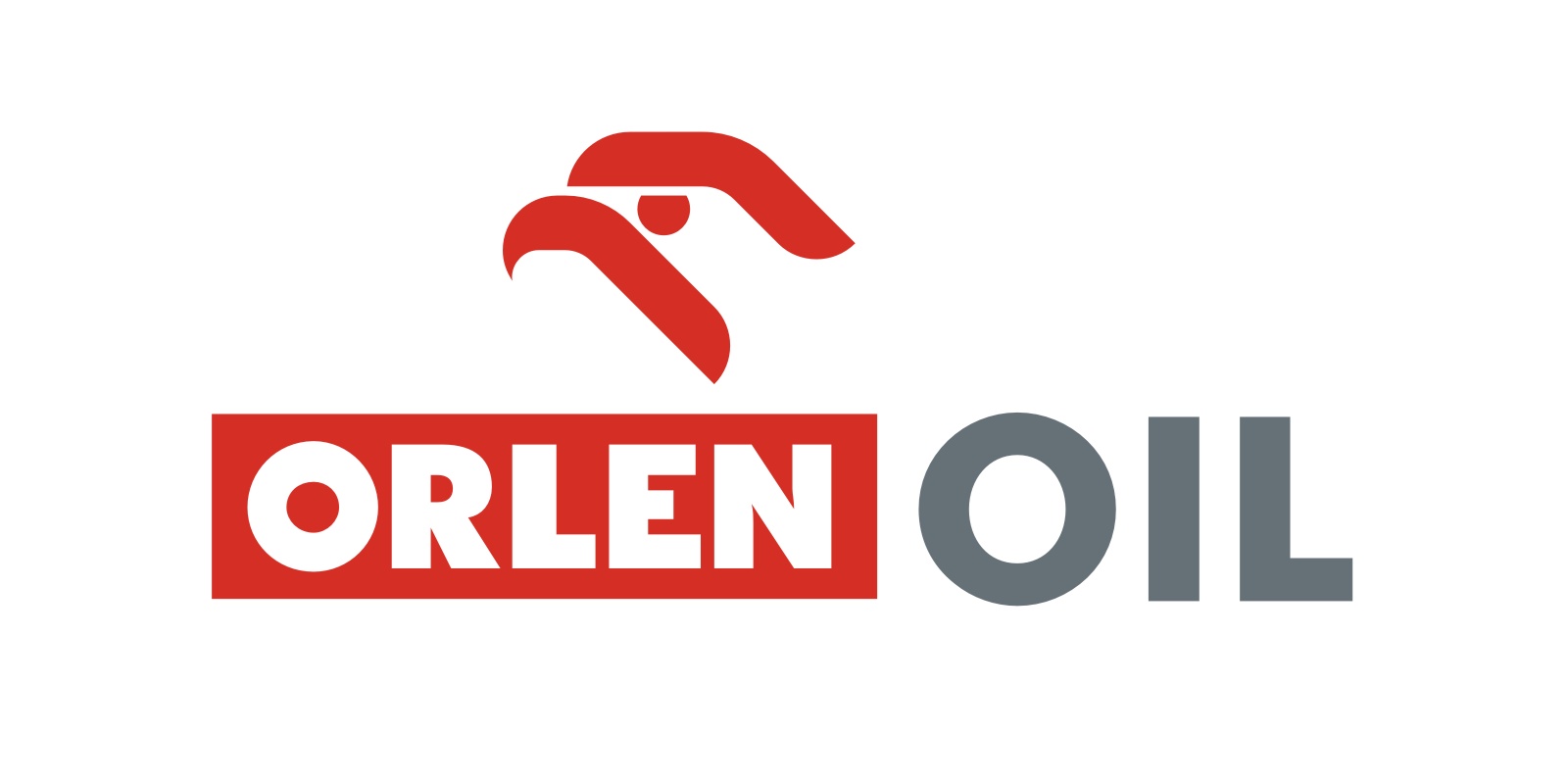 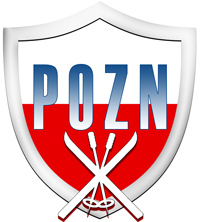 Podkarpacka Liga w biegach narciarskich
Dziewczęta - ur. 2009-2010 r.
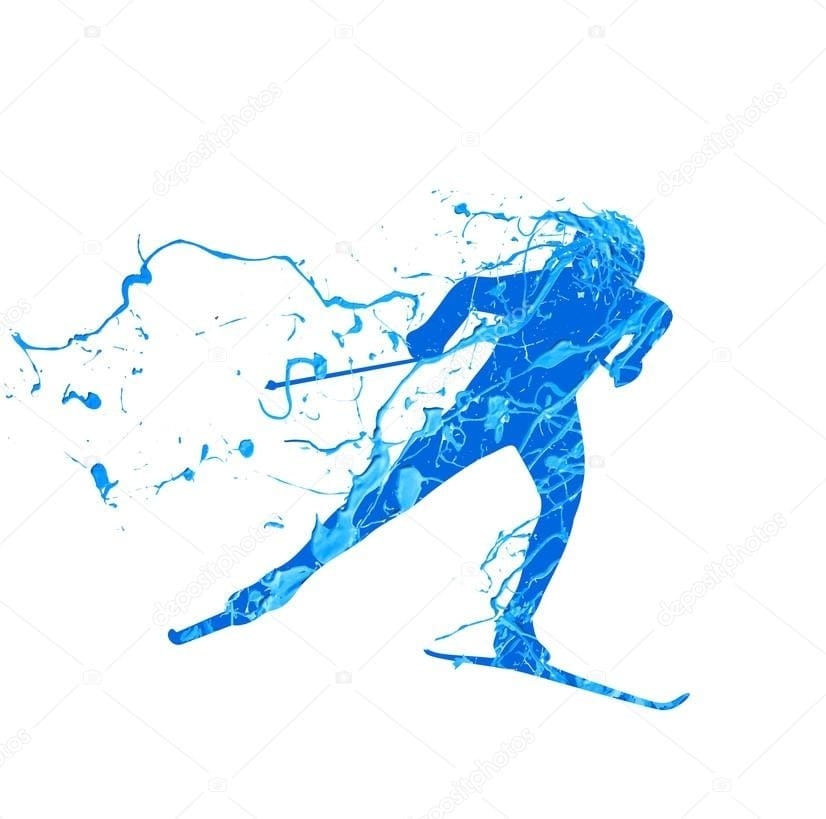 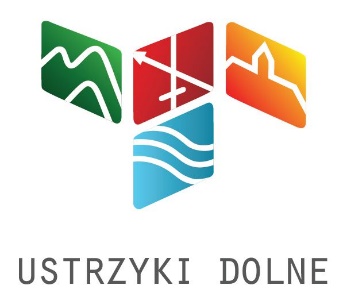 MKS Halicz 
Ustrzyki Dolne
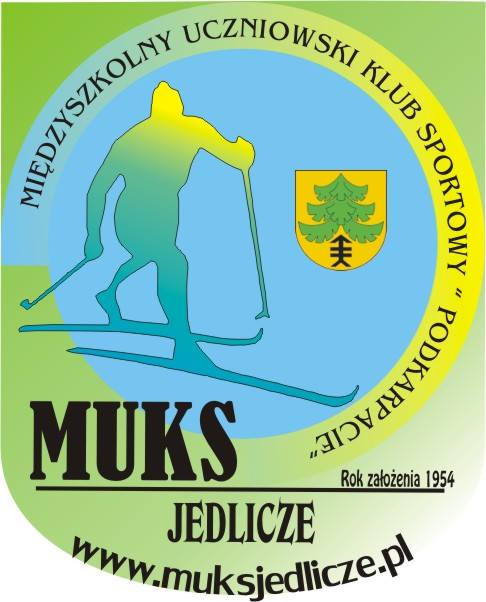 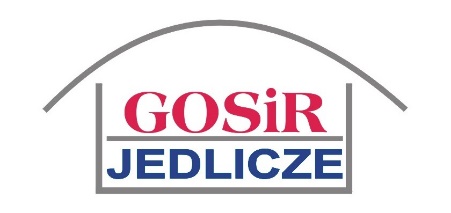 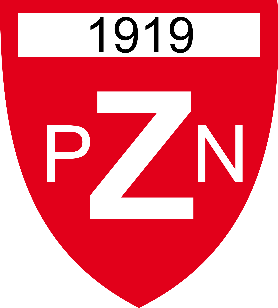 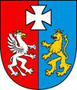 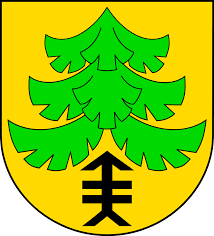 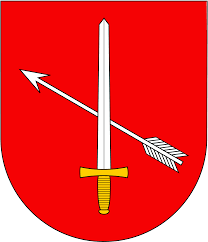 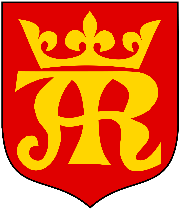 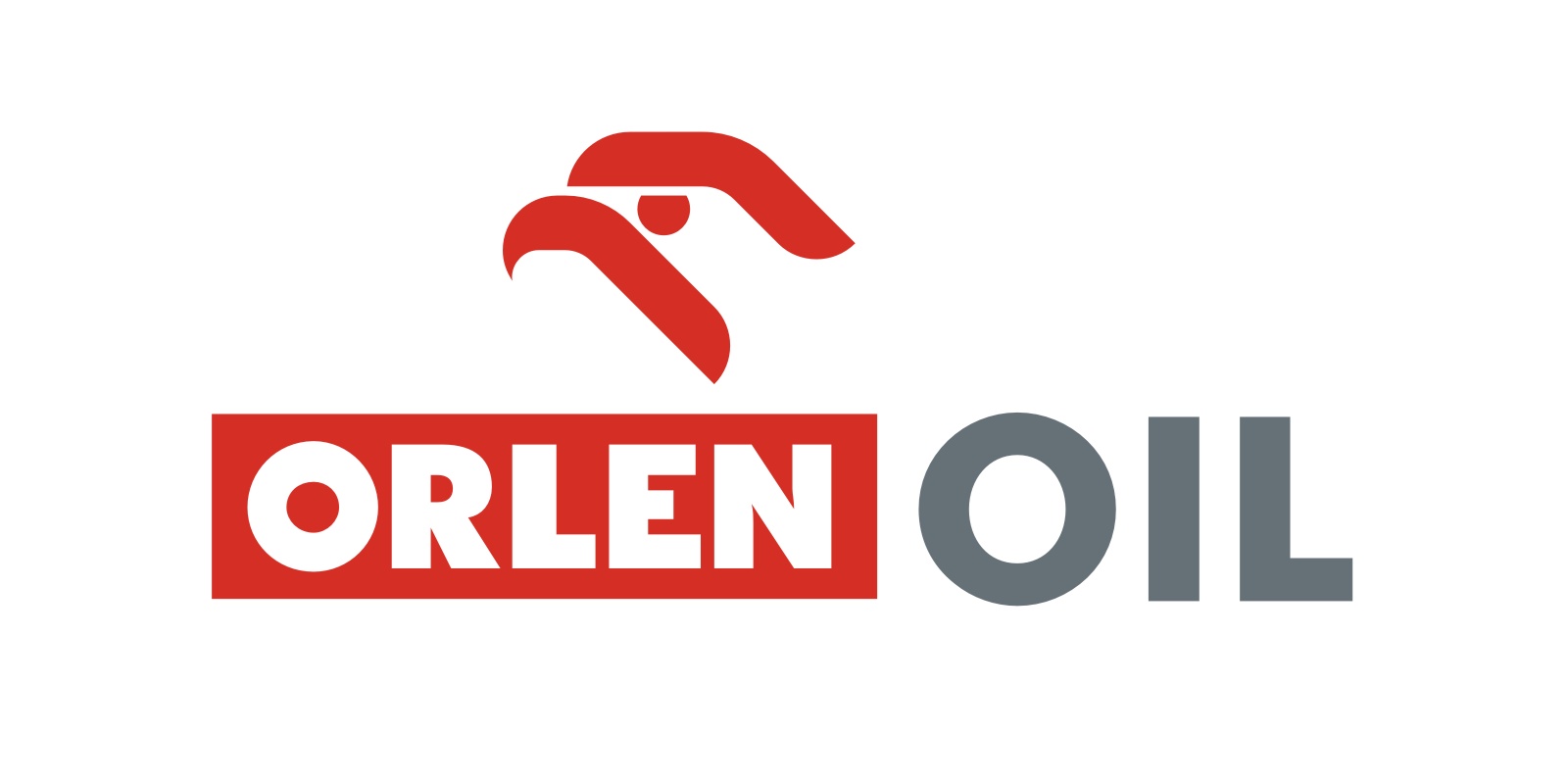 Podkarpacka Liga w narciarstwie alpejskim
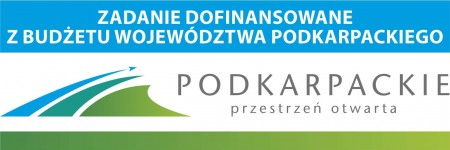 Chłopcy - ur. w 2009-2010
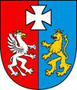 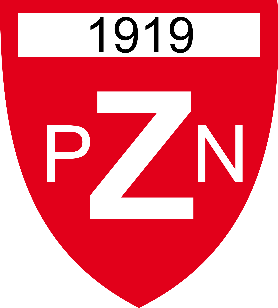 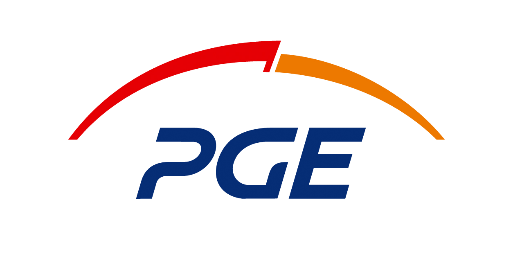 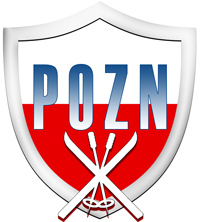 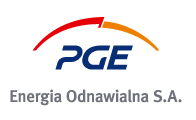 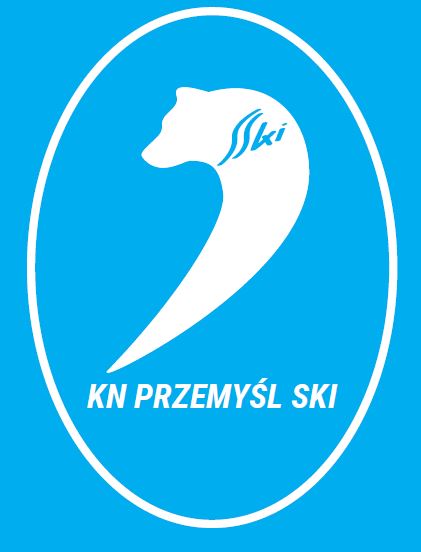 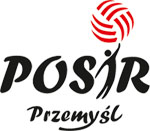 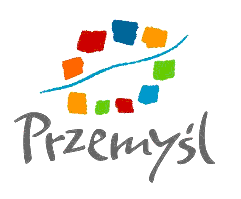 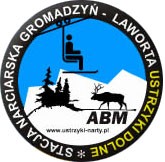 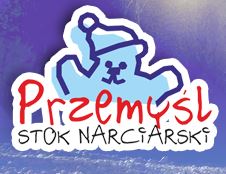 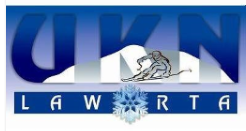 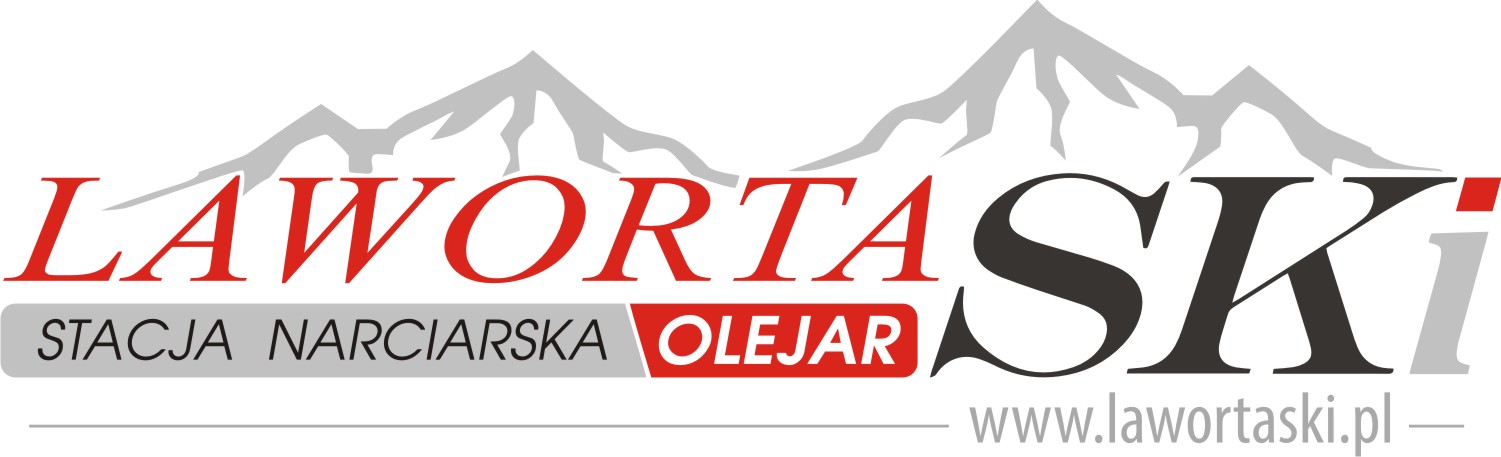 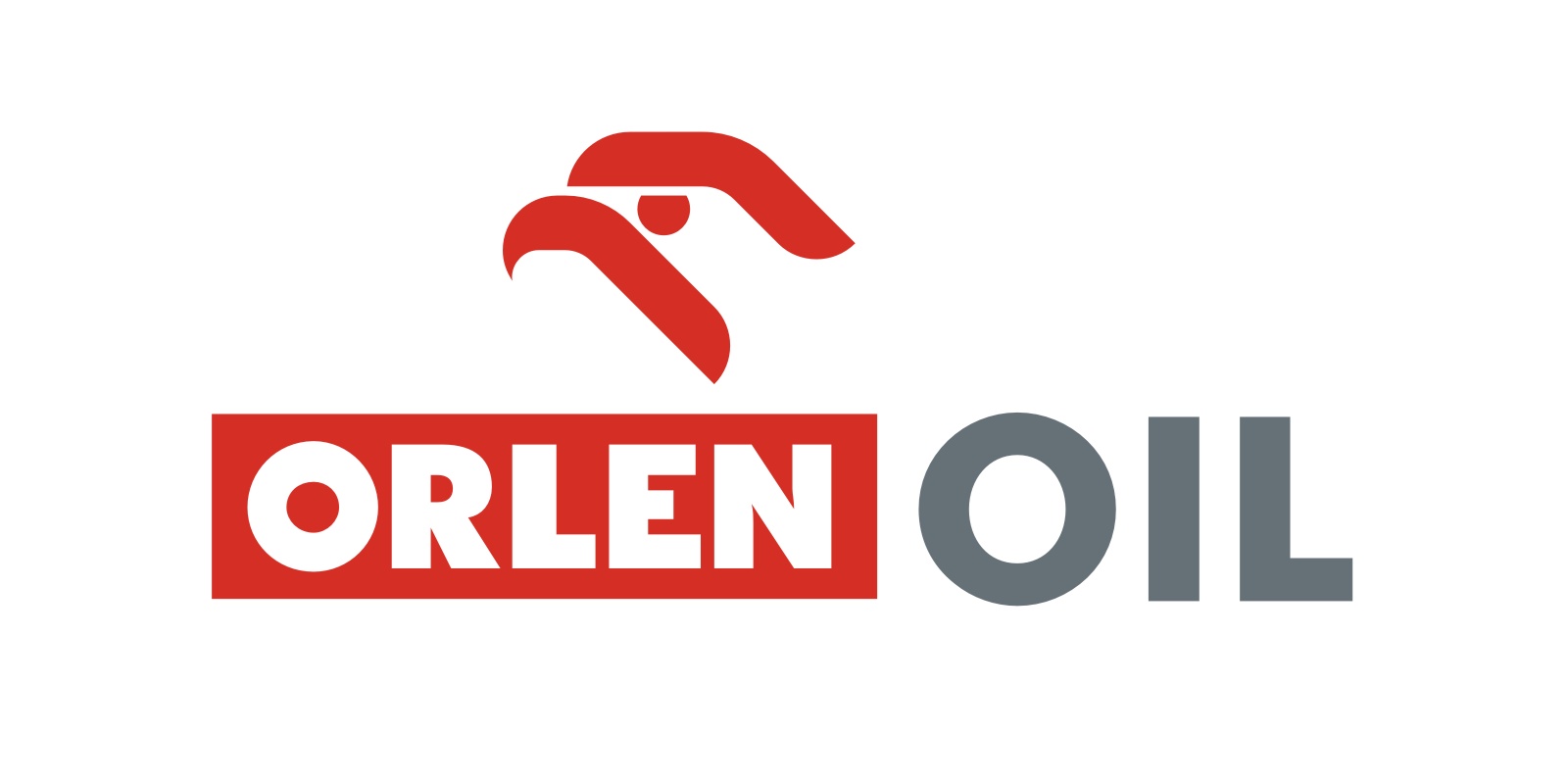 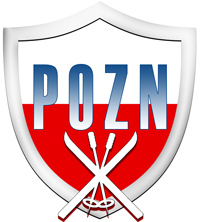 Podkarpacka Liga w biegach narciarskich
Chłopcy - ur. 2009-2010 r.
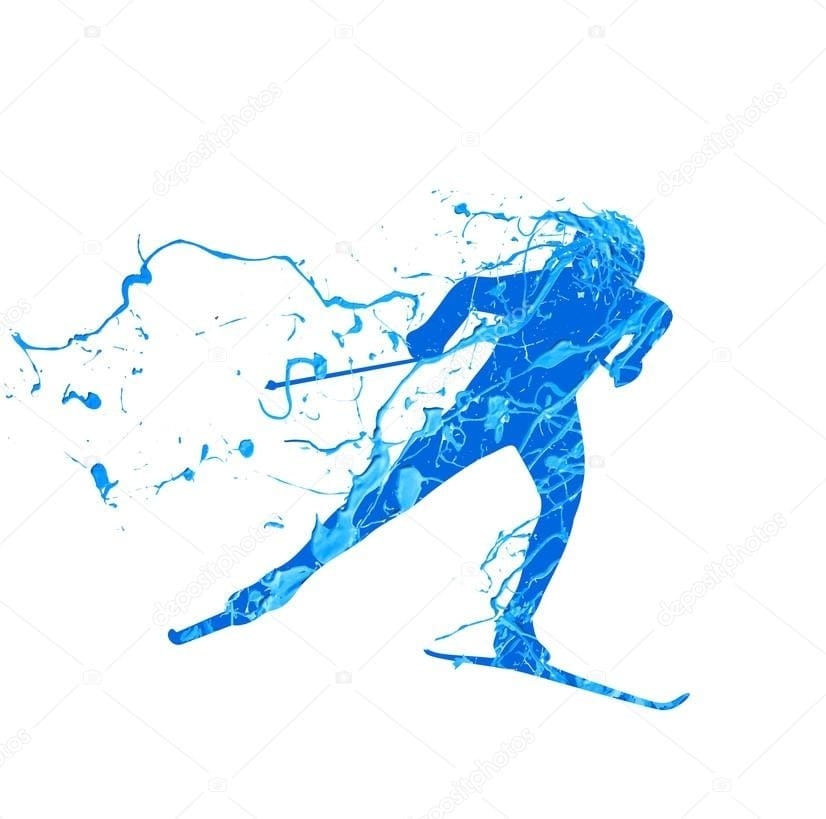 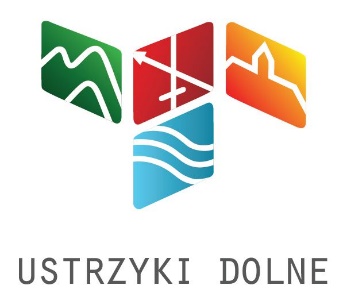 MKS Halicz 
Ustrzyki Dolne
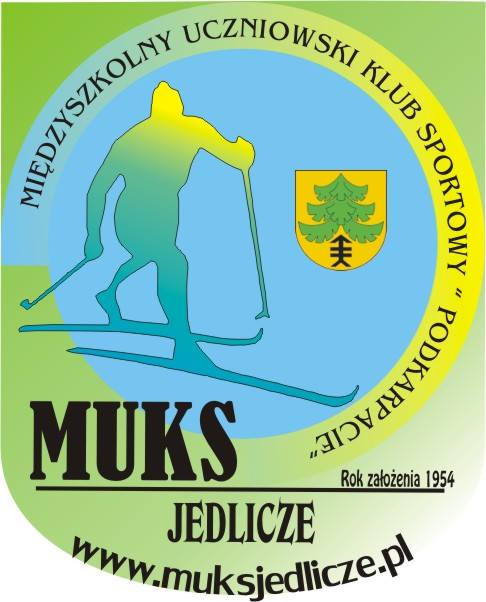 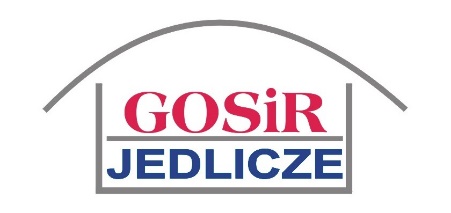 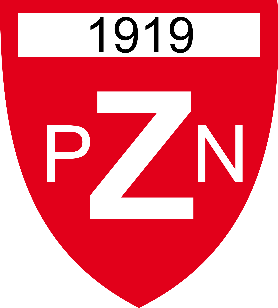 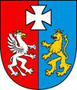 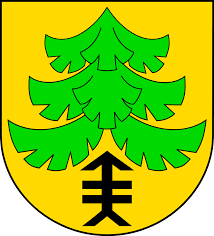 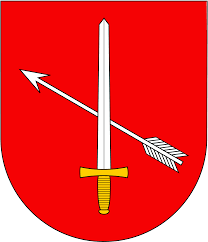 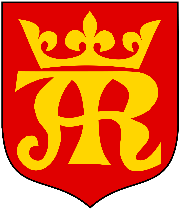 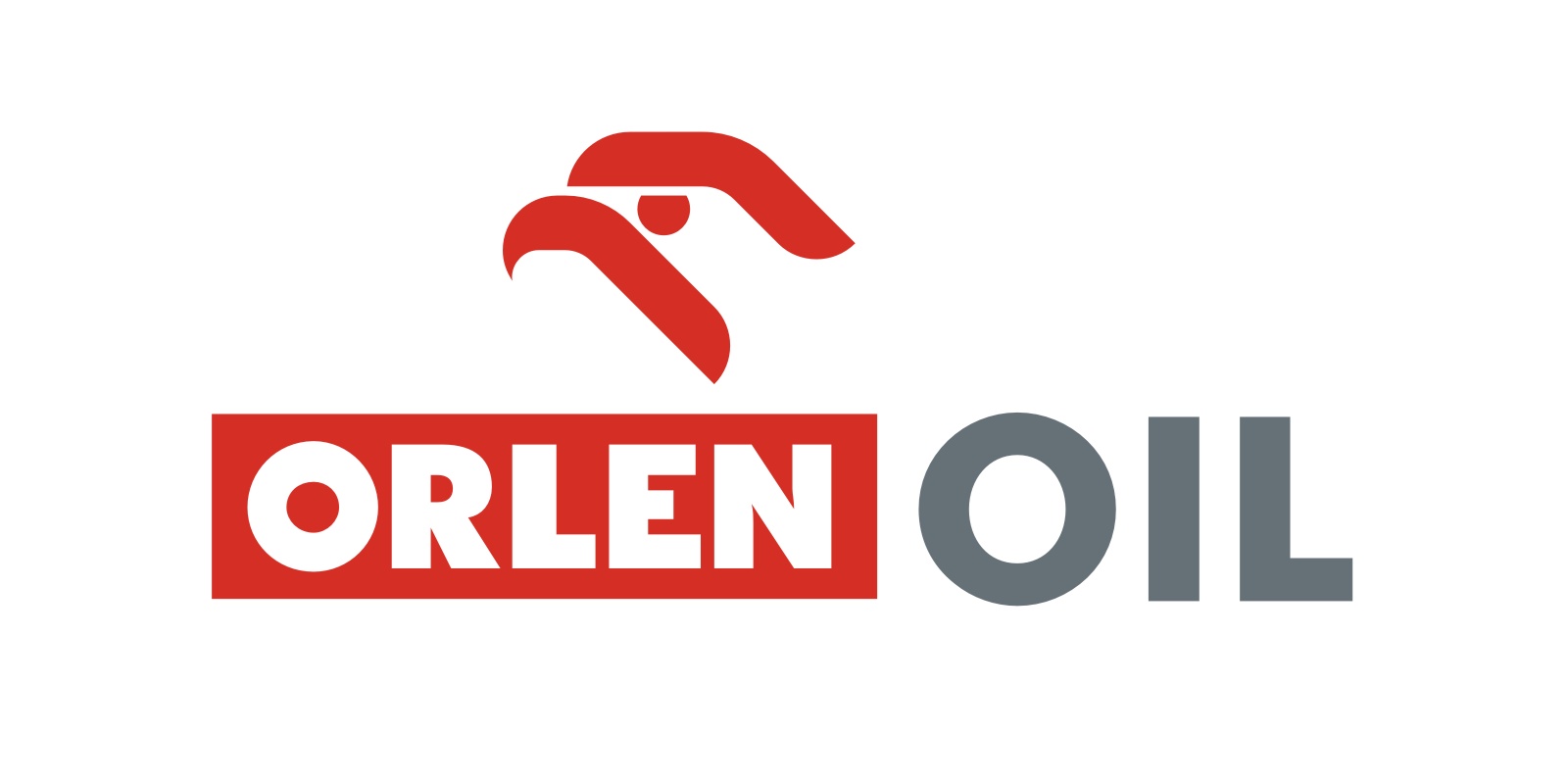 Podkarpacka Liga w narciarstwie alpejskim
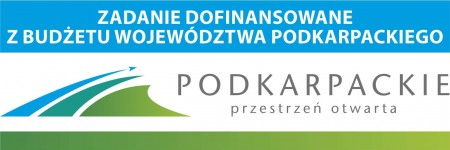 Młodziczki - ur. w 2007-2008
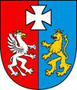 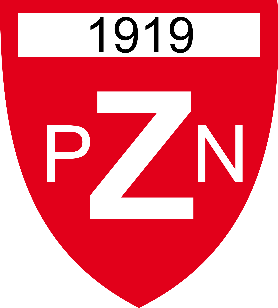 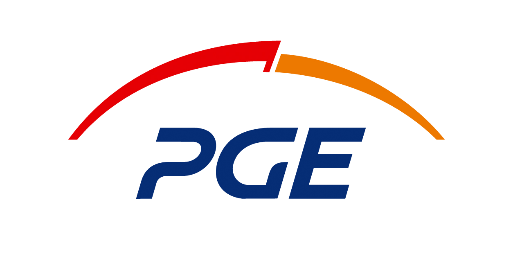 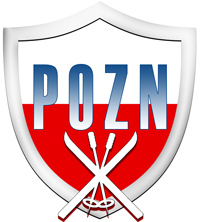 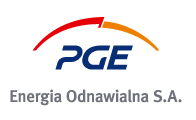 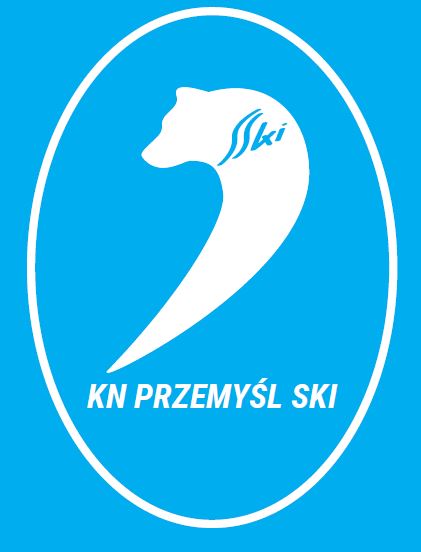 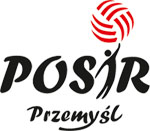 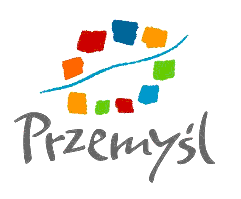 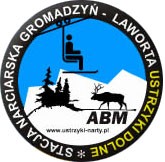 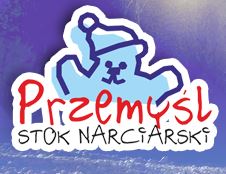 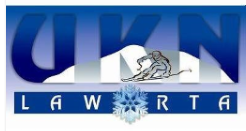 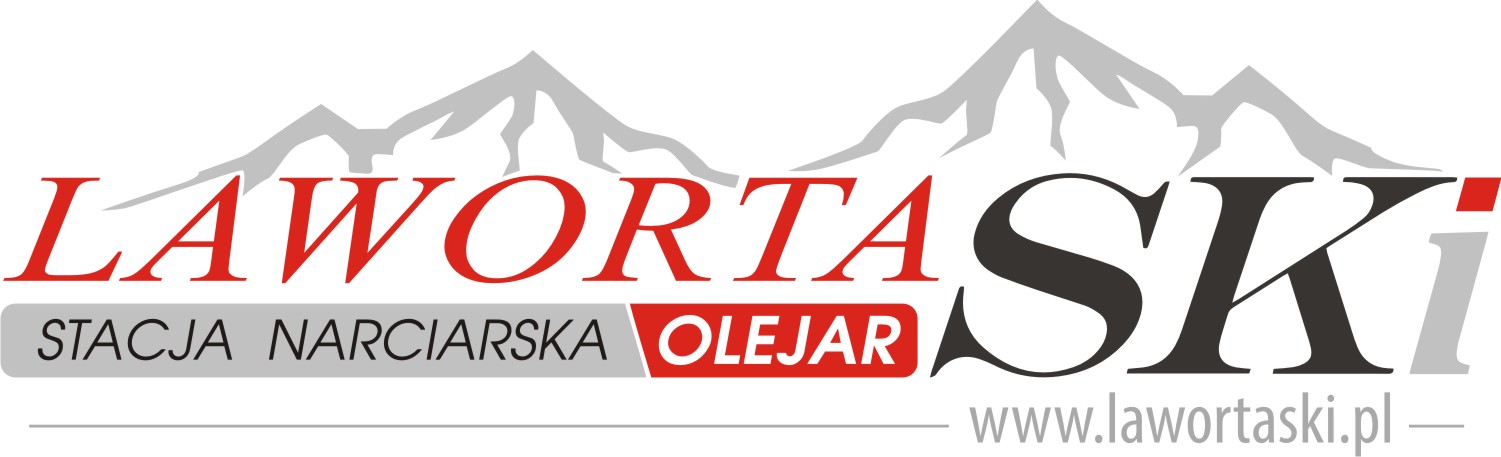 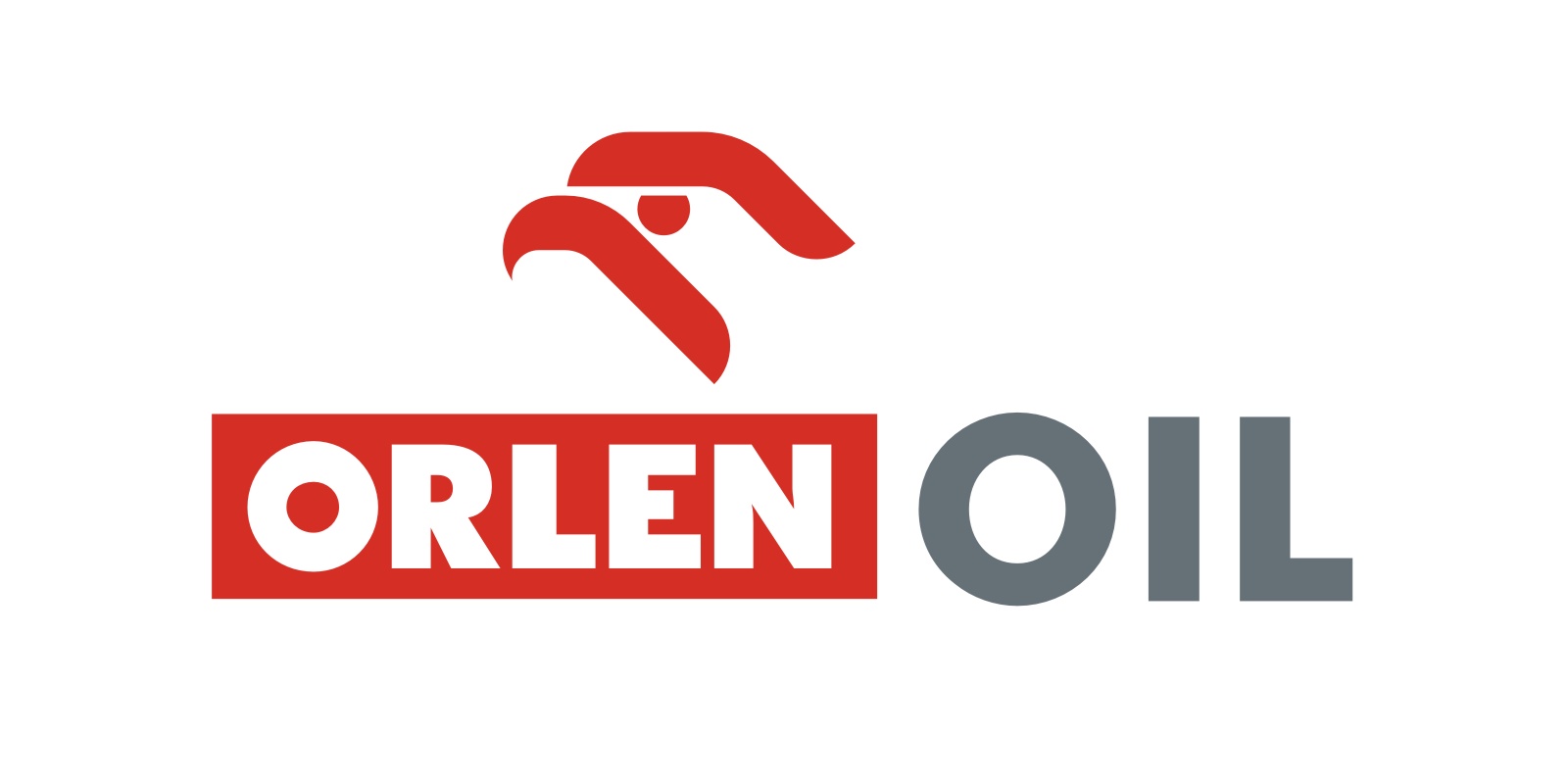 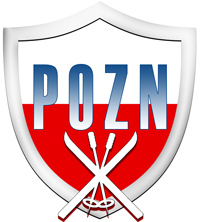 Podkarpacka Liga w biegach narciarskich
Juniorki D  - ur. 2007-2008 r.
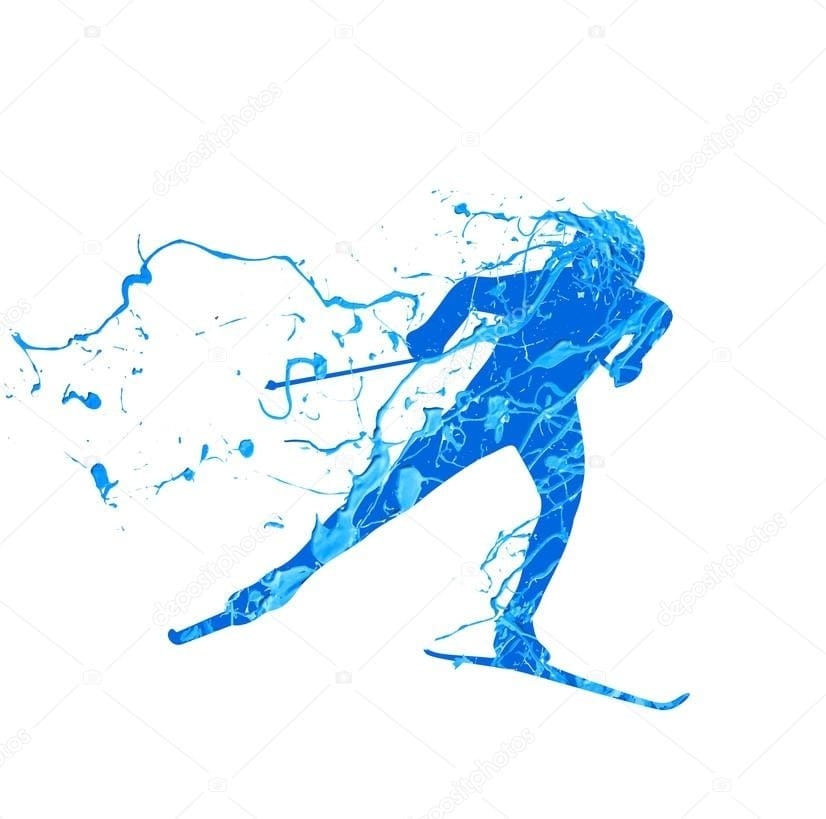 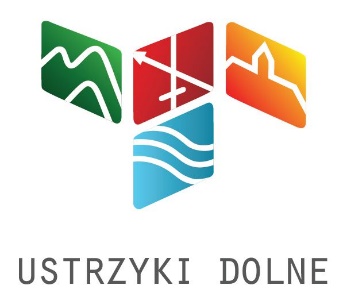 MKS Halicz 
Ustrzyki Dolne
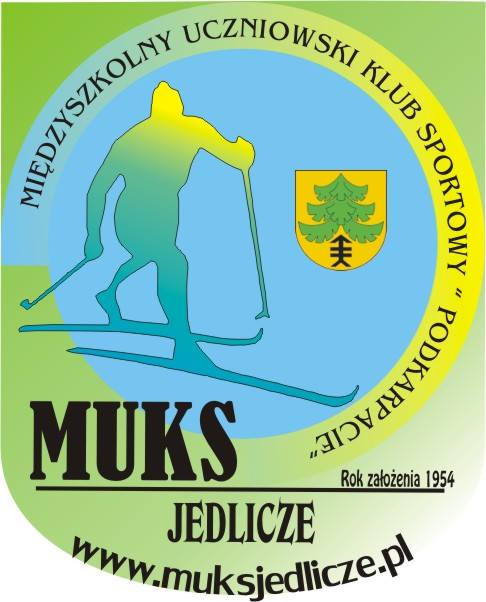 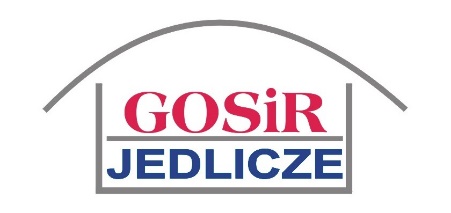 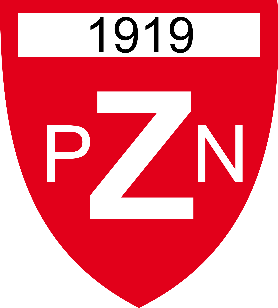 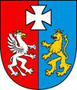 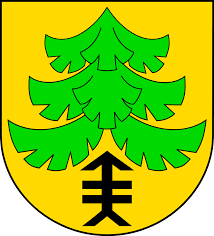 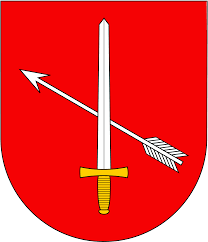 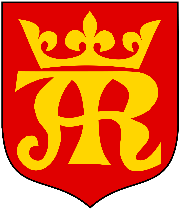 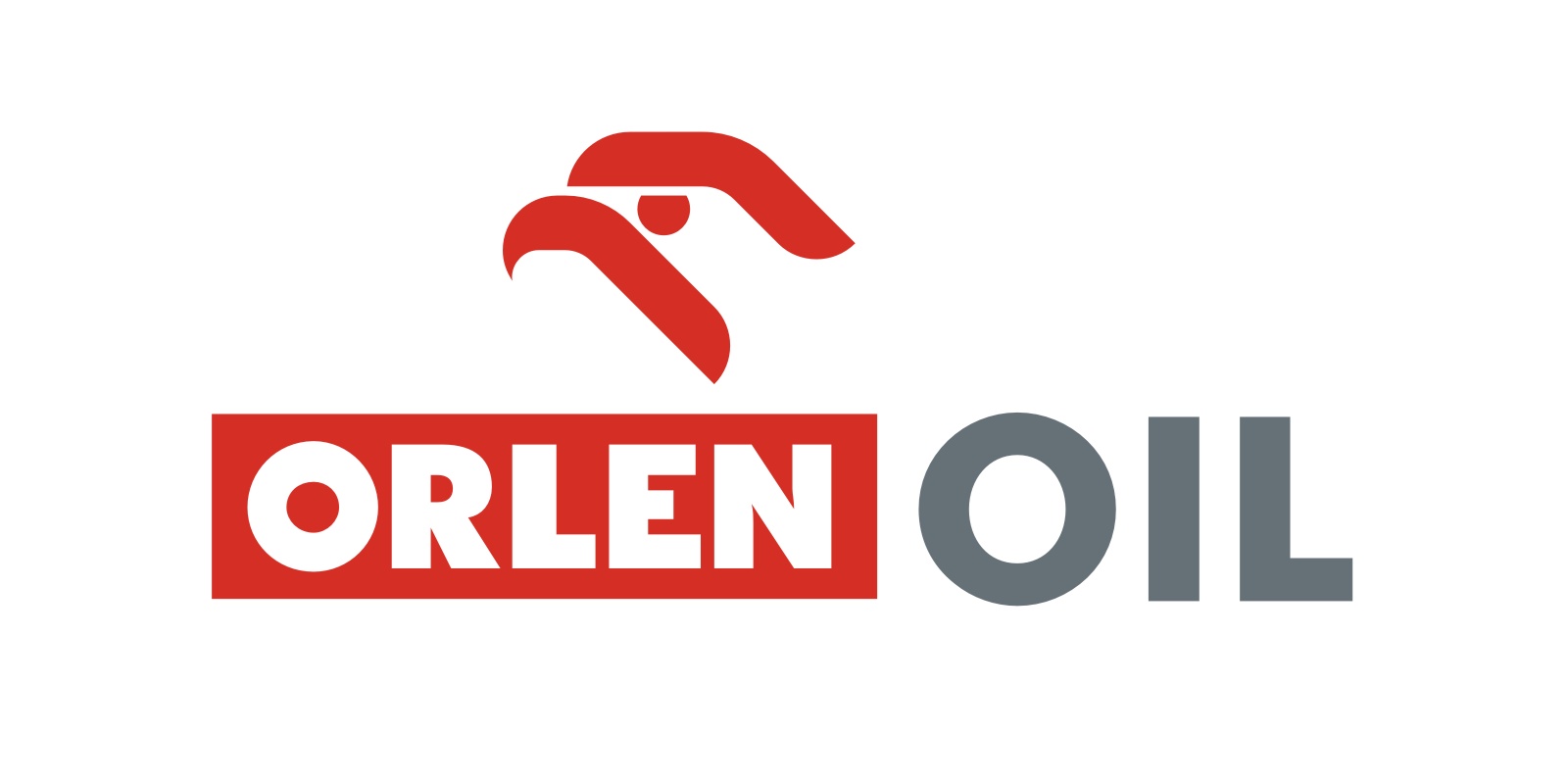 Podkarpacka Liga w narciarstwie alpejskim
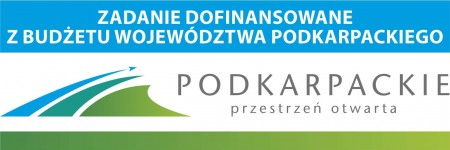 Młodzicy - ur. w 2007-2008
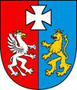 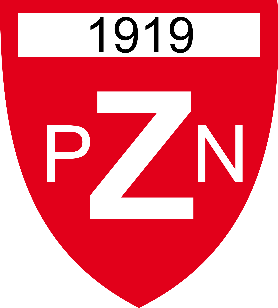 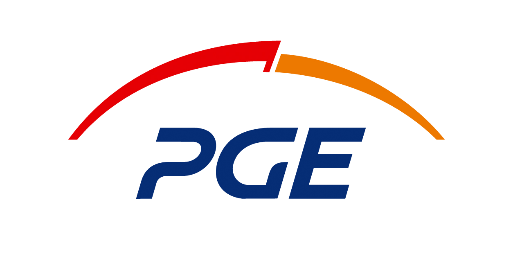 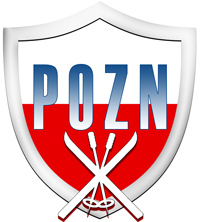 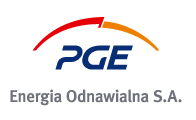 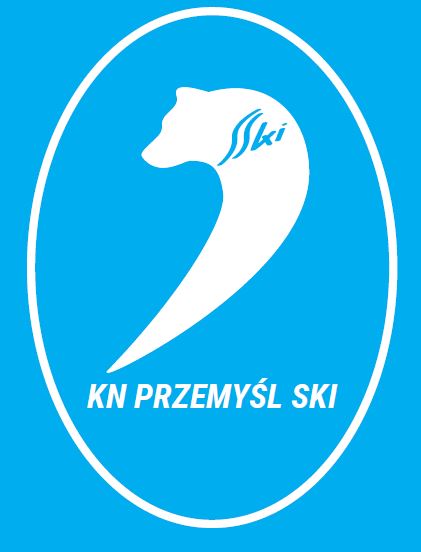 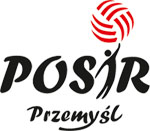 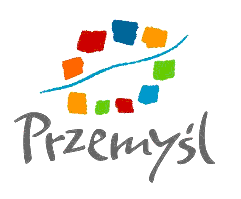 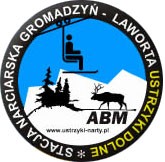 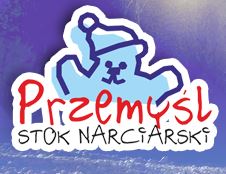 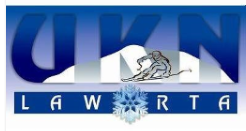 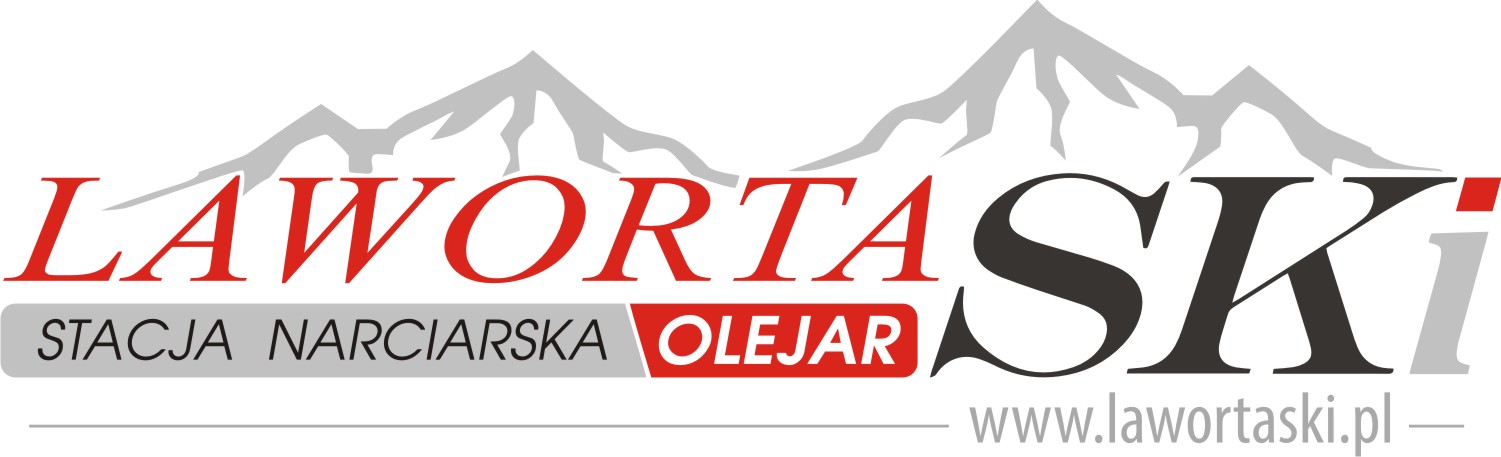 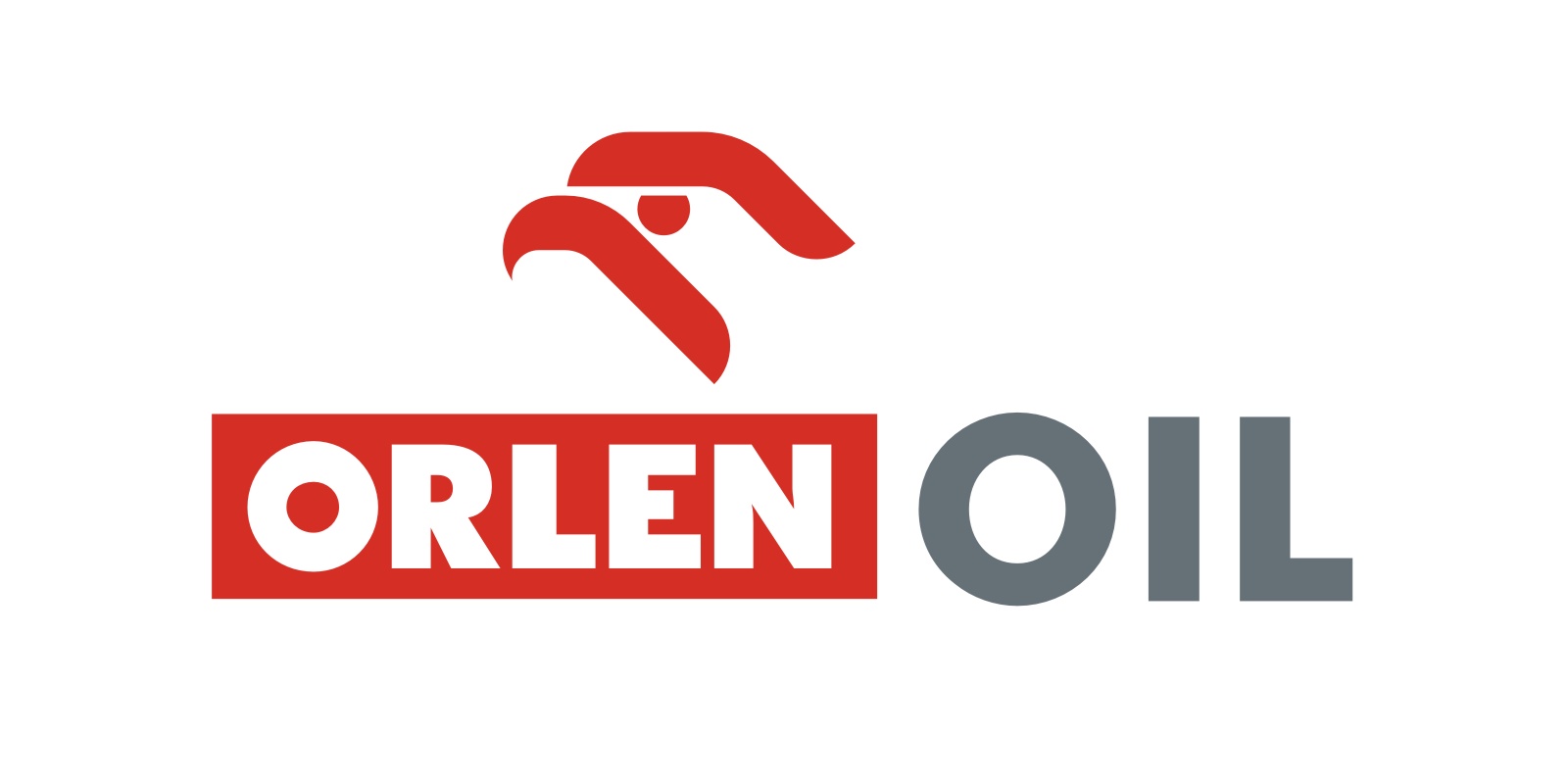 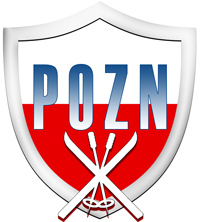 Podkarpacka Liga w biegach narciarskich
Juniorzy D  - ur. 2007-2008 r.
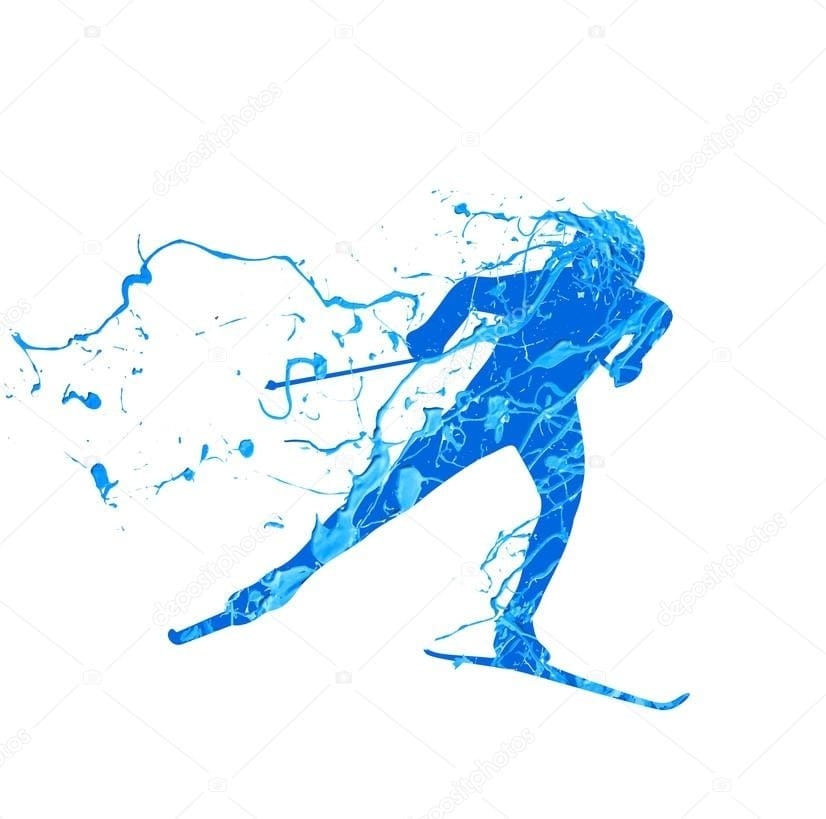 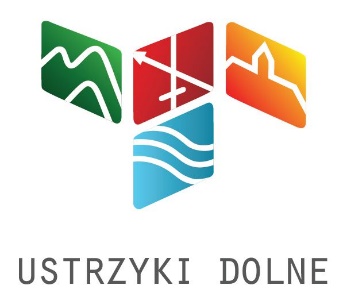 MKS Halicz 
Ustrzyki Dolne
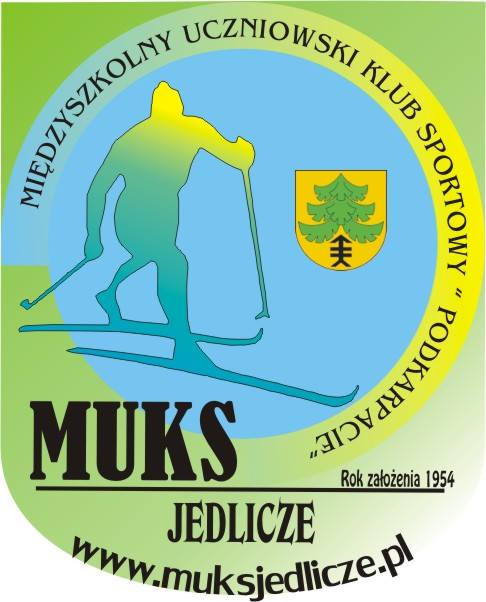 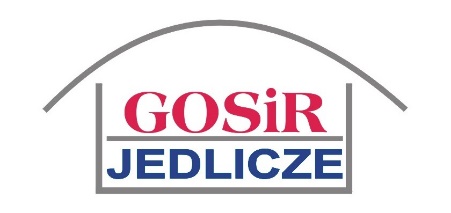 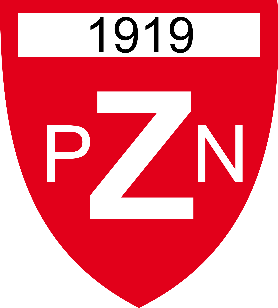 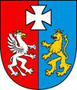 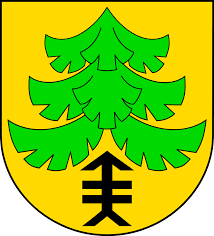 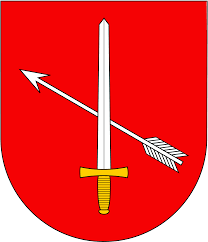 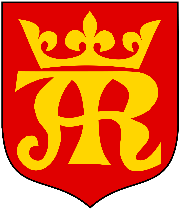 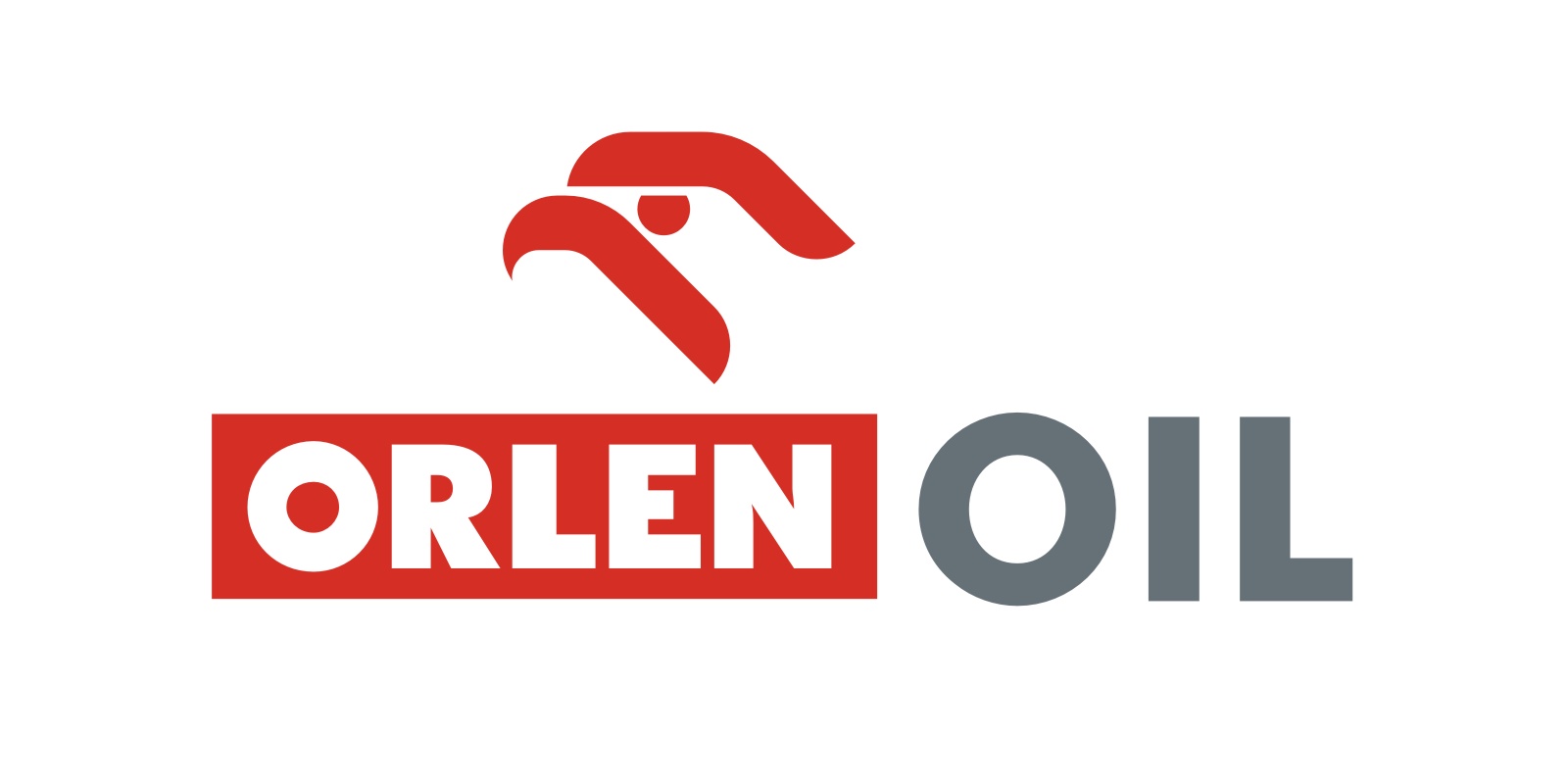 Podkarpacka Liga w narciarstwie alpejskim
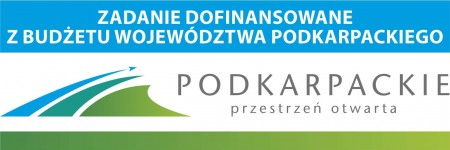 Jun. Młodsze - ur. w 2005-2006
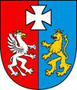 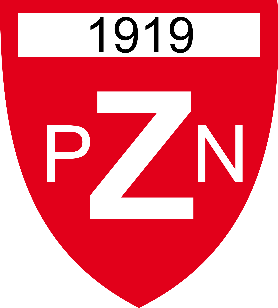 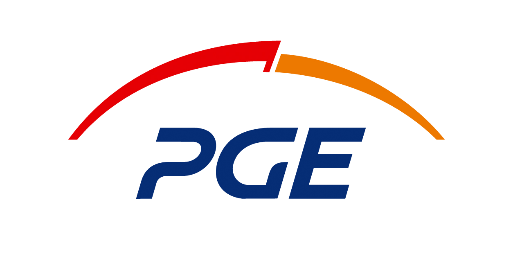 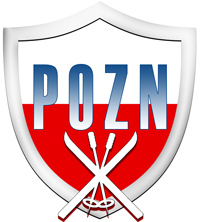 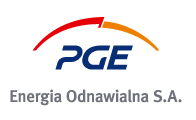 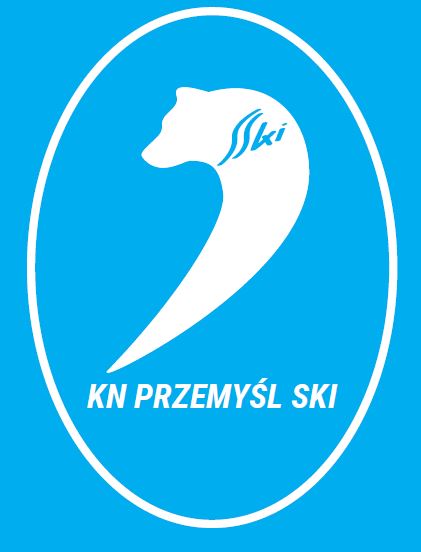 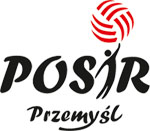 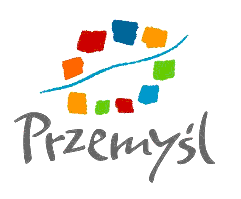 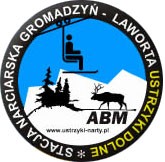 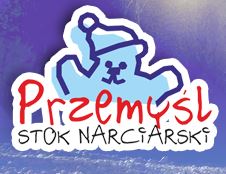 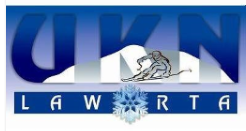 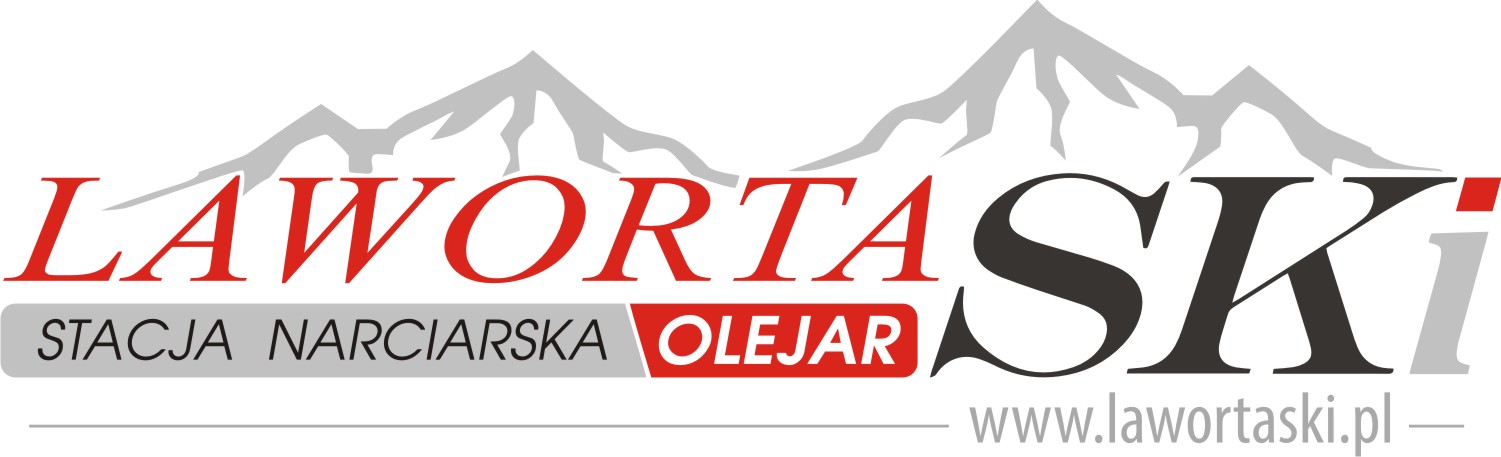 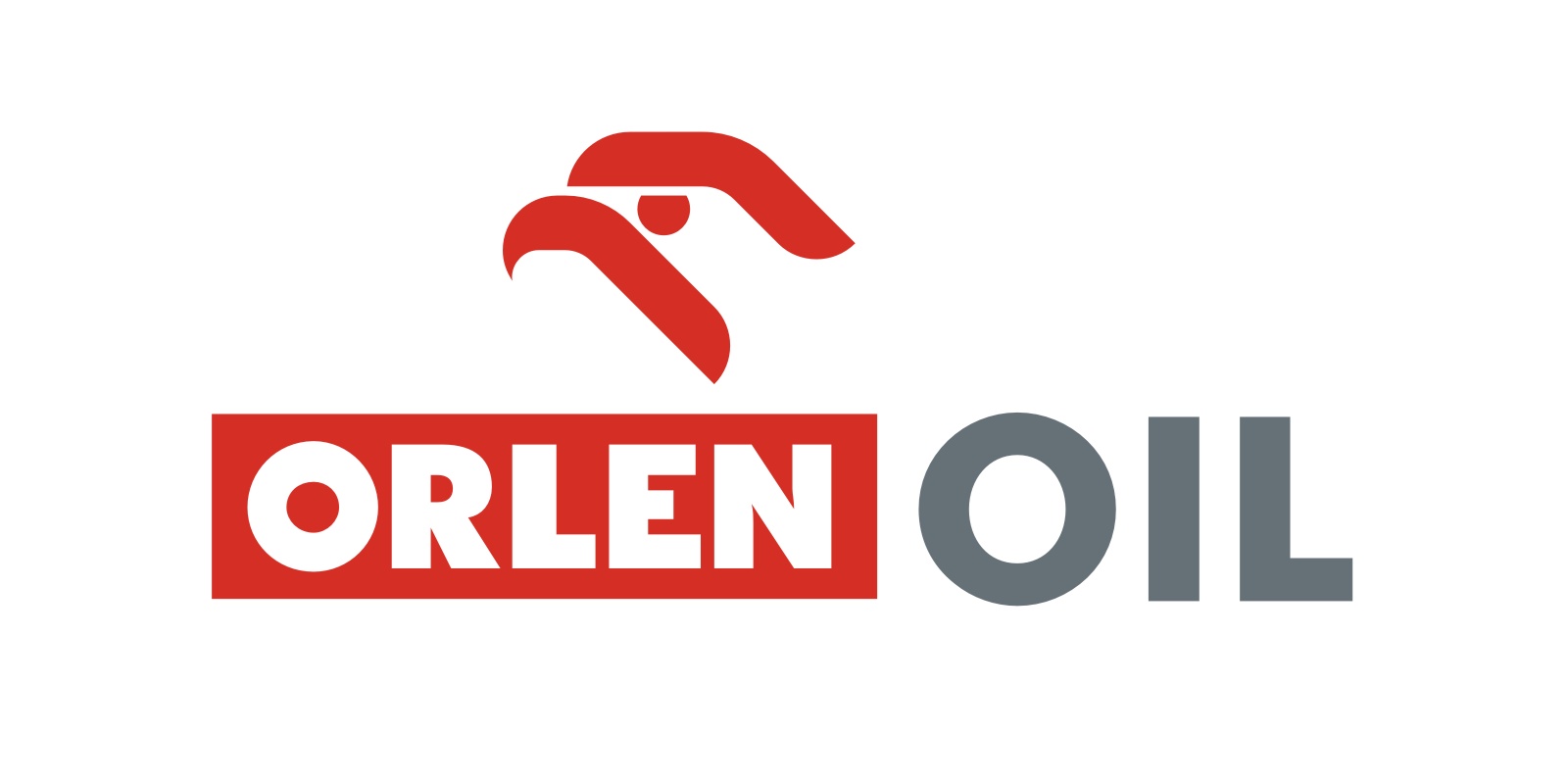 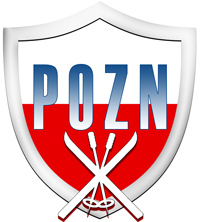 Podkarpacka Liga w biegach narciarskich
Młodziczki  - ur. 2005-2006 r.
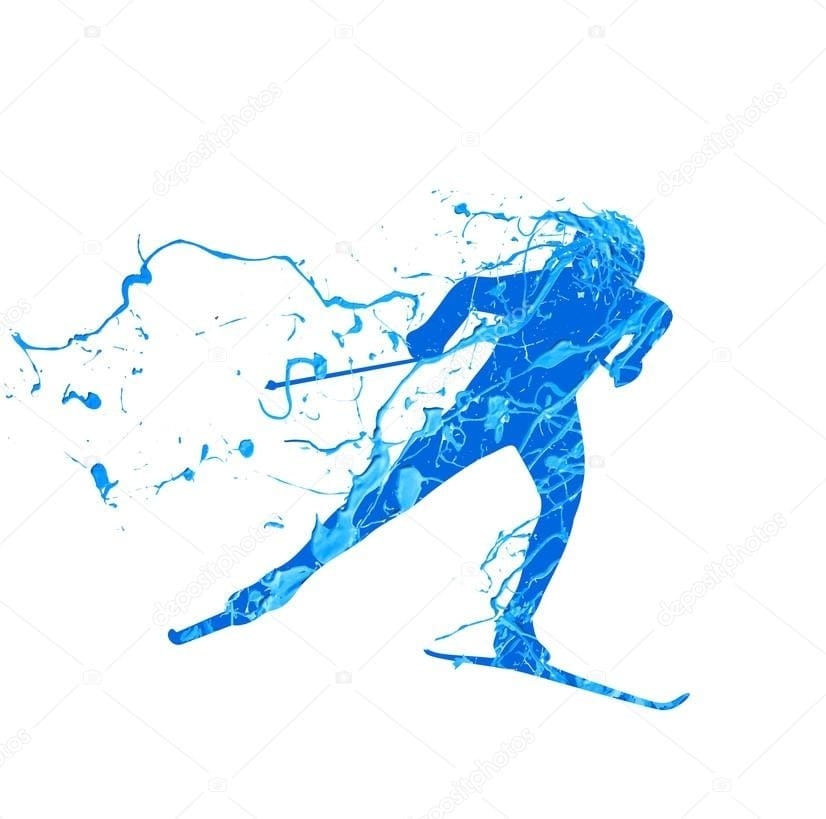 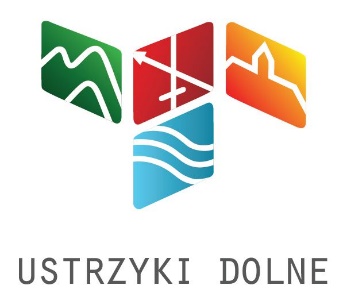 MKS Halicz 
Ustrzyki Dolne
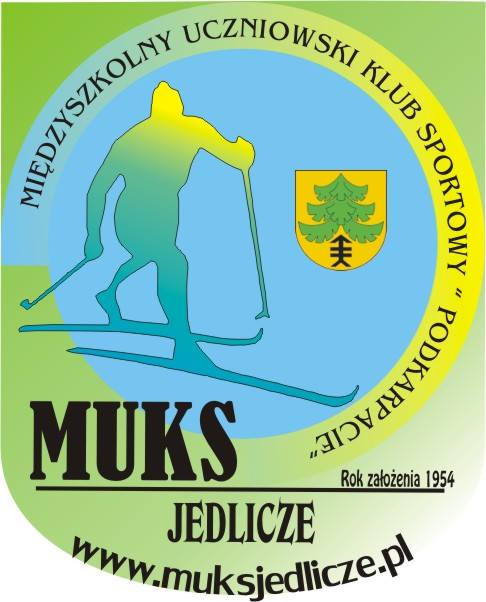 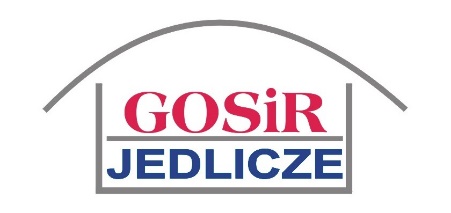 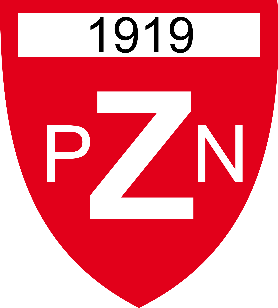 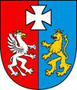 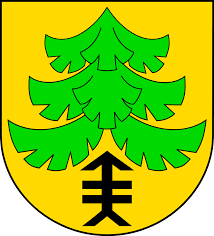 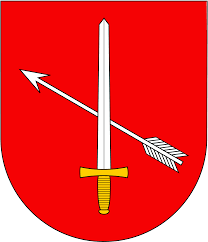 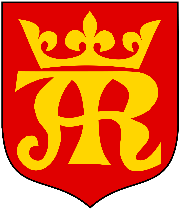 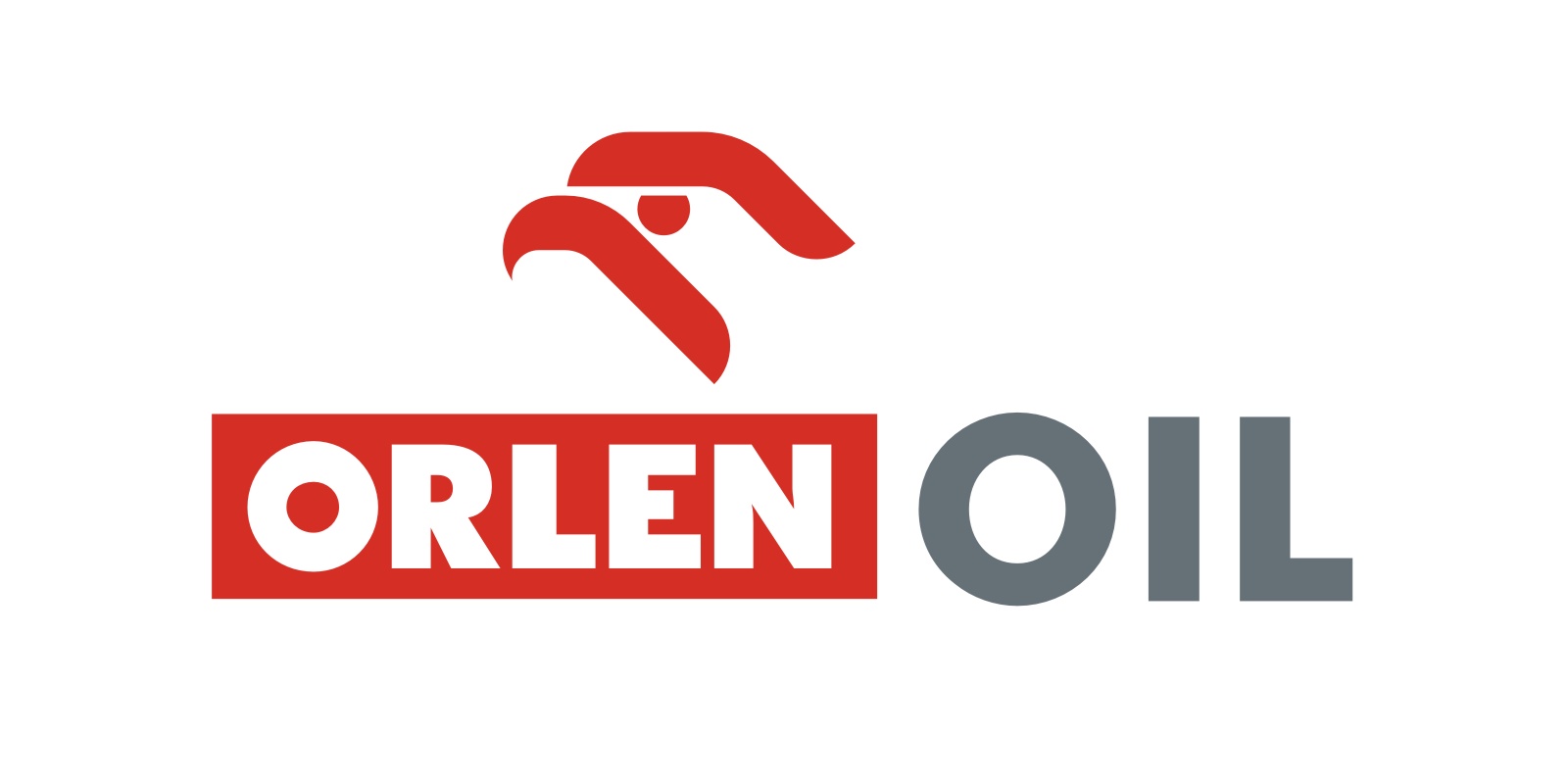 Podkarpacka Liga w narciarstwie alpejskim
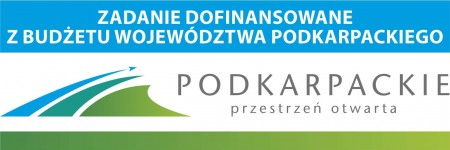 Jun. Młodsi - ur. w 2005-2006
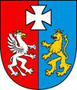 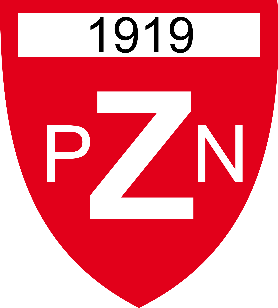 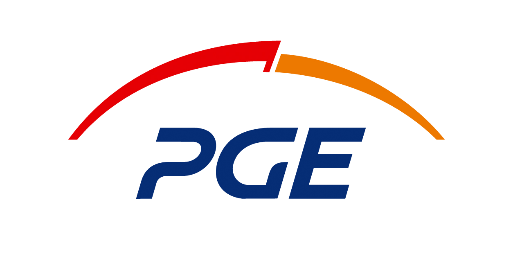 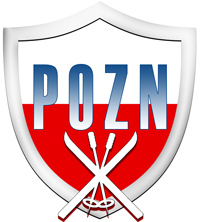 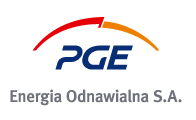 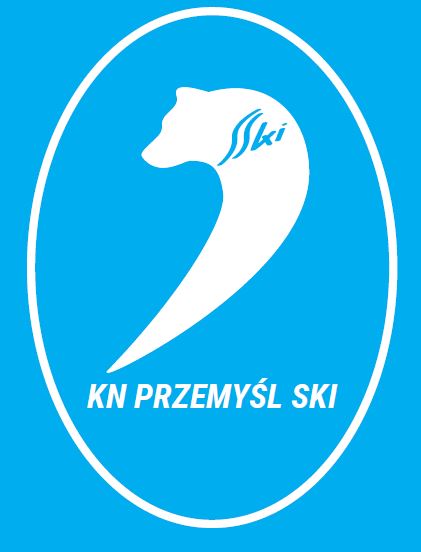 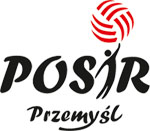 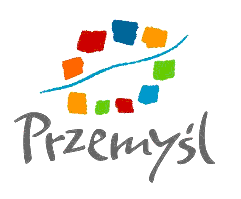 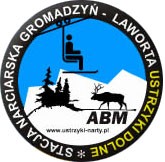 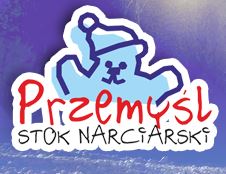 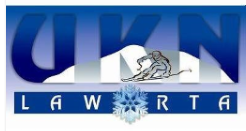 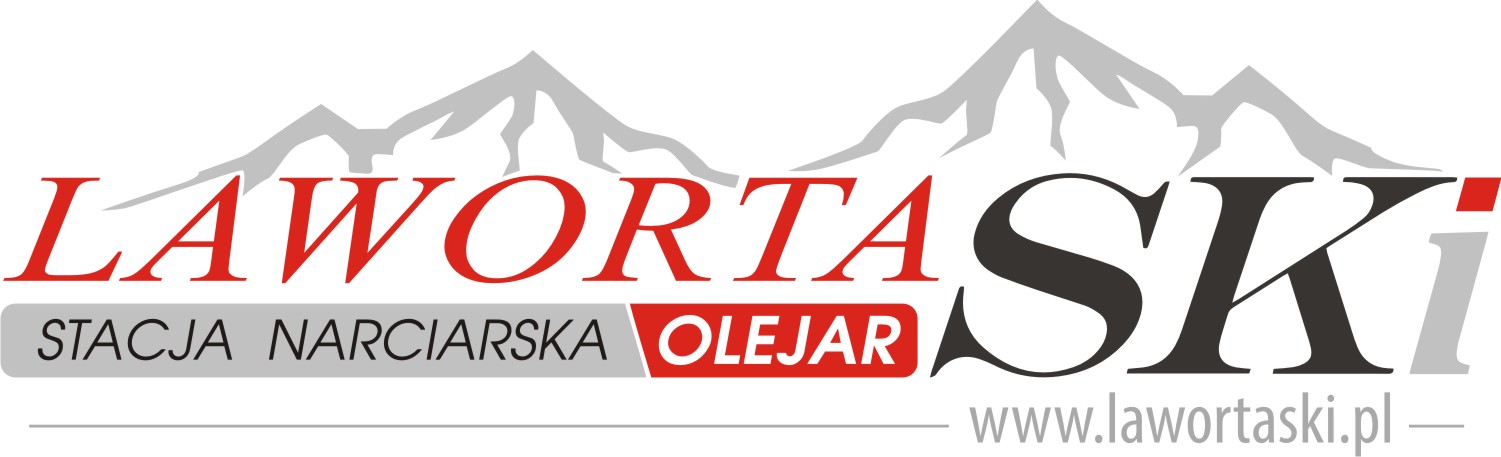 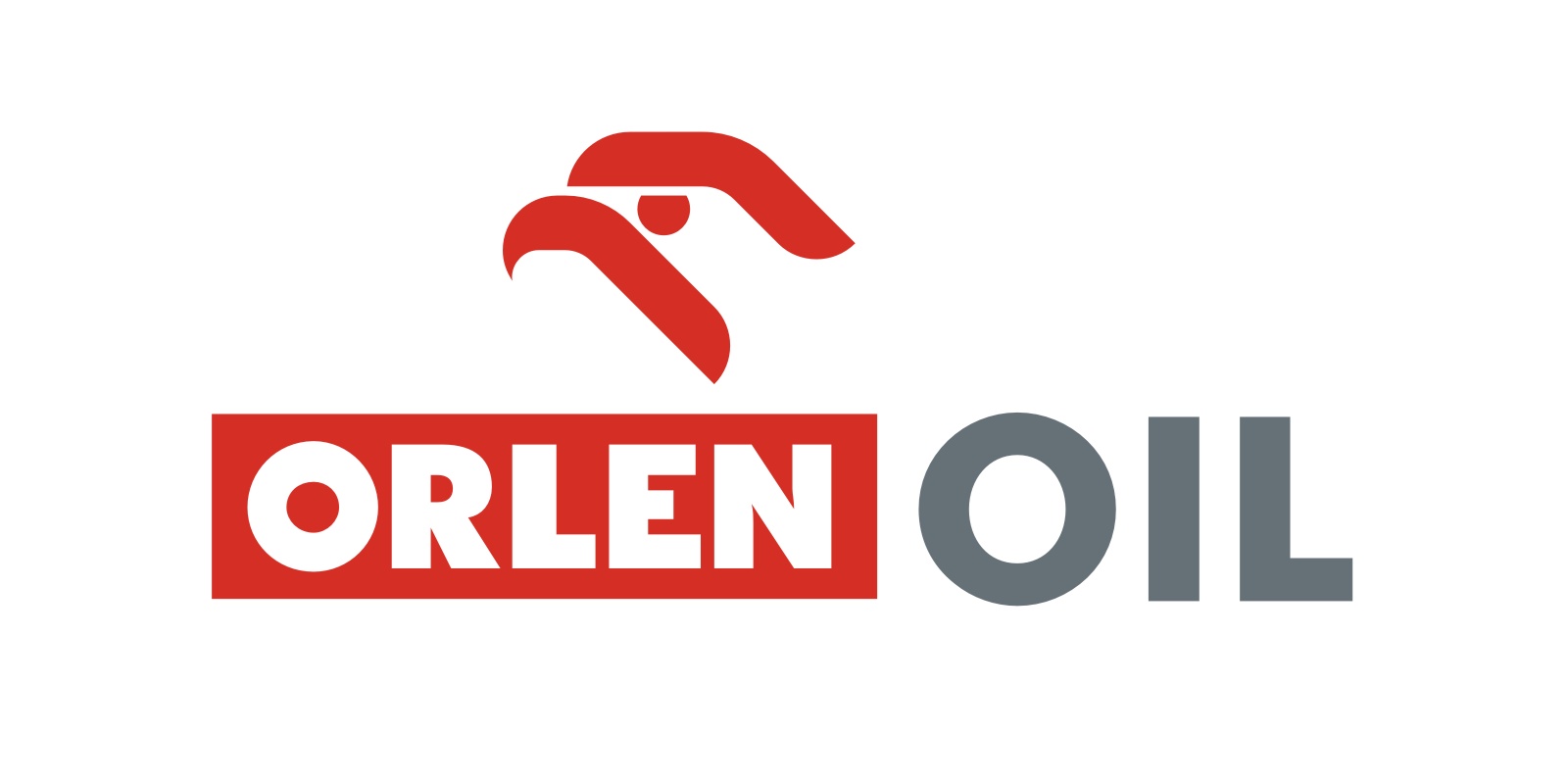 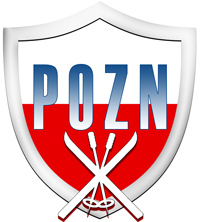 Podkarpacka Liga w biegach narciarskich
Młodzicy  - ur. 2005-2006 r.
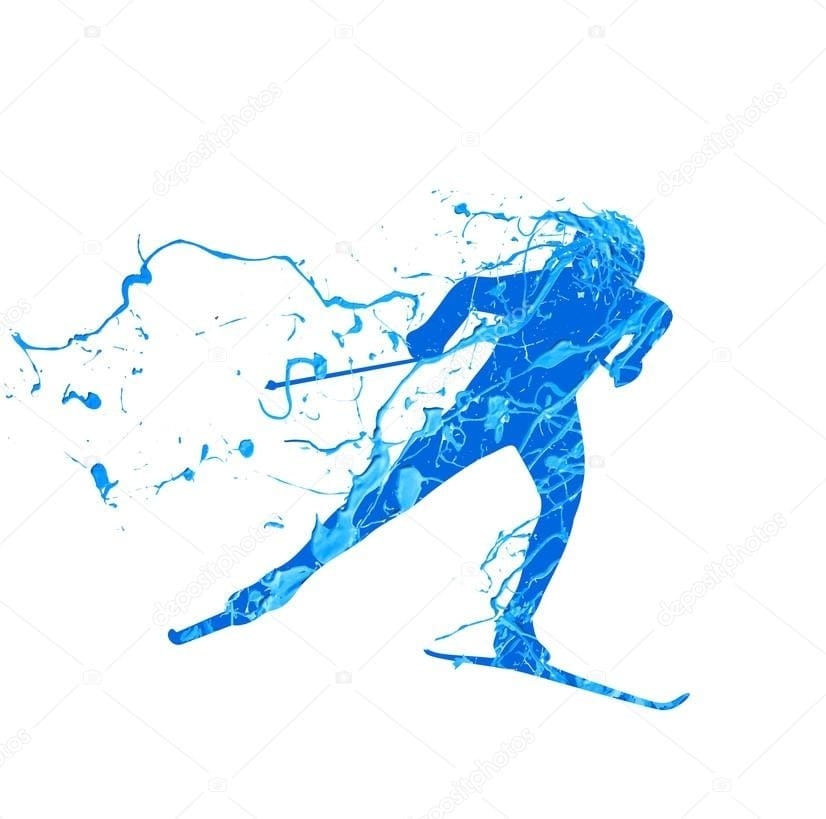 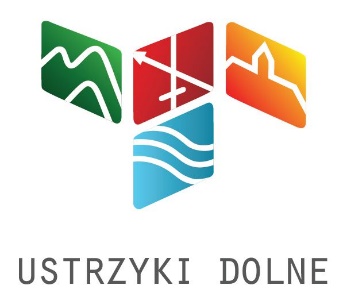 MKS Halicz 
Ustrzyki Dolne
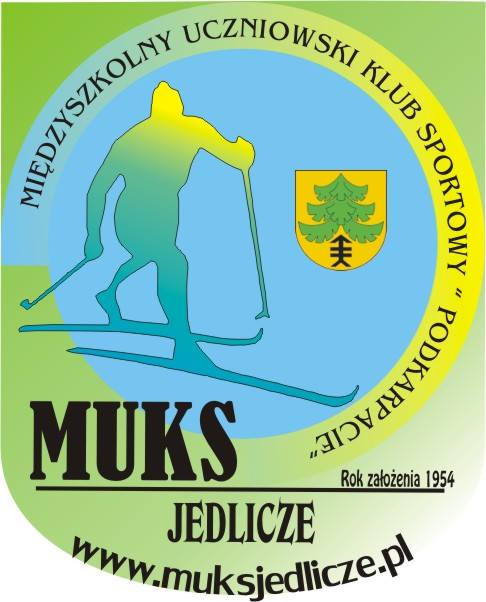 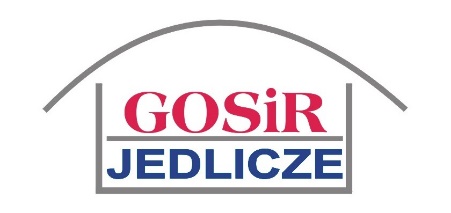 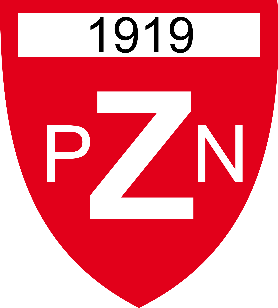 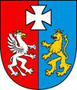 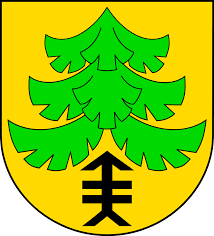 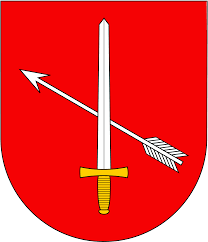 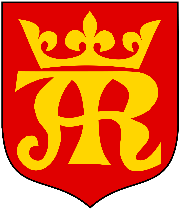 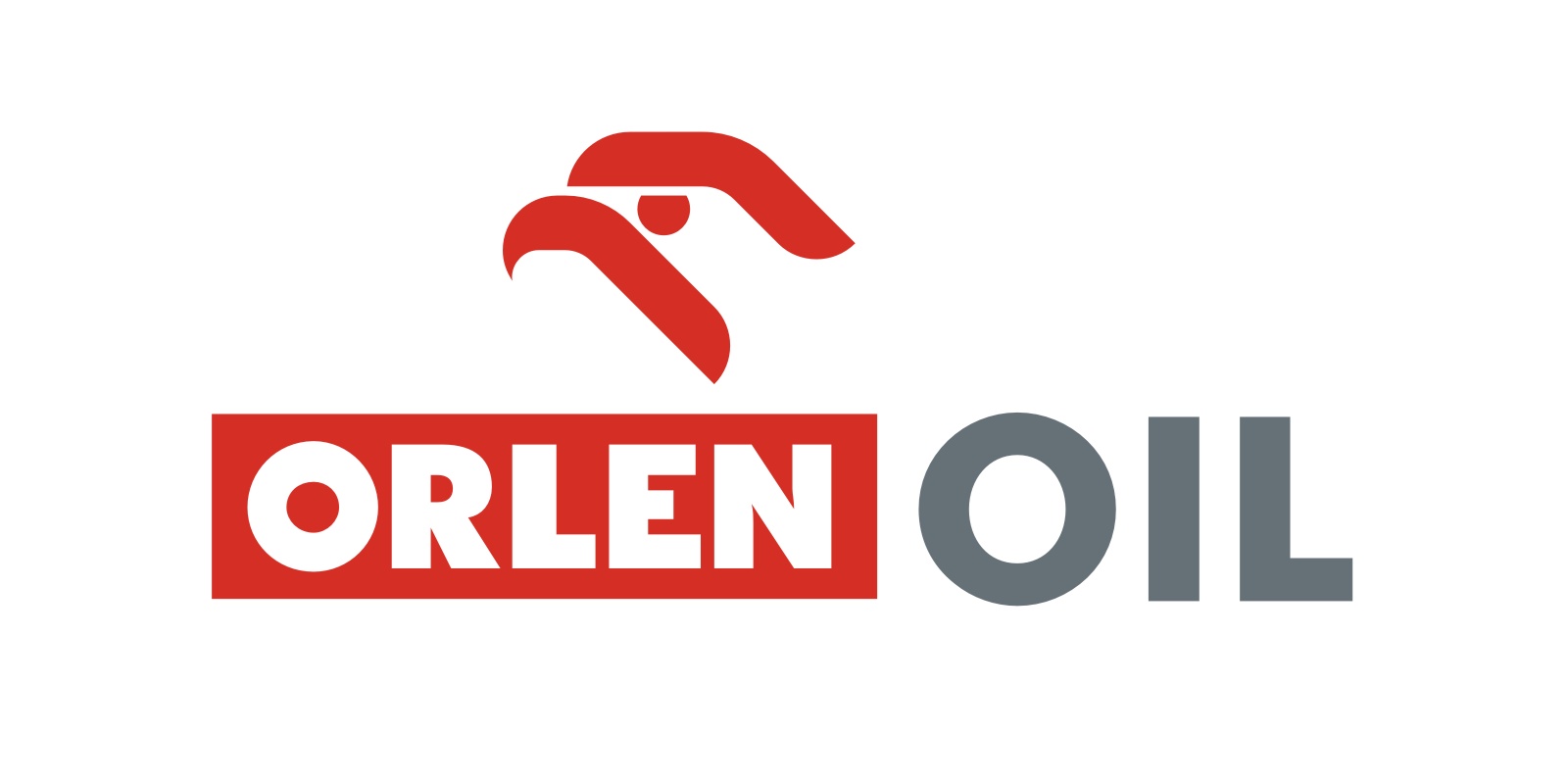 Podkarpacka Liga w narciarstwie alpejskim
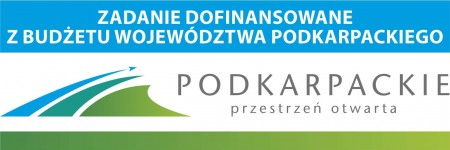 Juniorki - ur. w 2000-2004
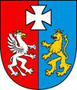 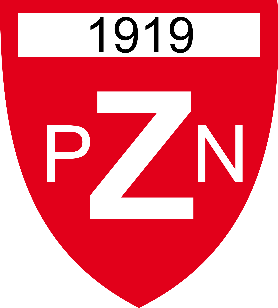 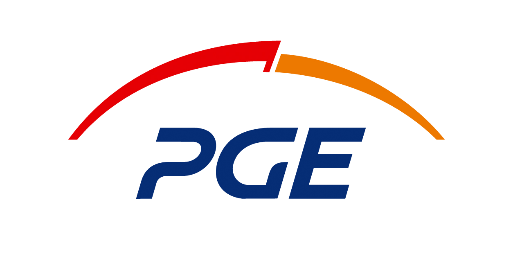 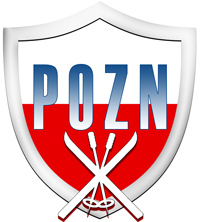 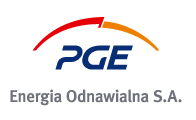 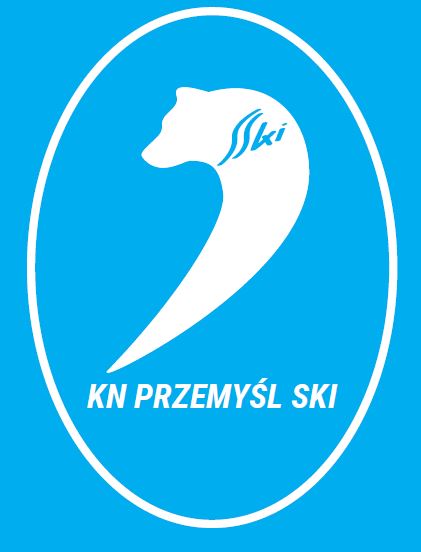 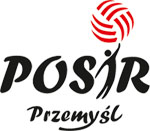 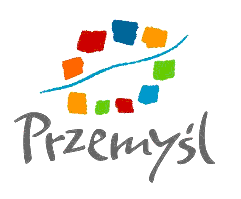 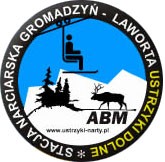 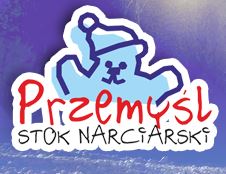 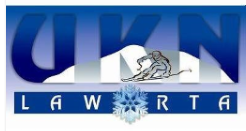 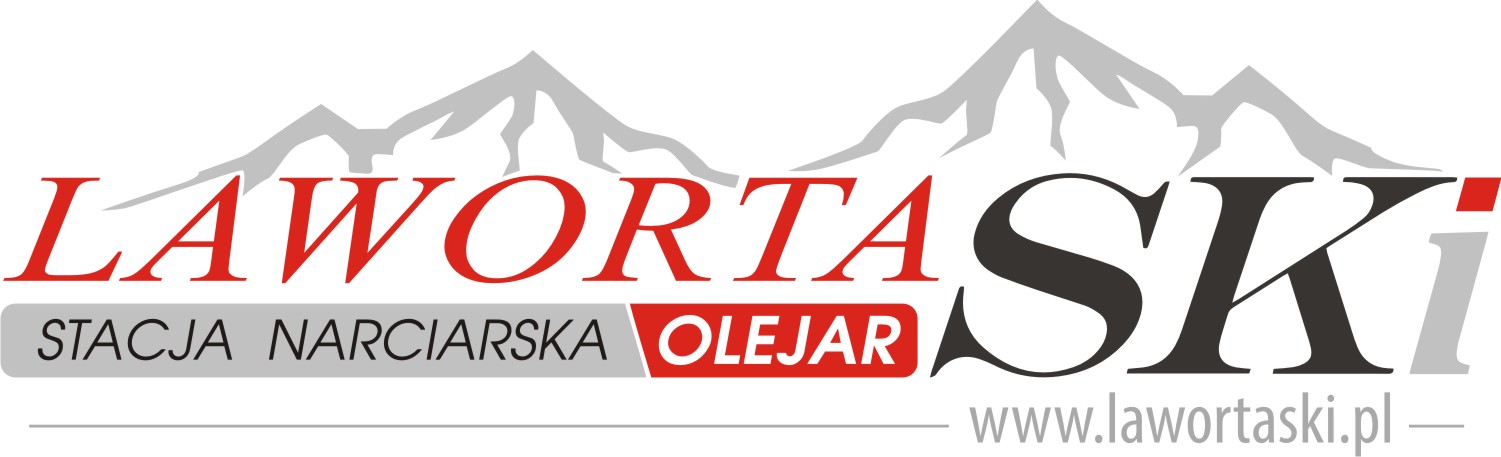 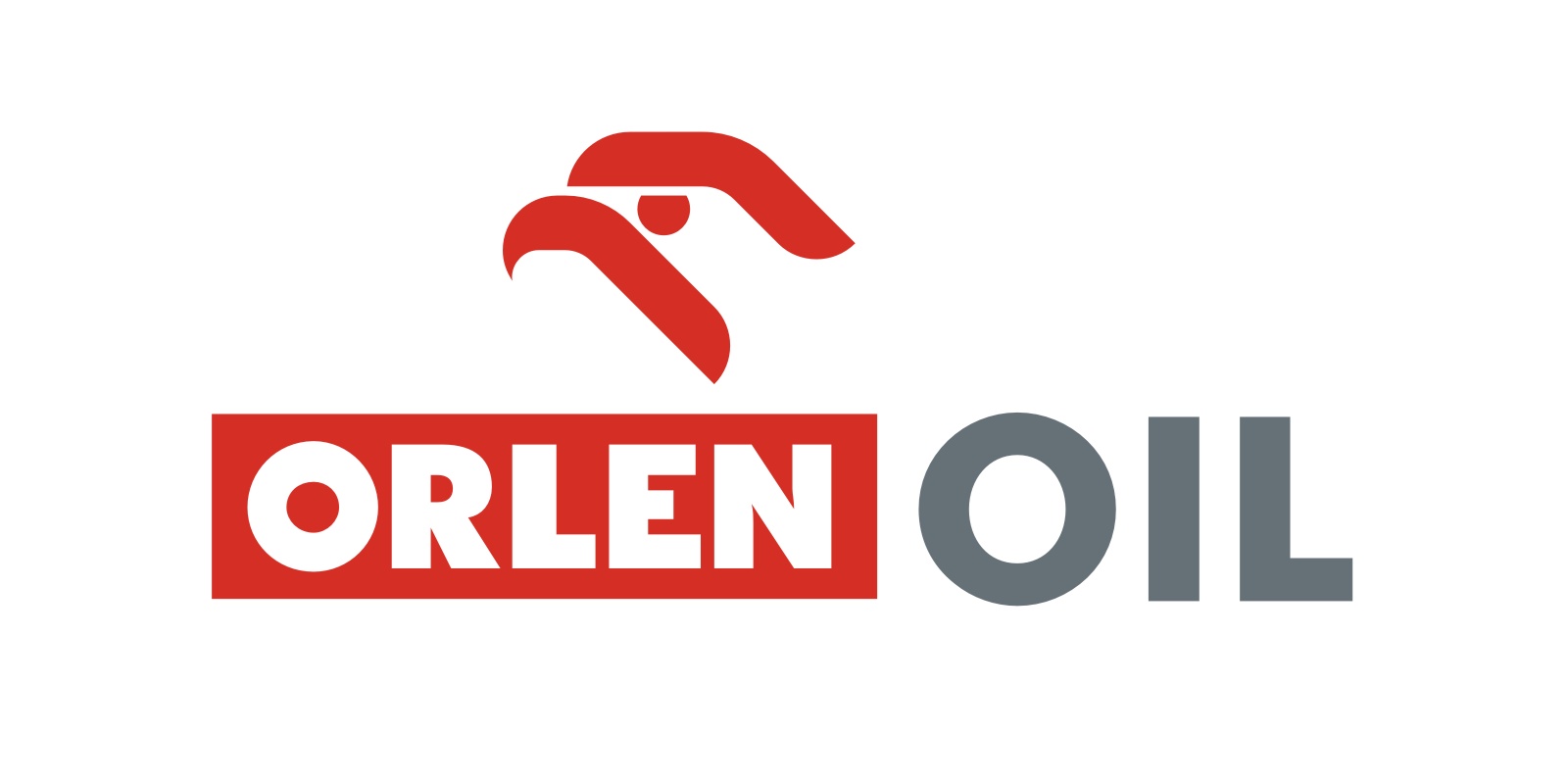 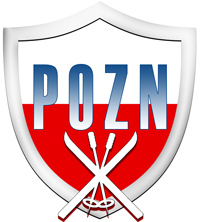 Podkarpacka Liga w biegach narciarskich
Jun. młodsze  - ur. 2003-2004 r.
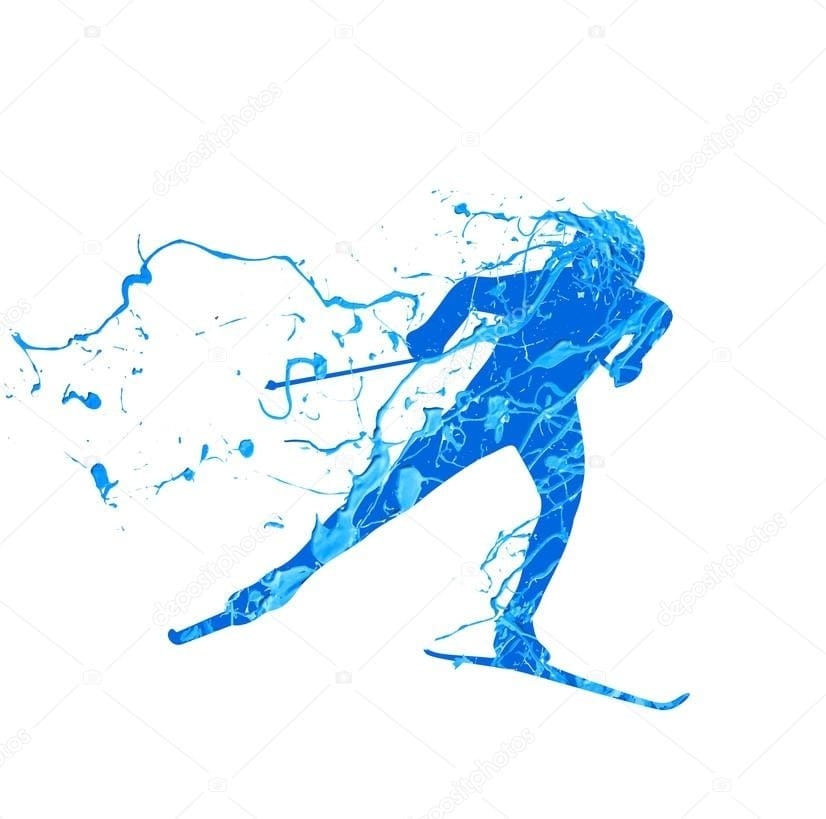 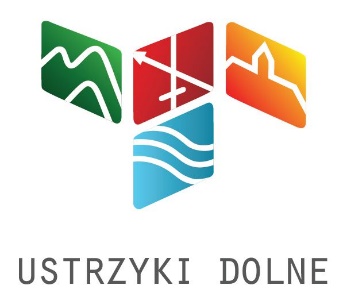 MKS Halicz 
Ustrzyki Dolne
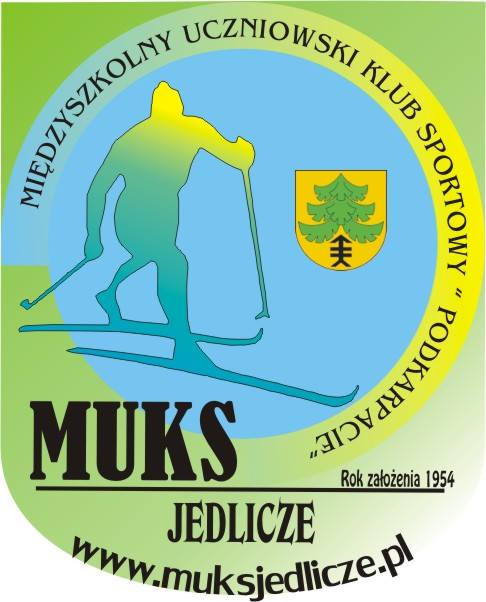 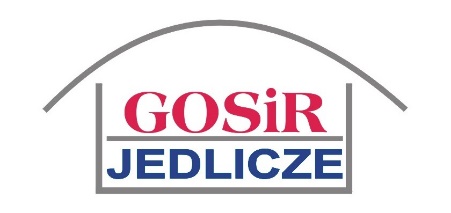 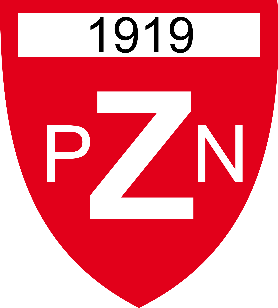 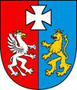 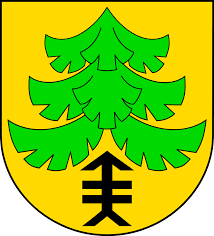 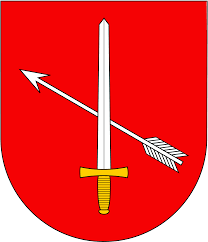 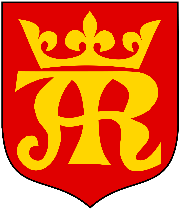 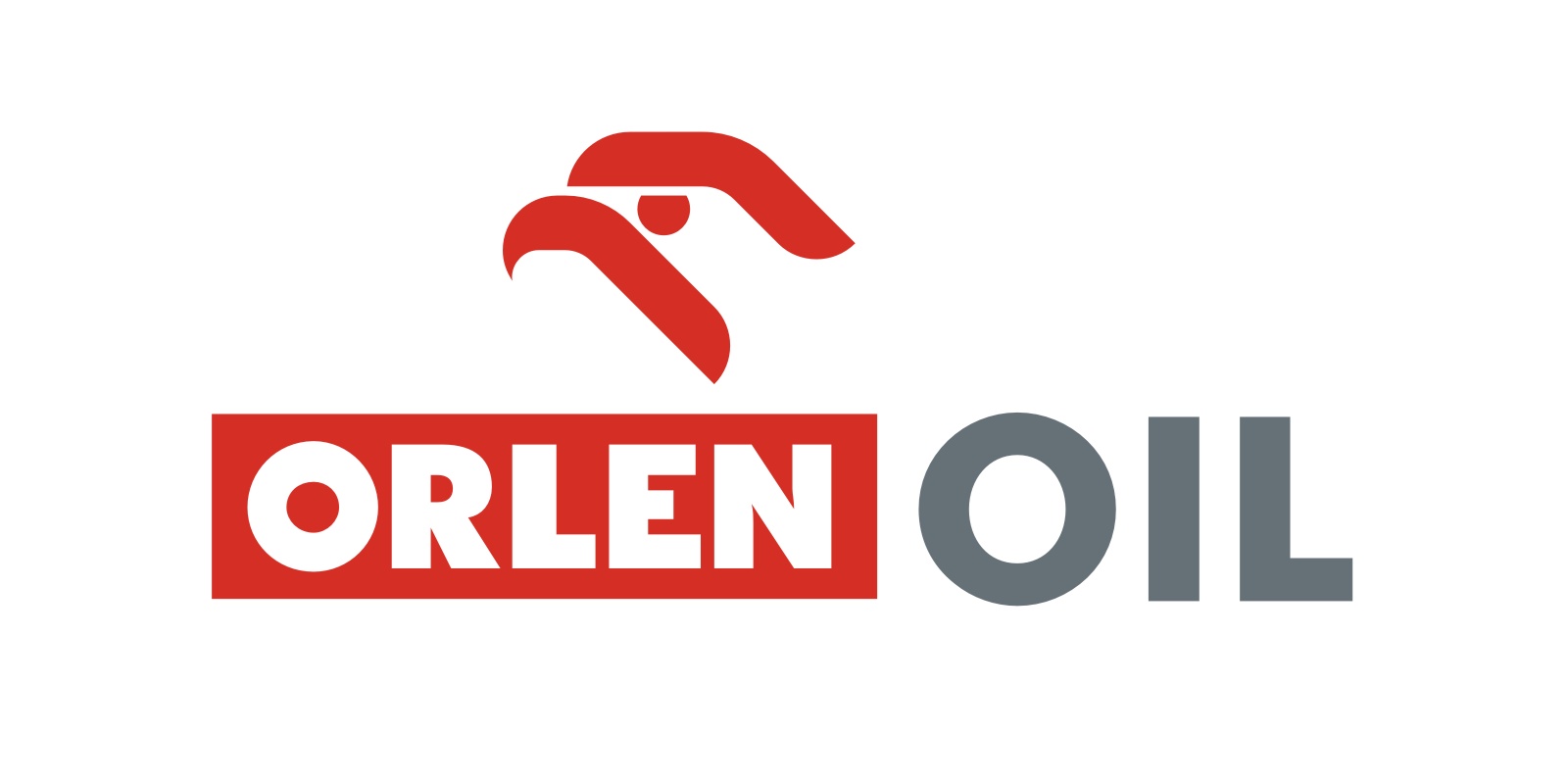 Podkarpacka Liga w narciarstwie alpejskim
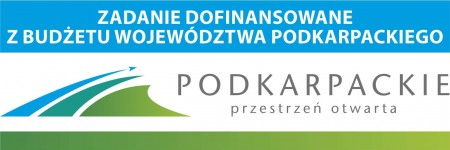 Juniorzy - ur. w 2000-2004
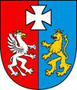 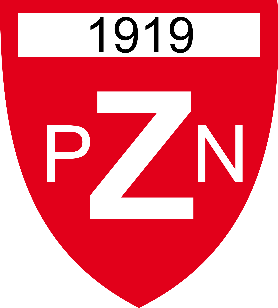 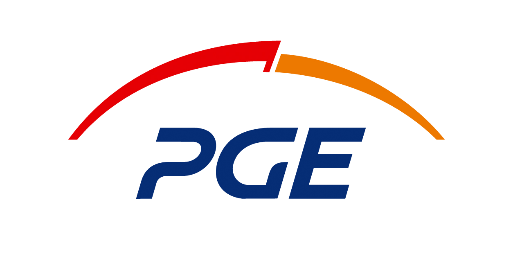 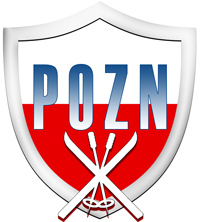 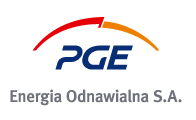 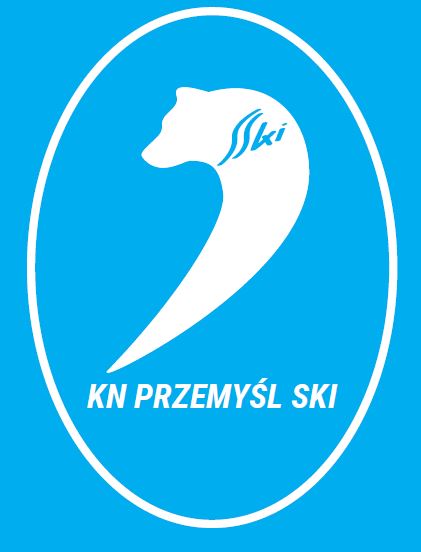 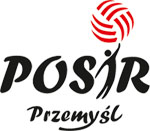 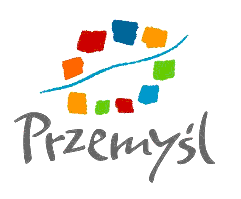 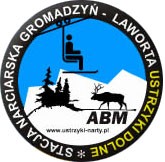 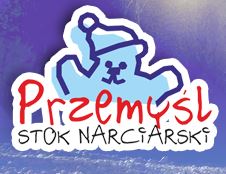 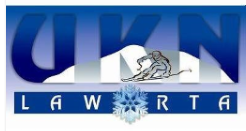 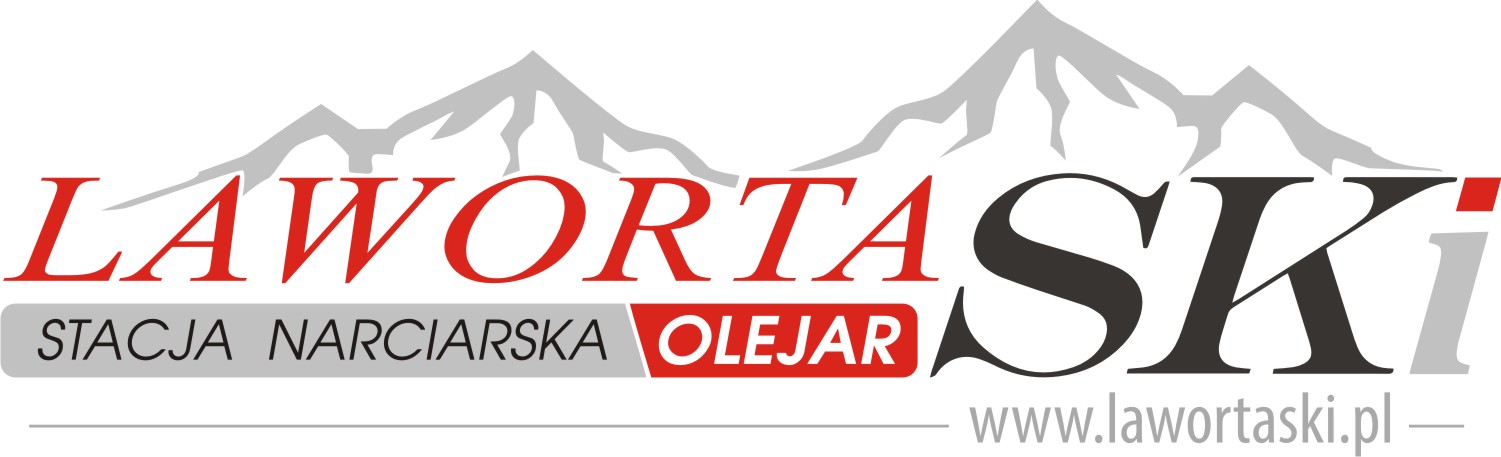 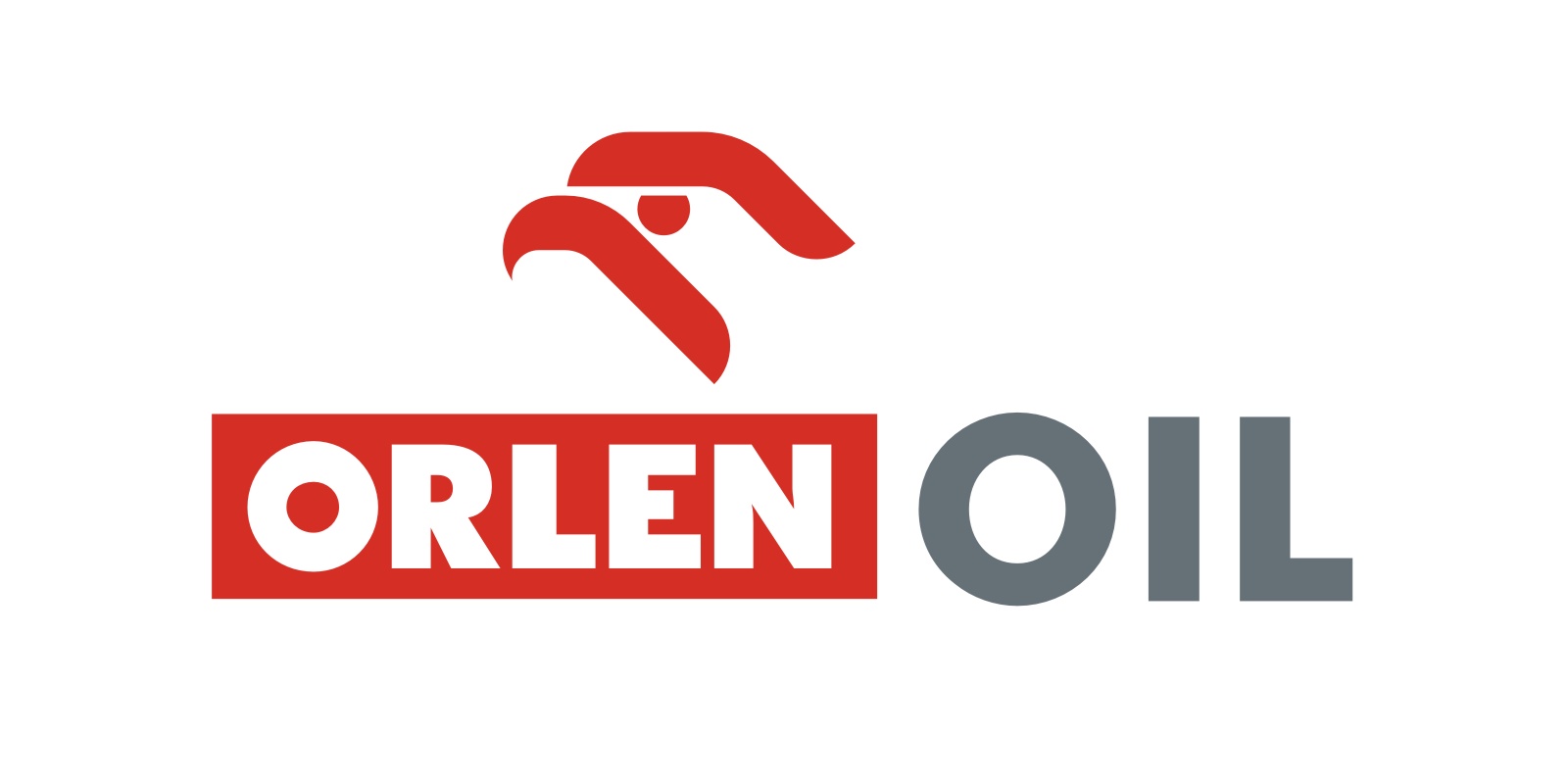 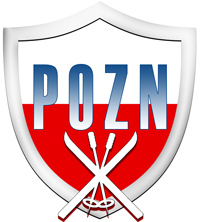 Podkarpacka Liga w biegach narciarskich
Jun. młodsi  - ur. 2003-2004 r.
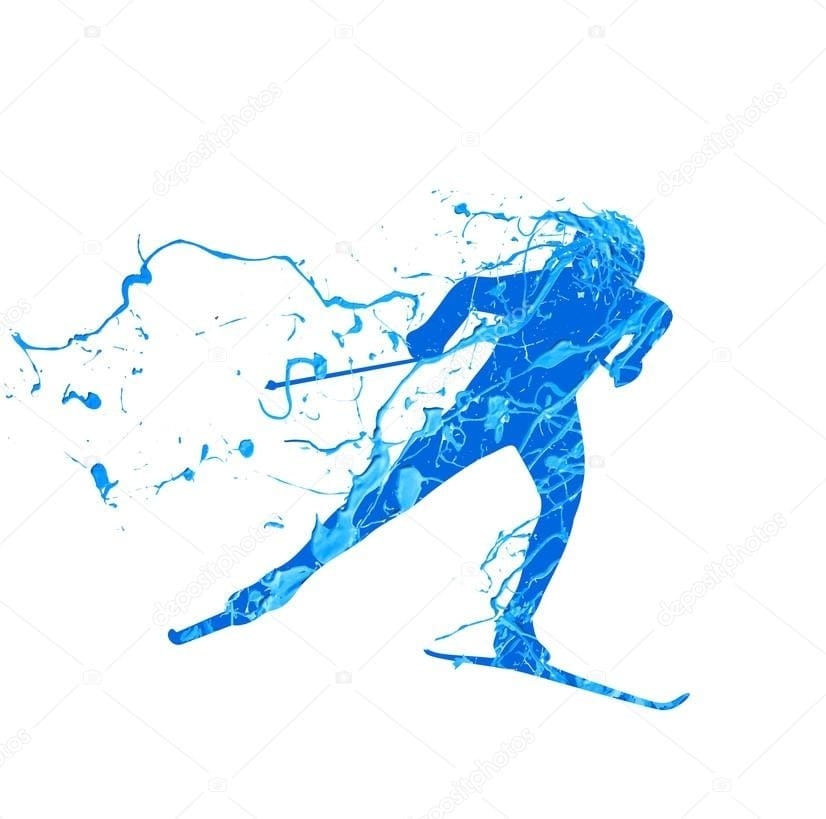 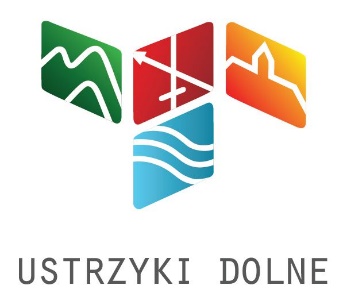 MKS Halicz 
Ustrzyki Dolne
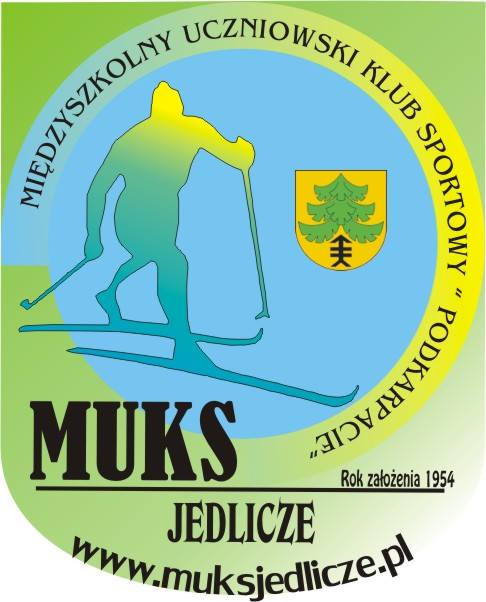 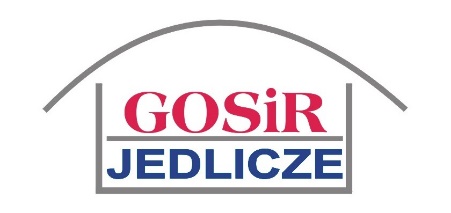 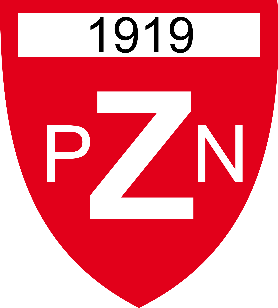 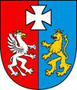 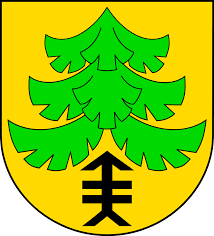 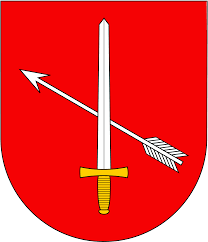 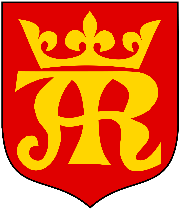 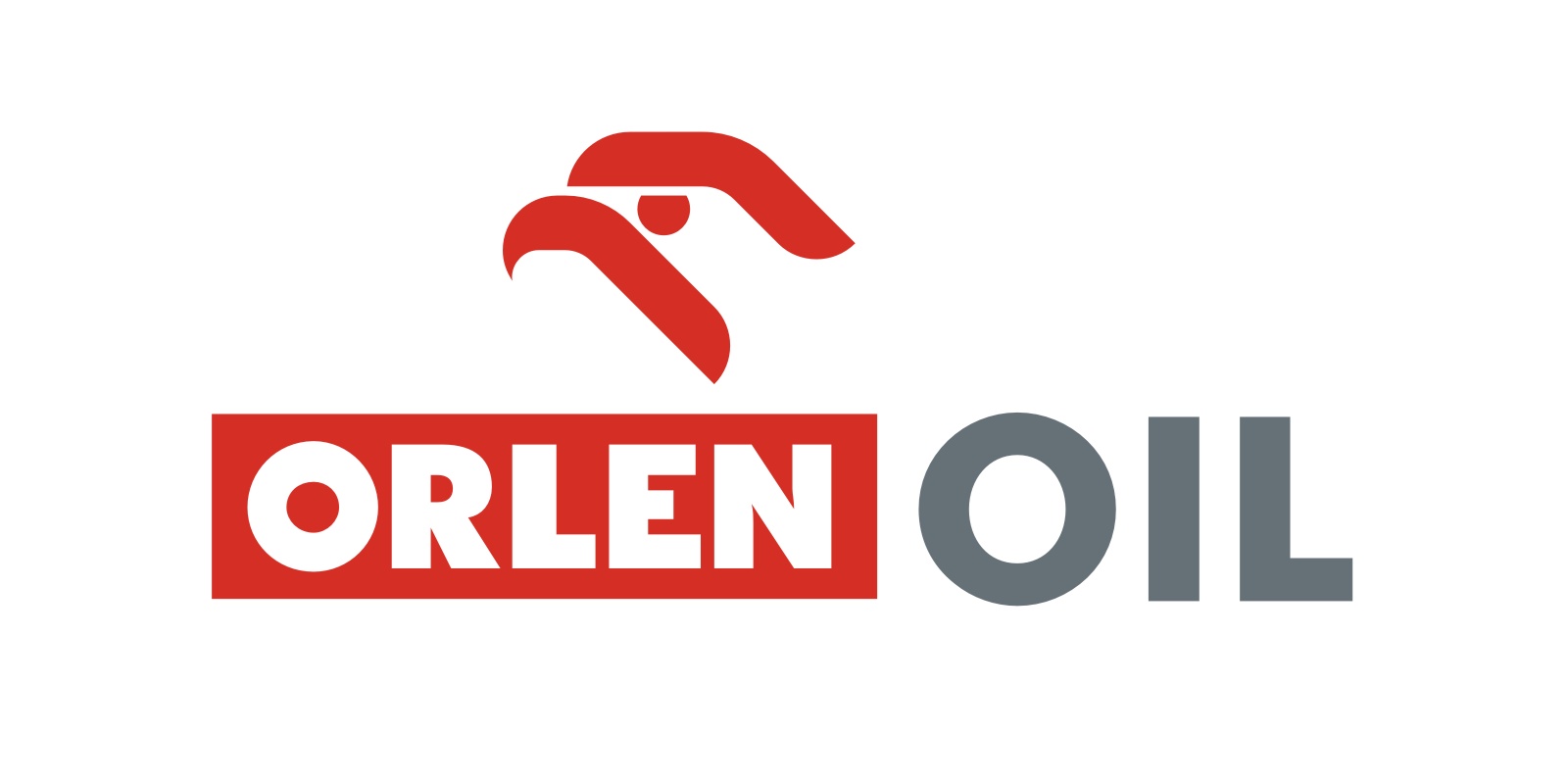 Podkarpacka Liga w narciarstwie alpejskim
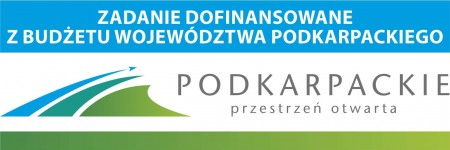 Seniorki - ur. w 1989-1999
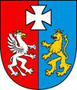 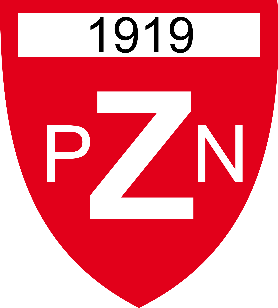 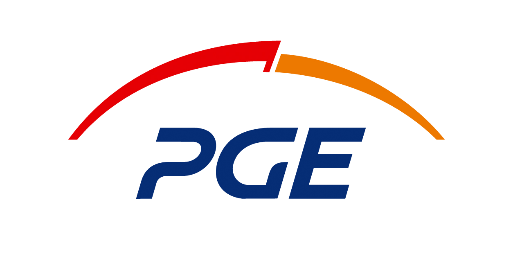 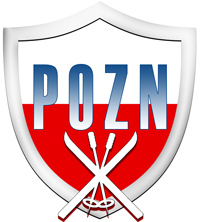 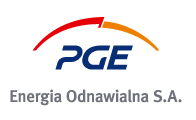 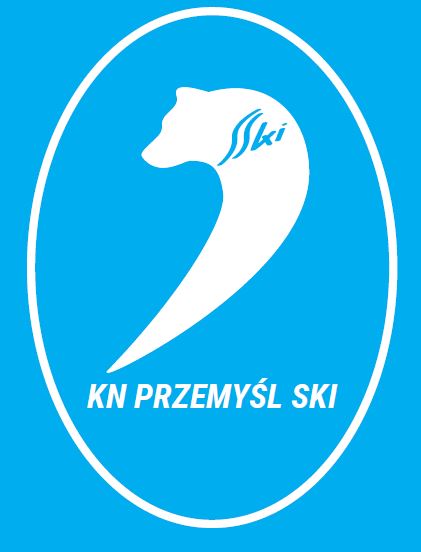 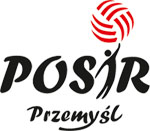 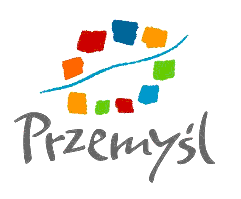 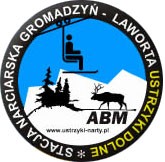 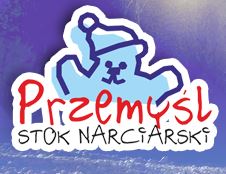 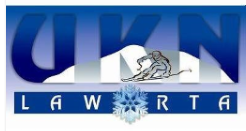 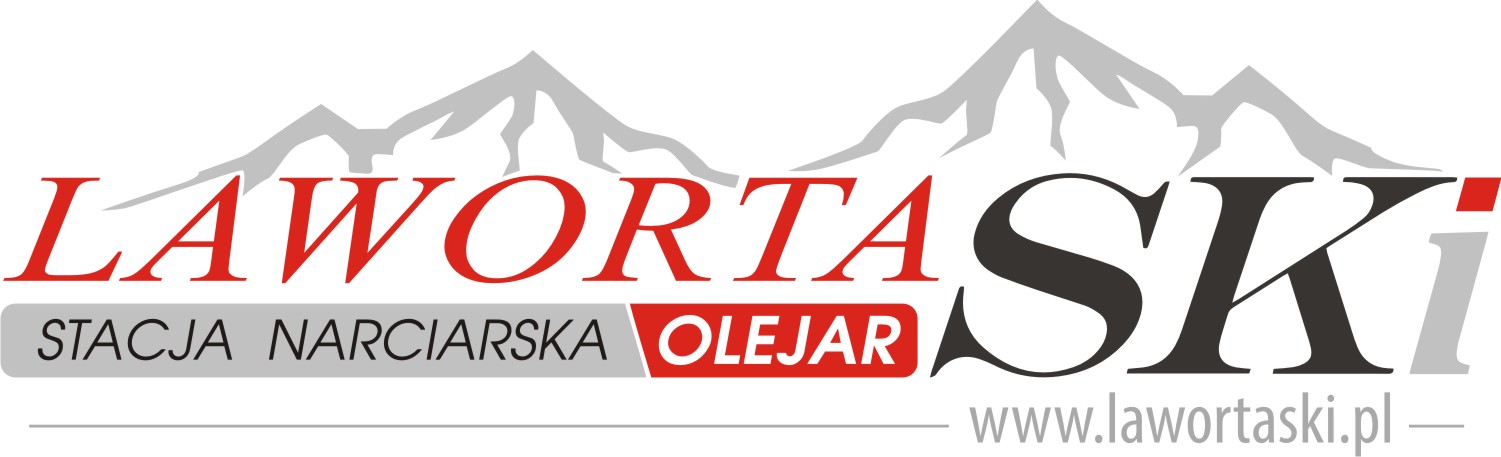 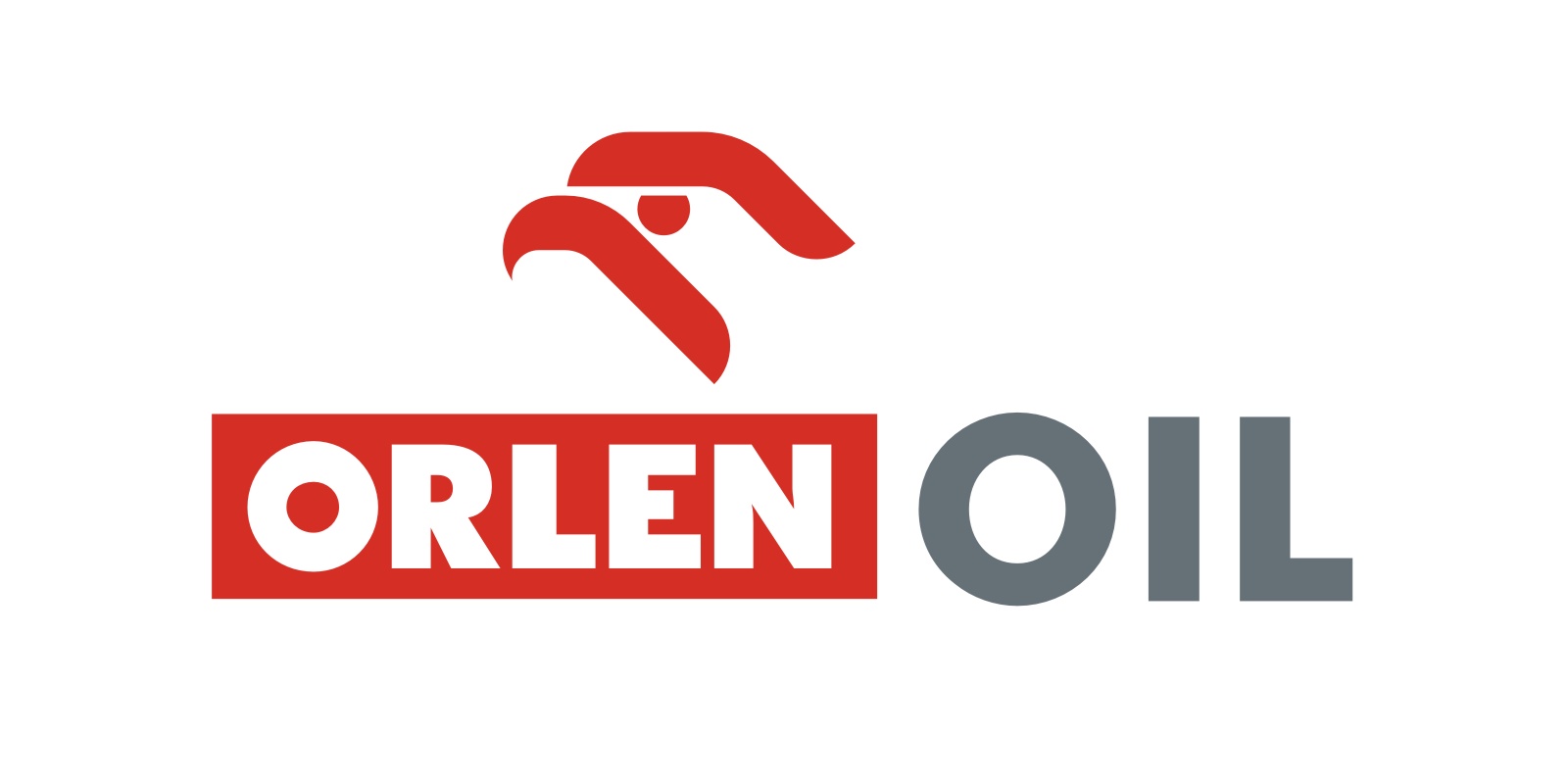 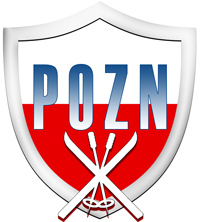 Podkarpacka Liga w biegach narciarskich
Kobiety OPEN
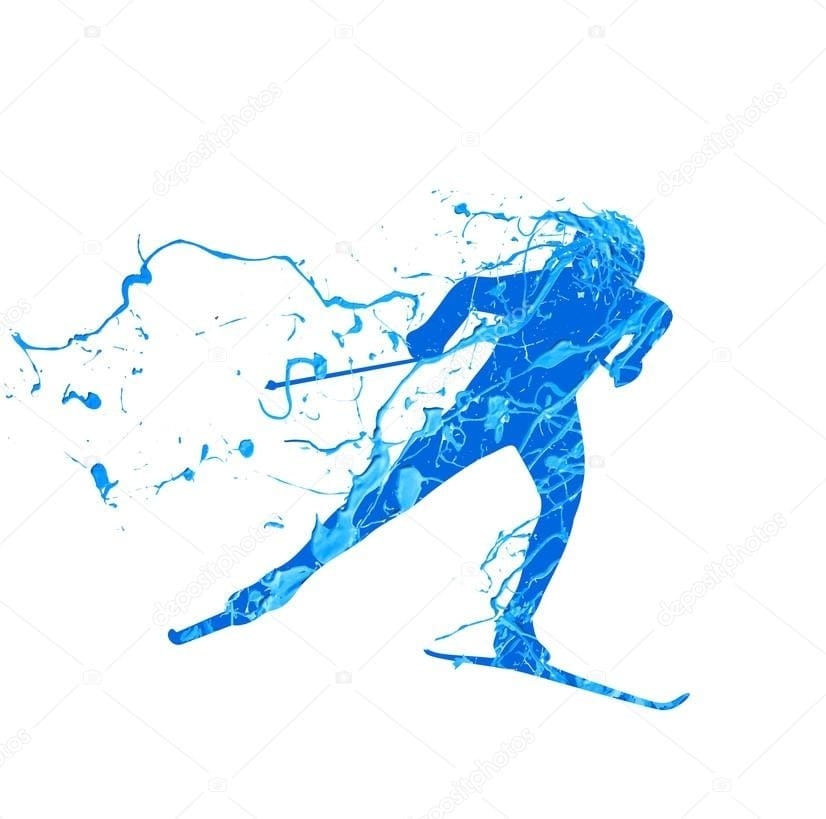 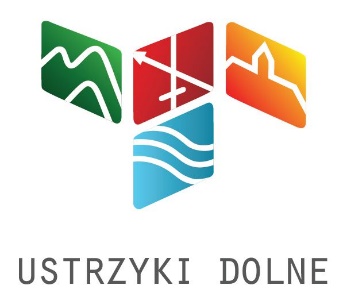 MKS Halicz 
Ustrzyki Dolne
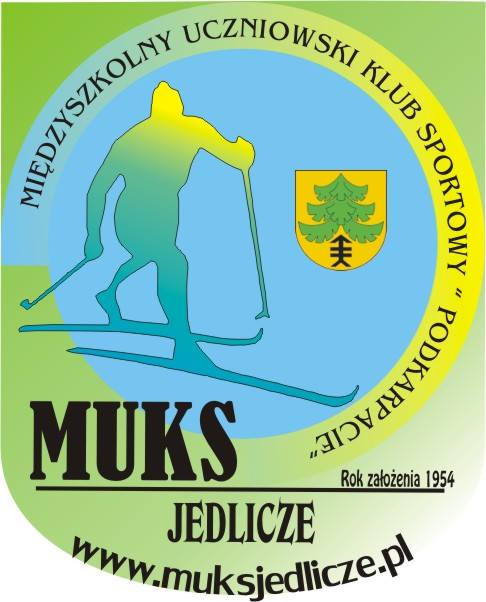 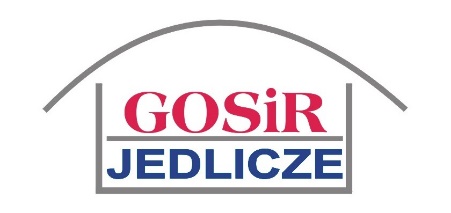 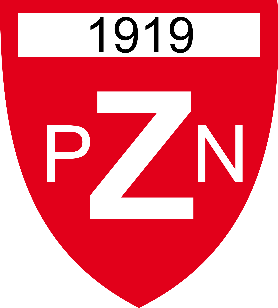 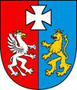 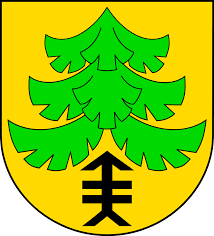 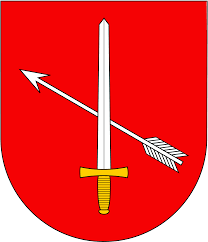 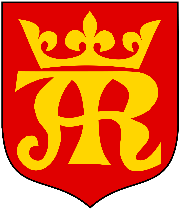 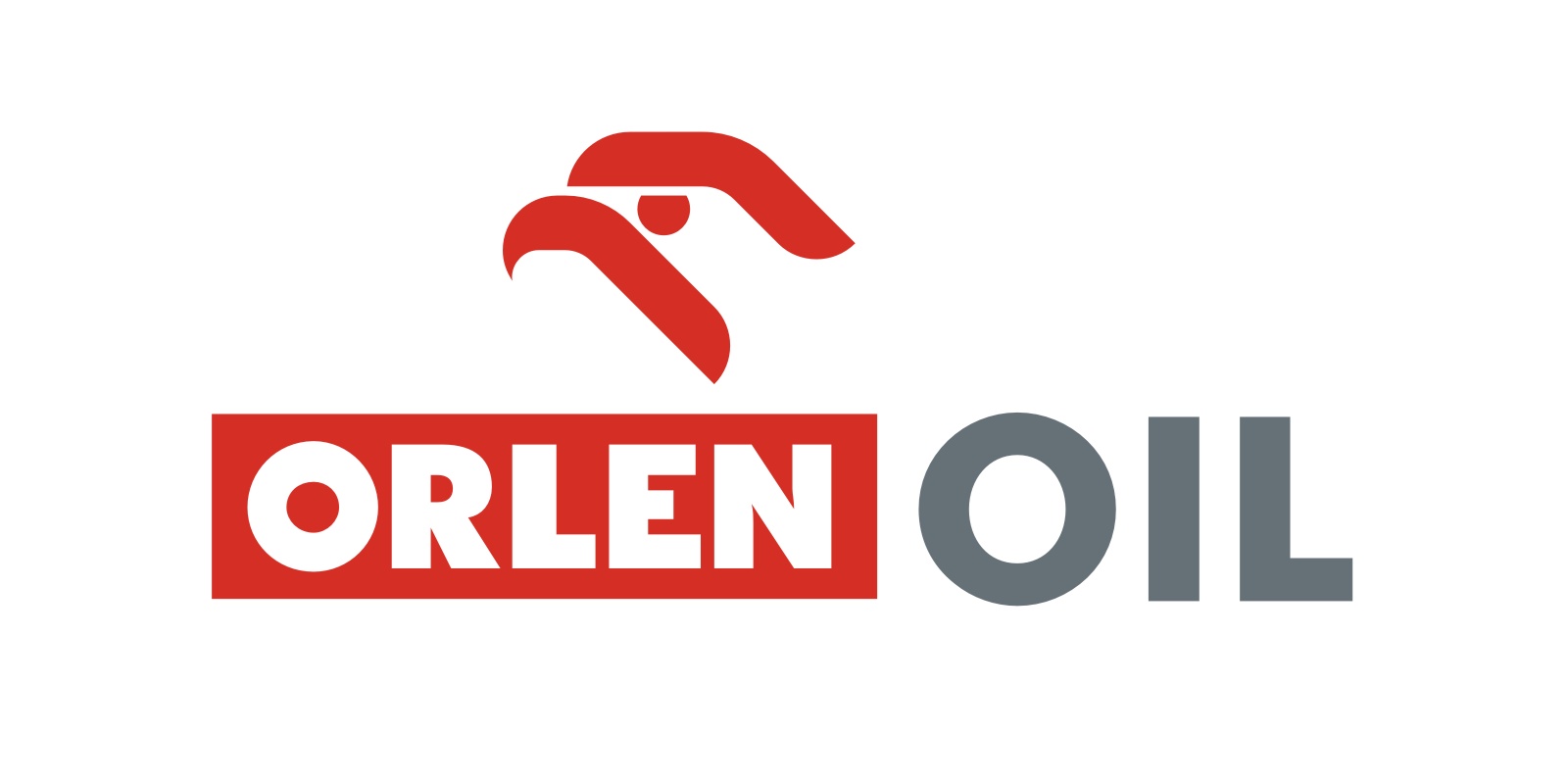 Podkarpacka Liga w narciarstwie alpejskim
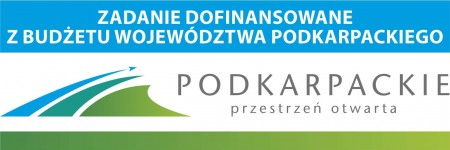 Seniorzy - ur. w 1979-1999
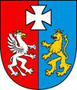 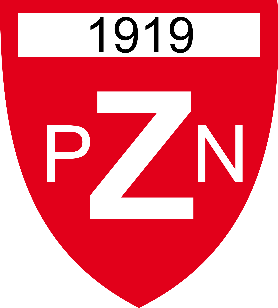 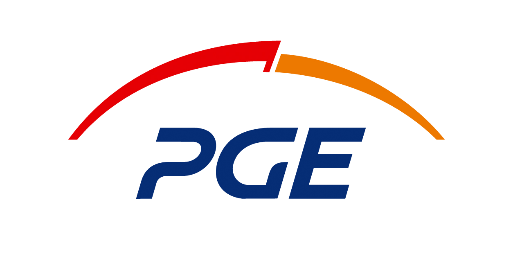 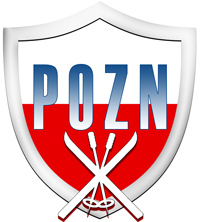 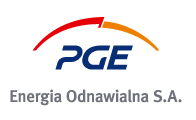 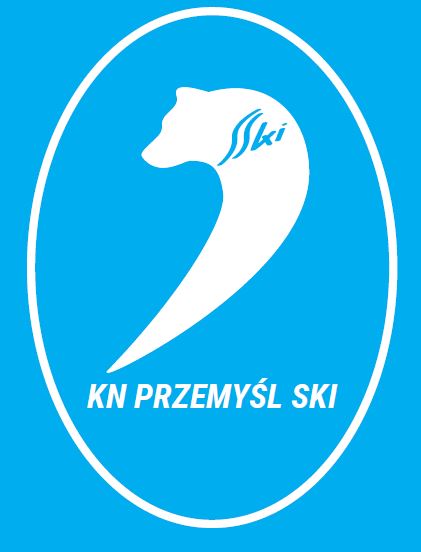 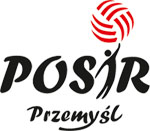 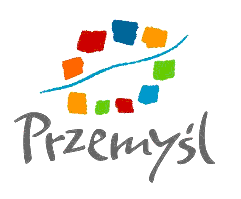 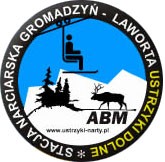 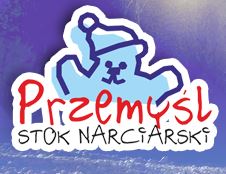 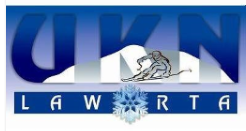 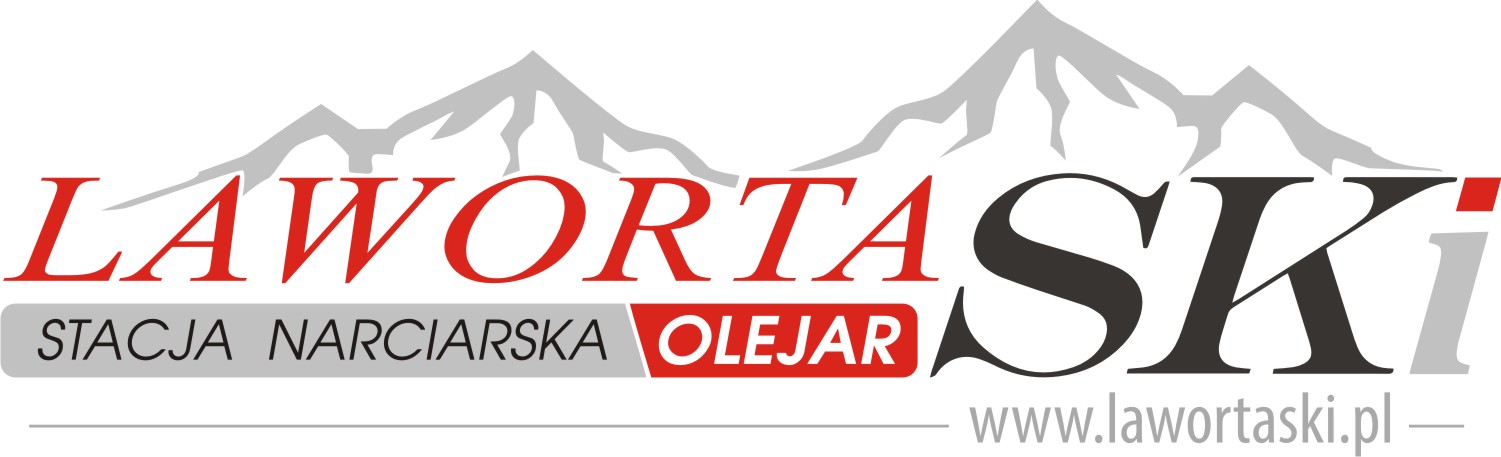 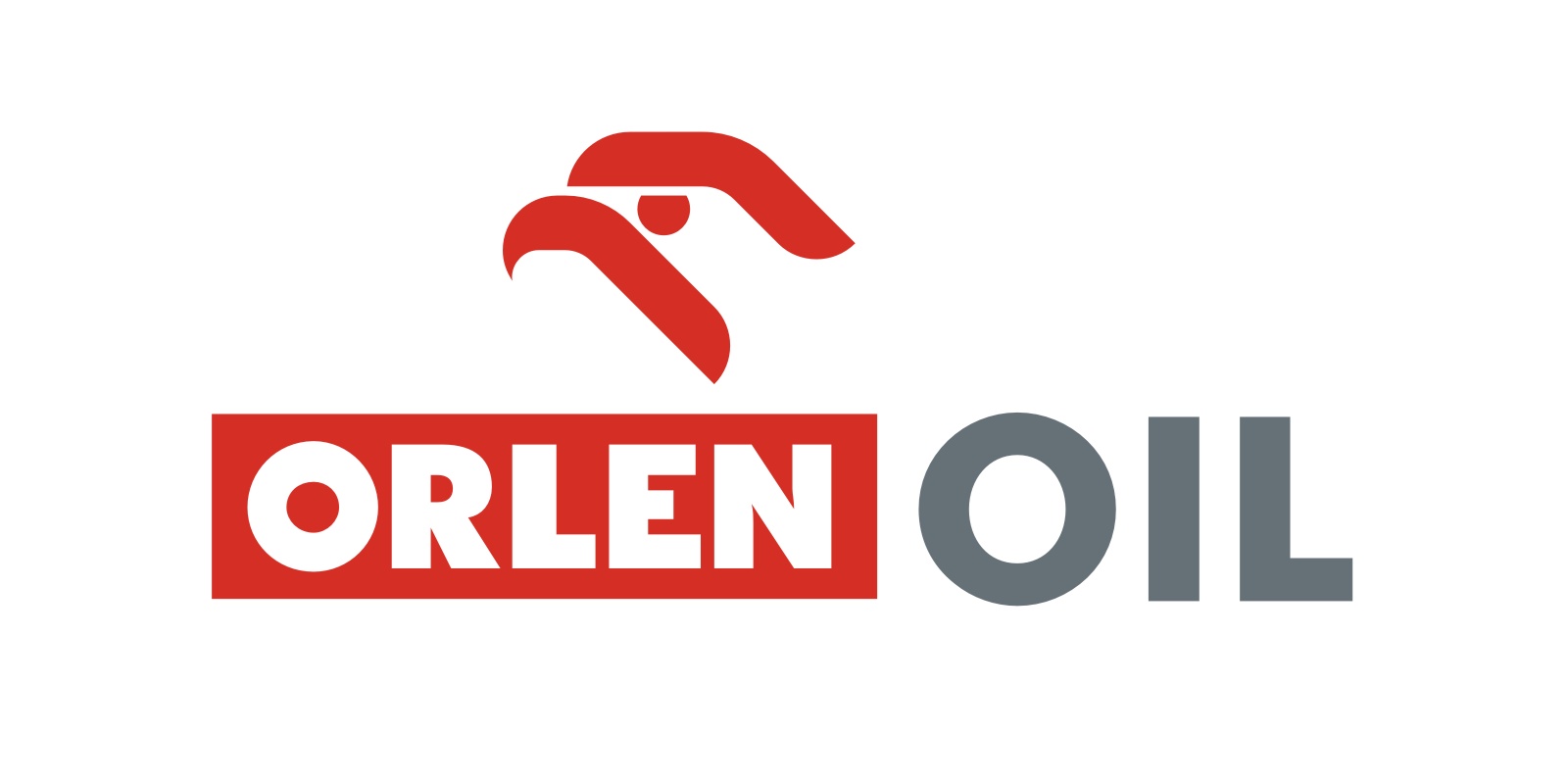 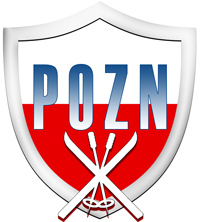 Podkarpacka Liga w biegach narciarskich
Mężczyźni OPEN
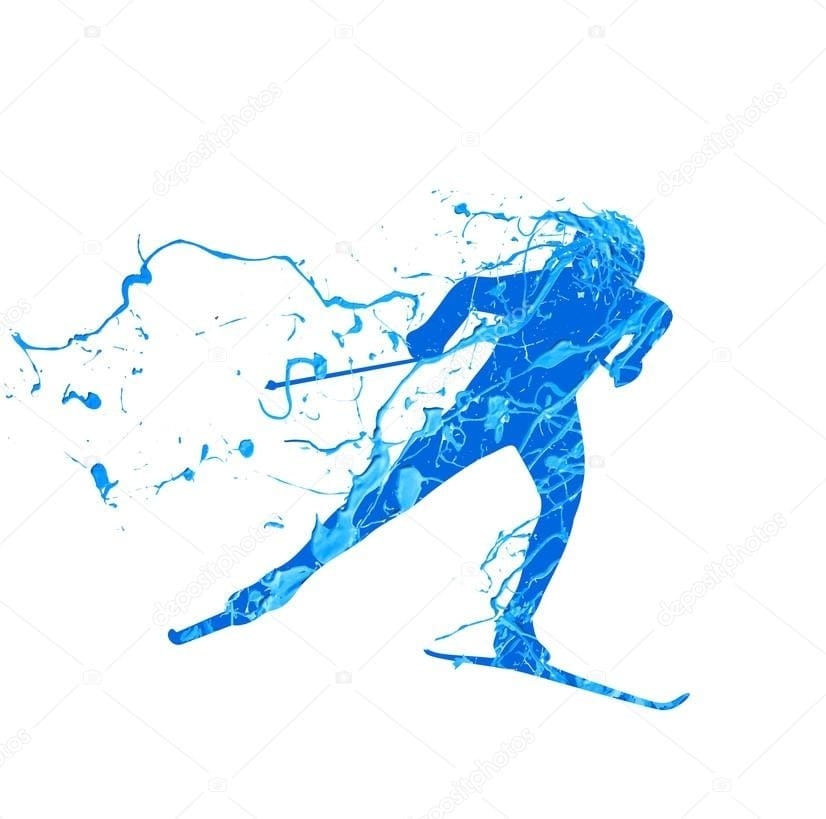 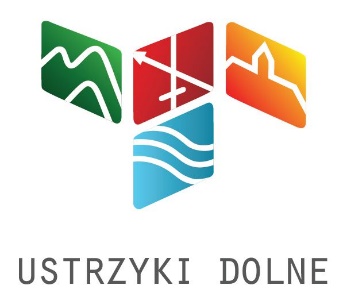 MKS Halicz 
Ustrzyki Dolne
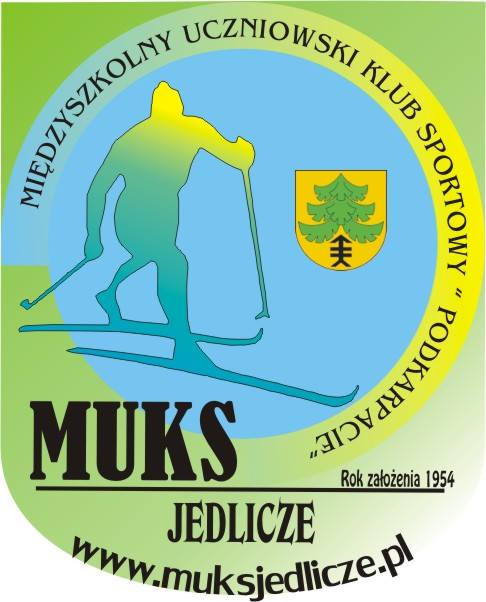 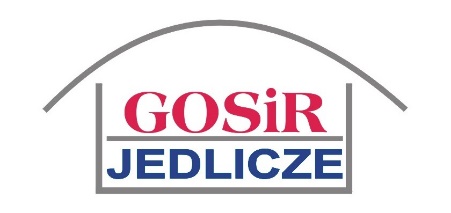 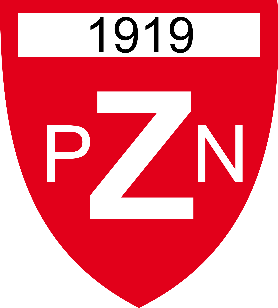 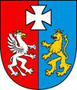 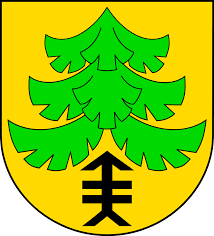 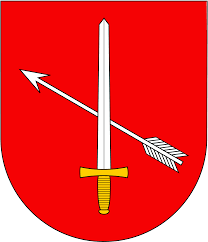 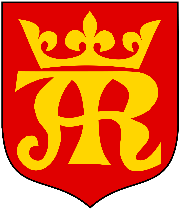 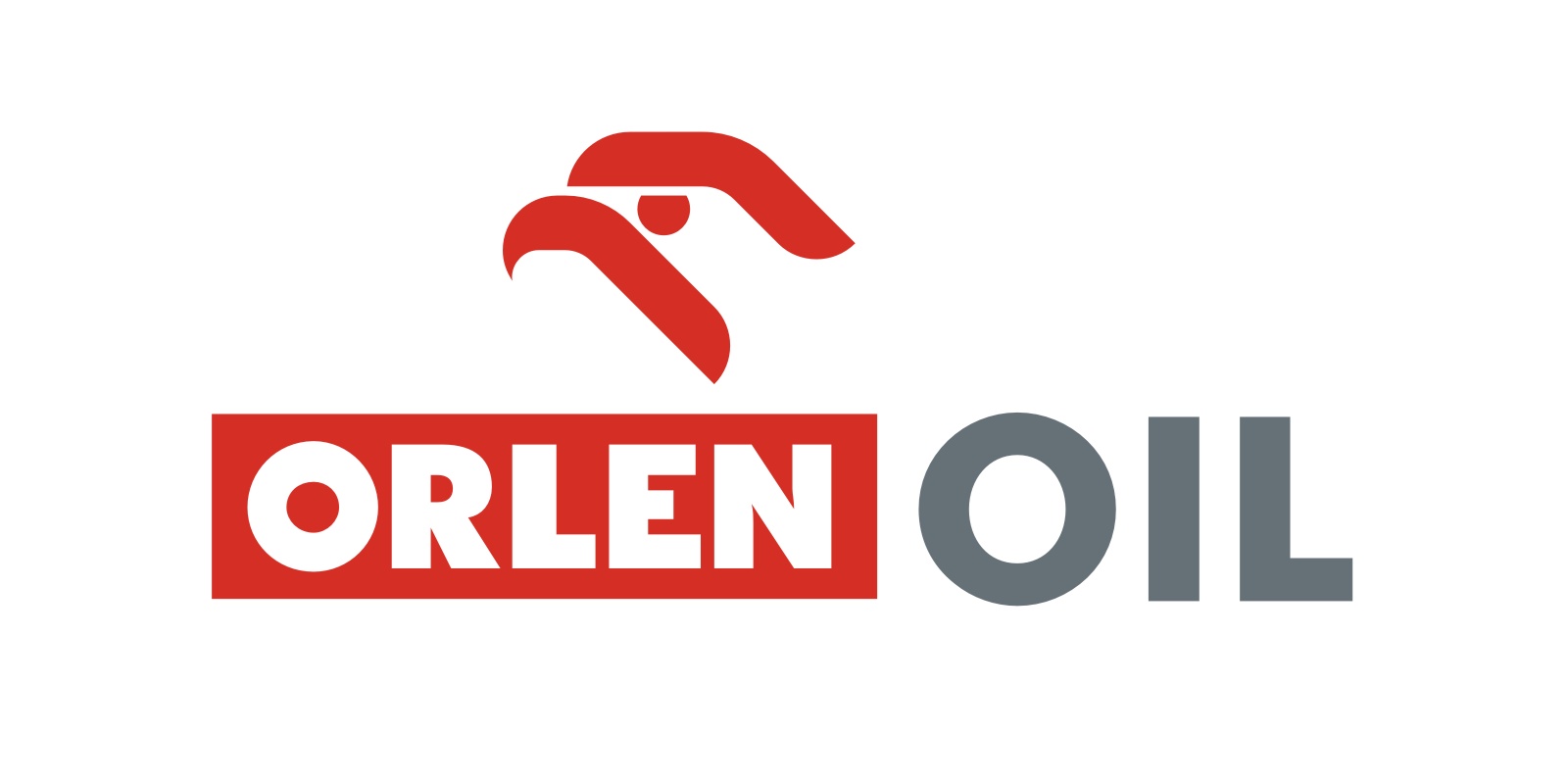 Podkarpacka Liga w narciarstwie alpejskim
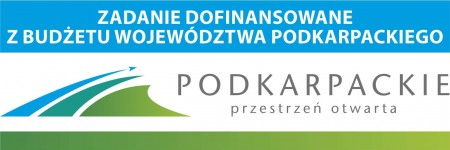 Mastersi
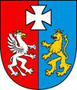 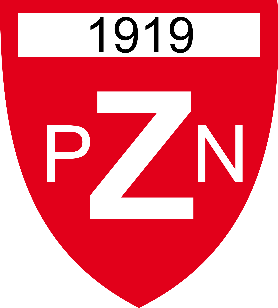 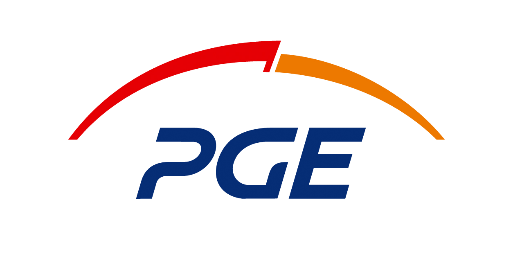 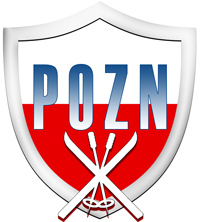 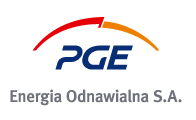 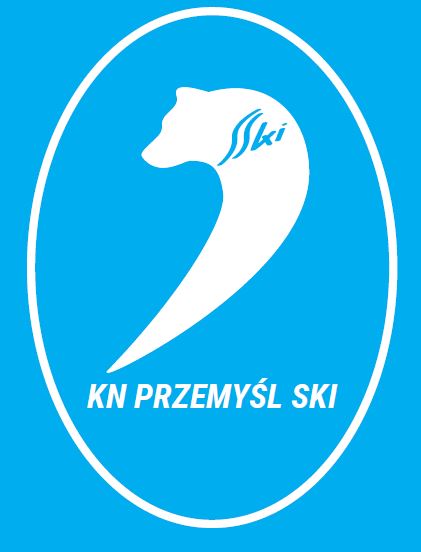 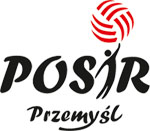 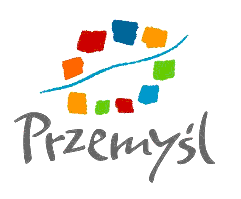 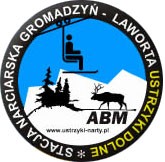 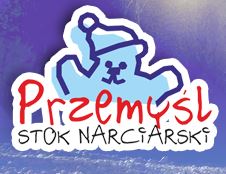 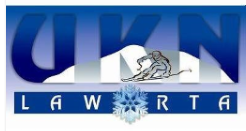 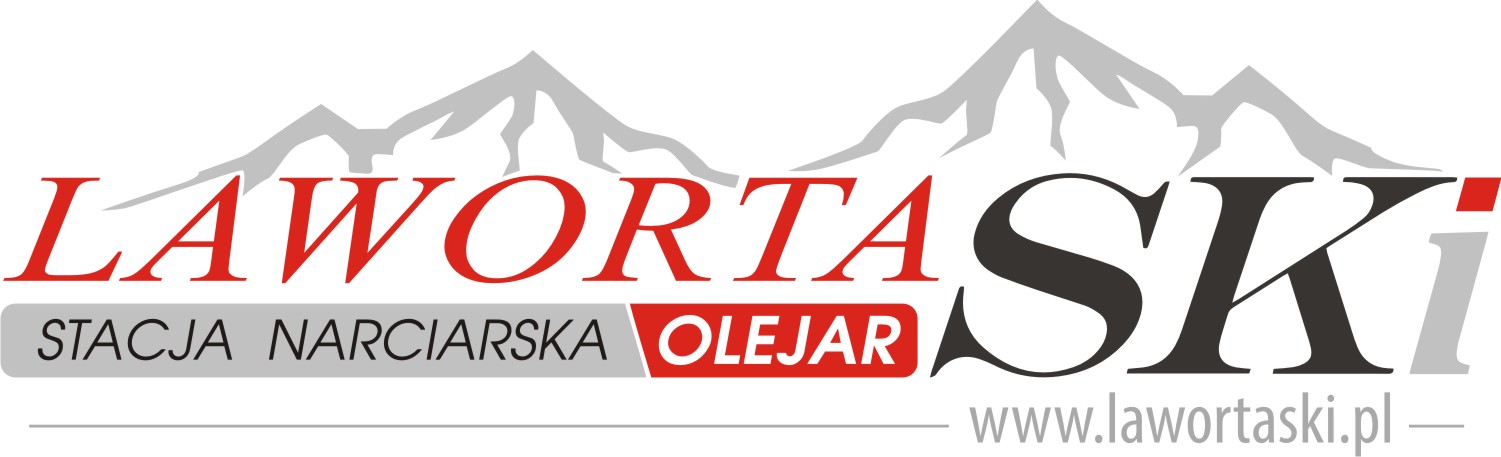 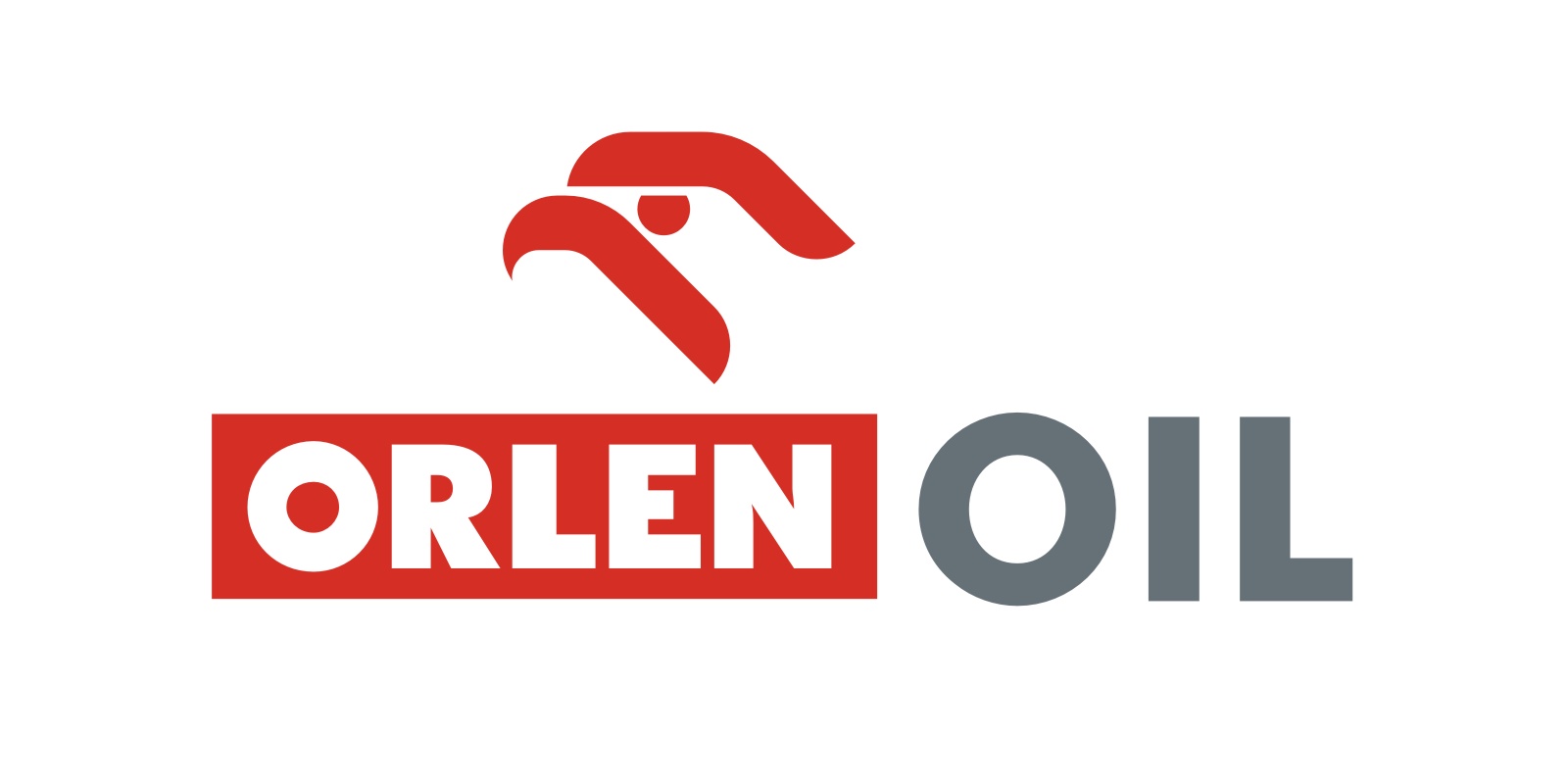 Podkarpacka Liga w narciarstwie alpejskim
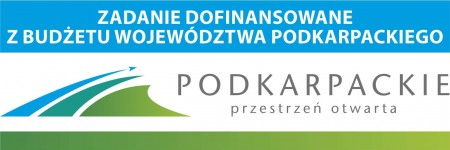 Klasyfikacja klubowa
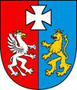 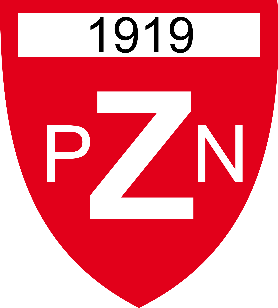 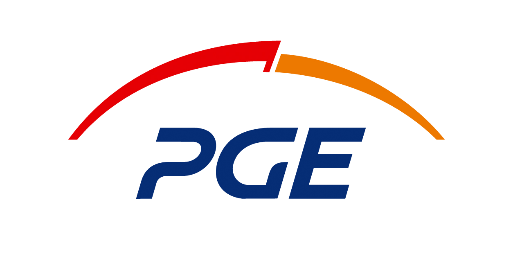 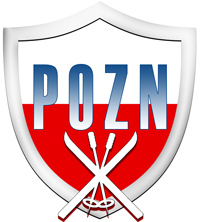 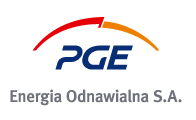 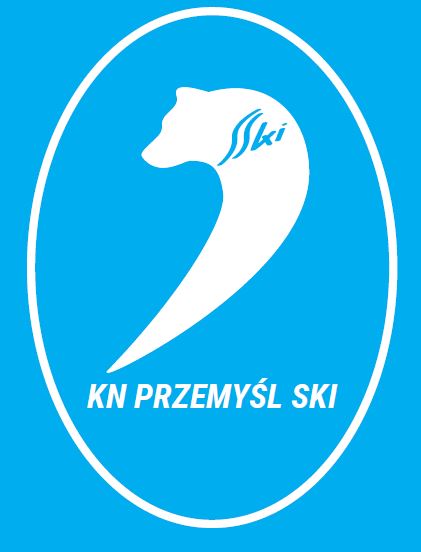 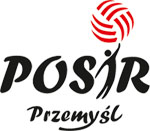 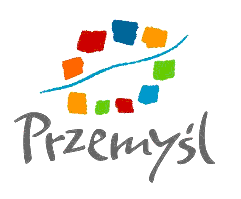 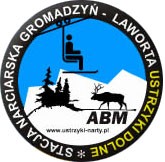 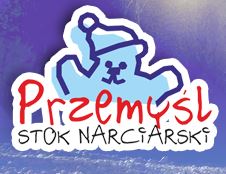 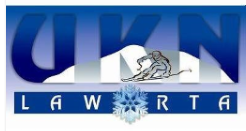 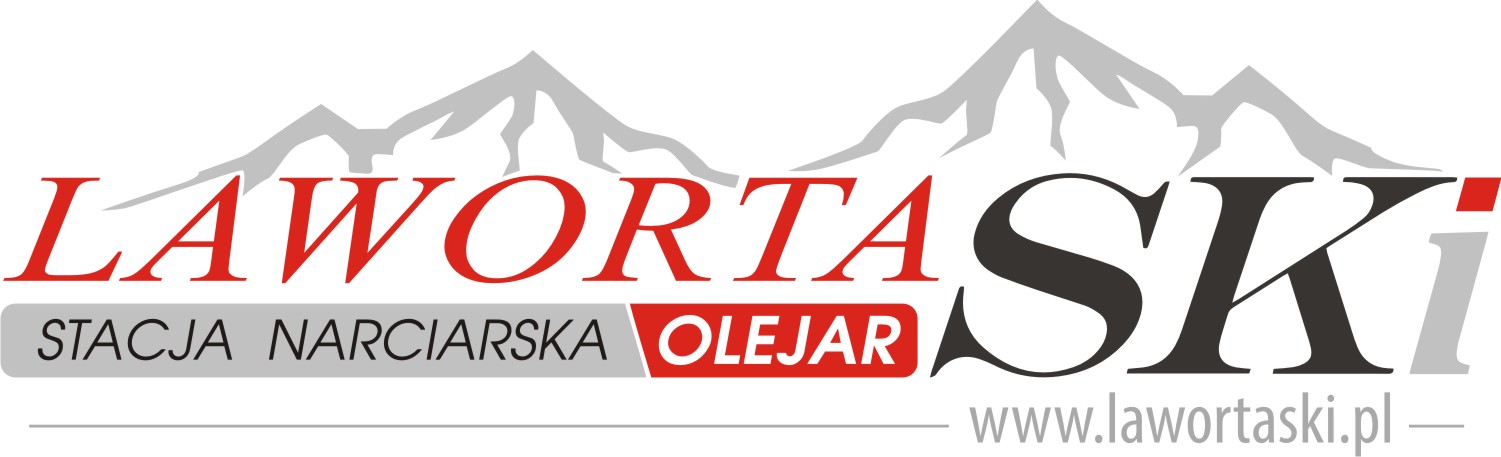 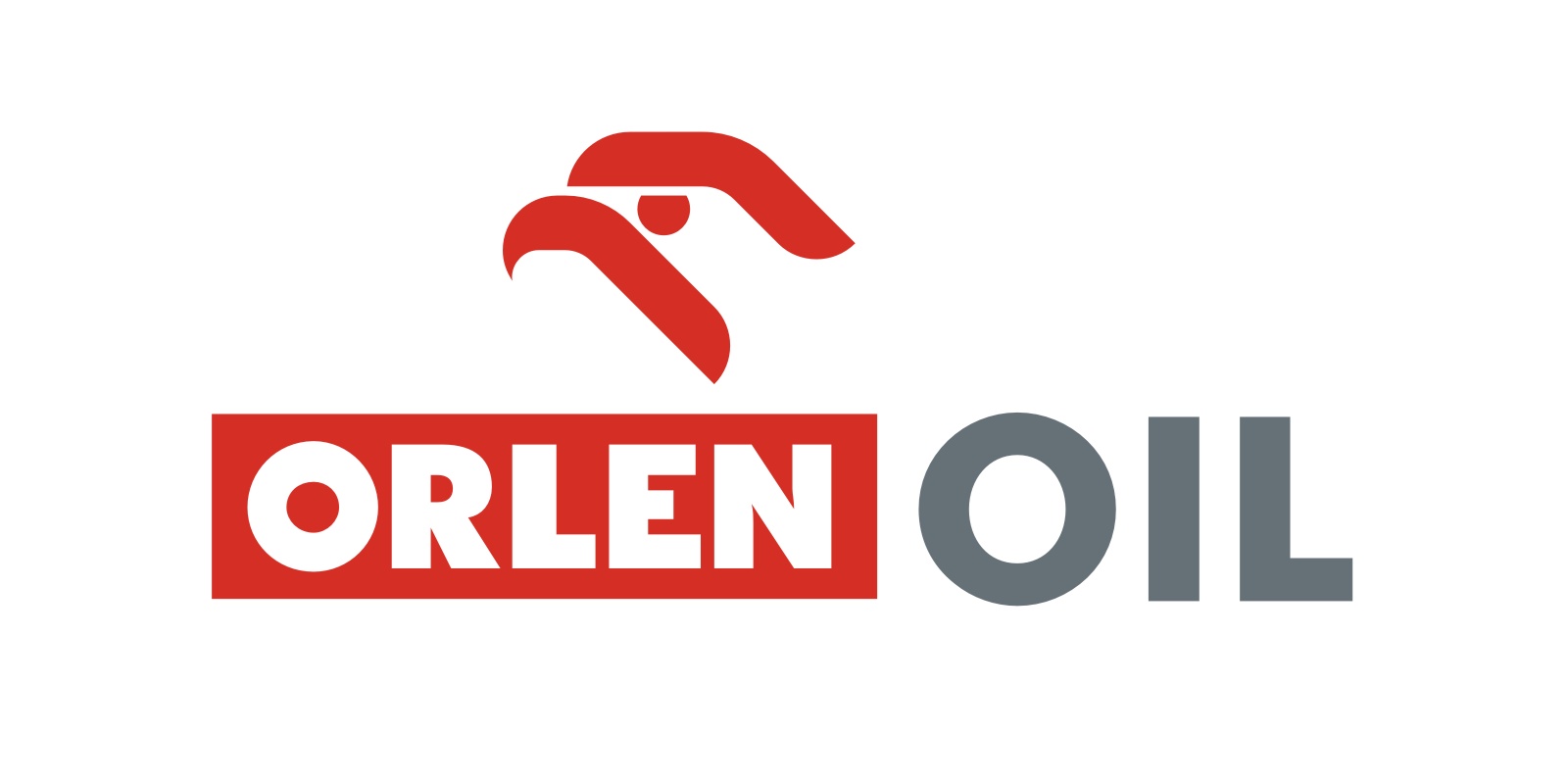 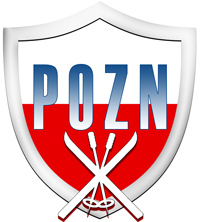 Podkarpacka Liga w biegach narciarskich
Klasyfikacja klubowa
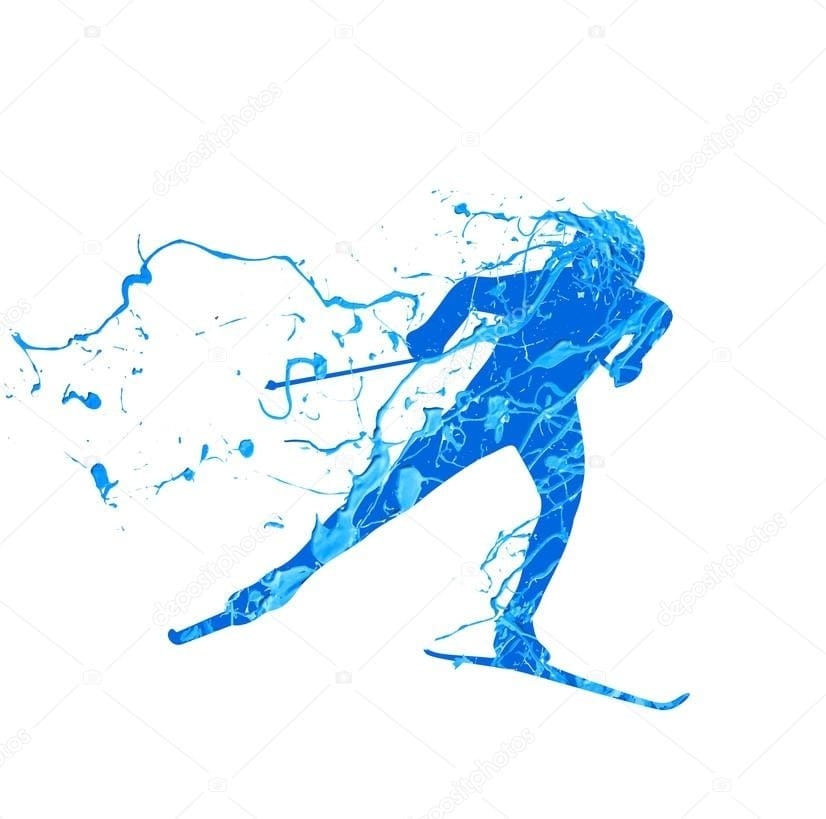 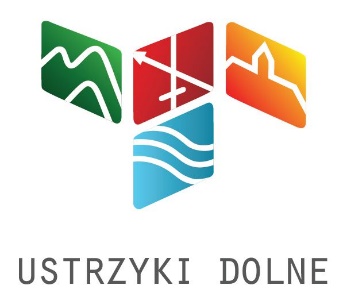 MKS Halicz 
Ustrzyki Dolne
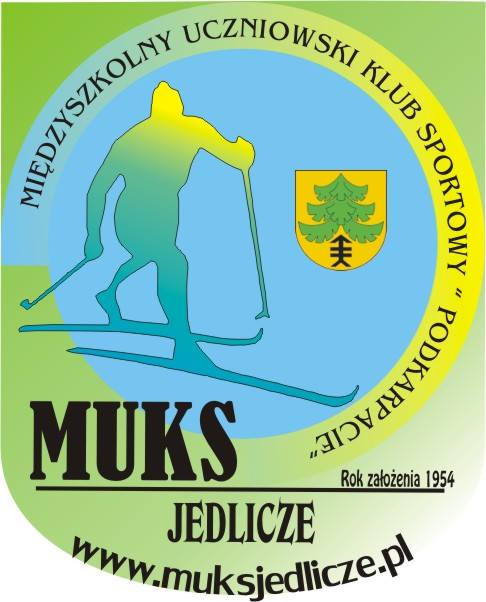 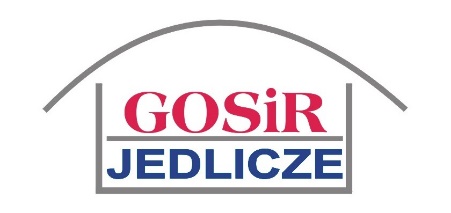 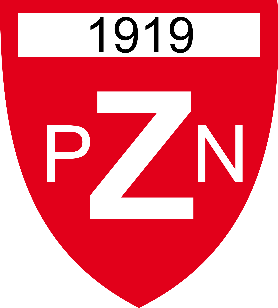 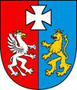 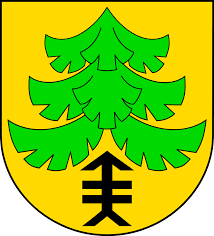 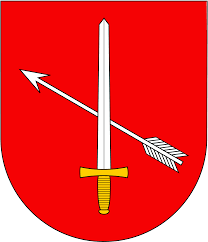 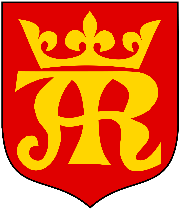 Uroczyste zakończenie Podkarpackiej Ligi 
Dzieci i Młodzieży 2021
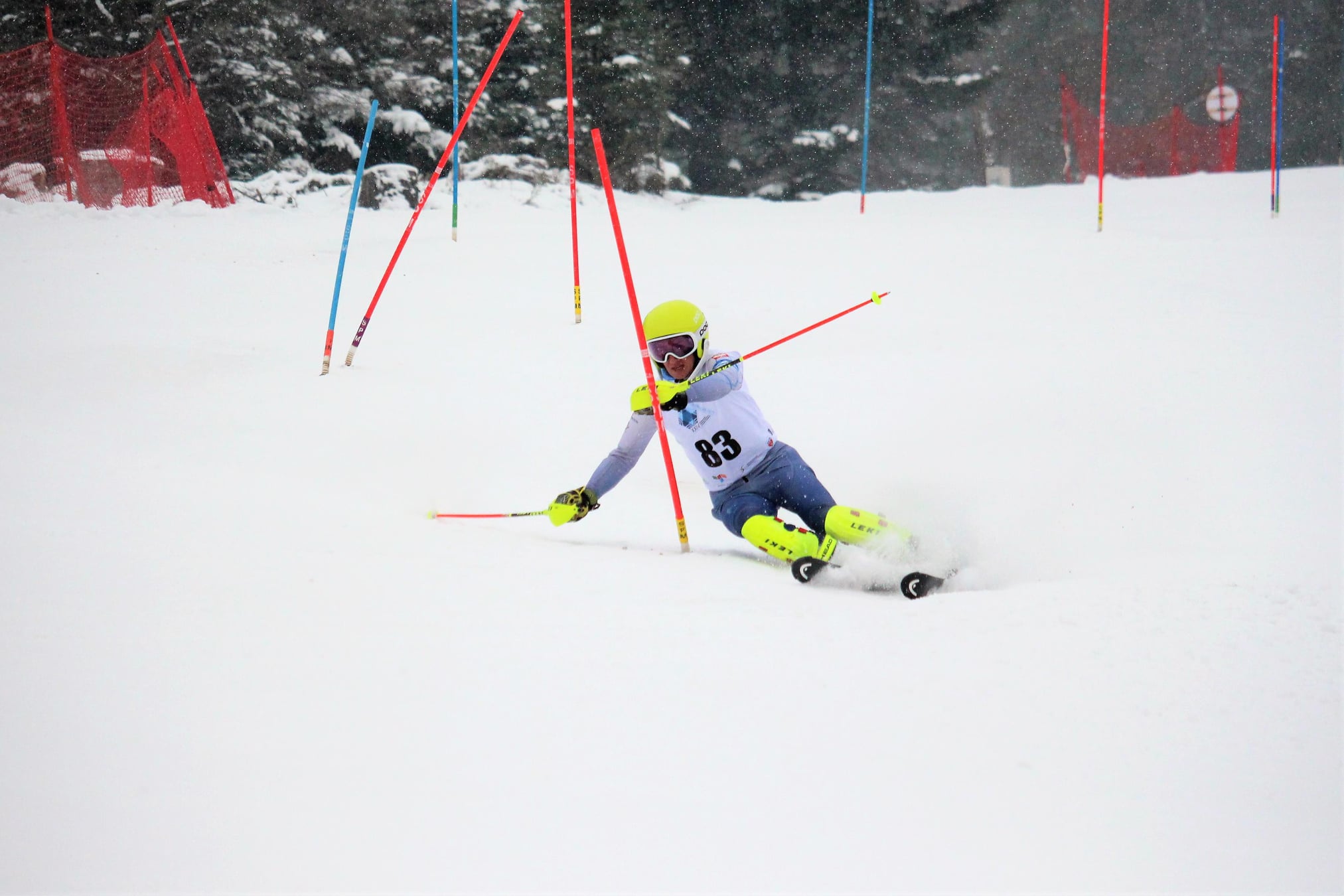 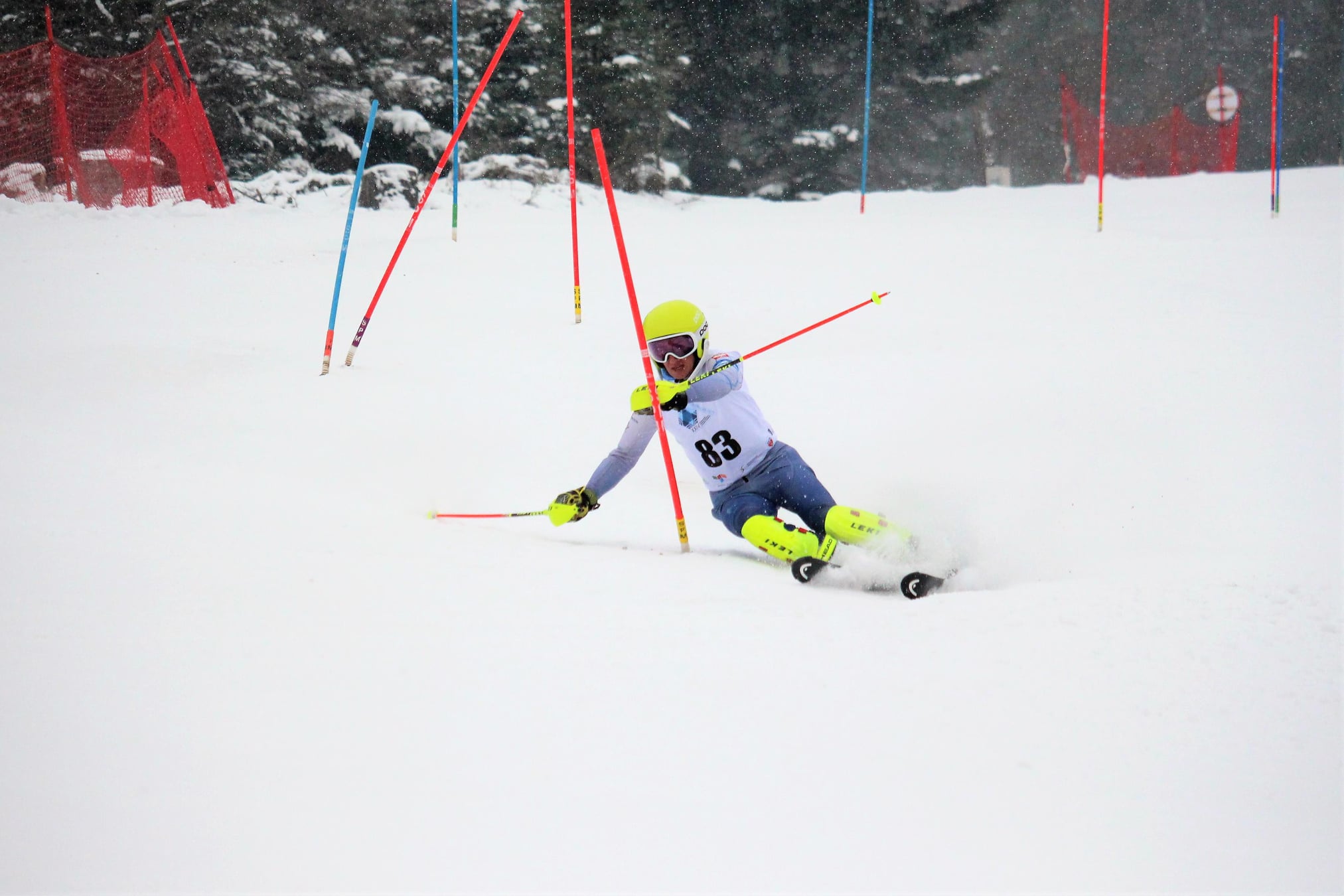 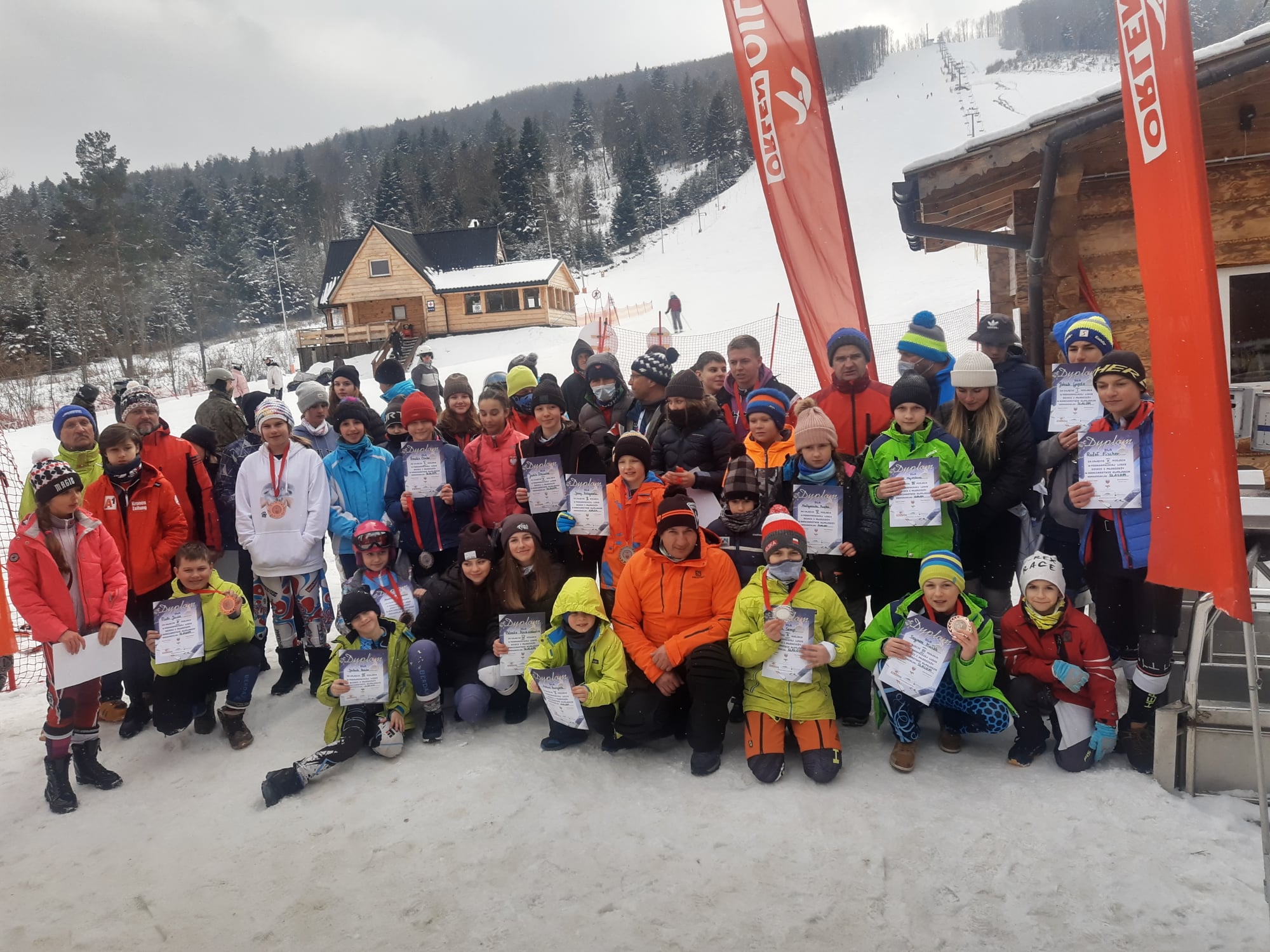 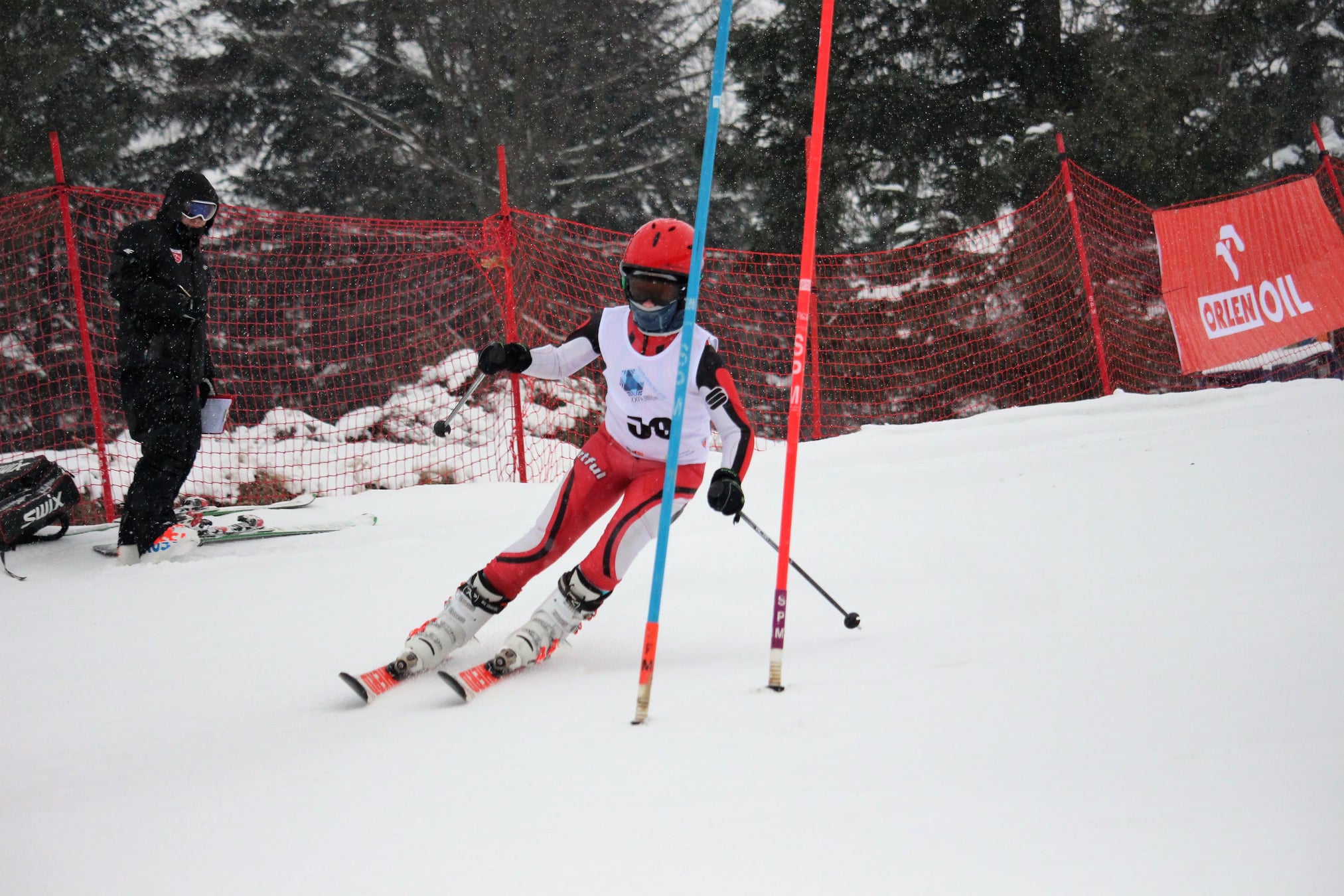 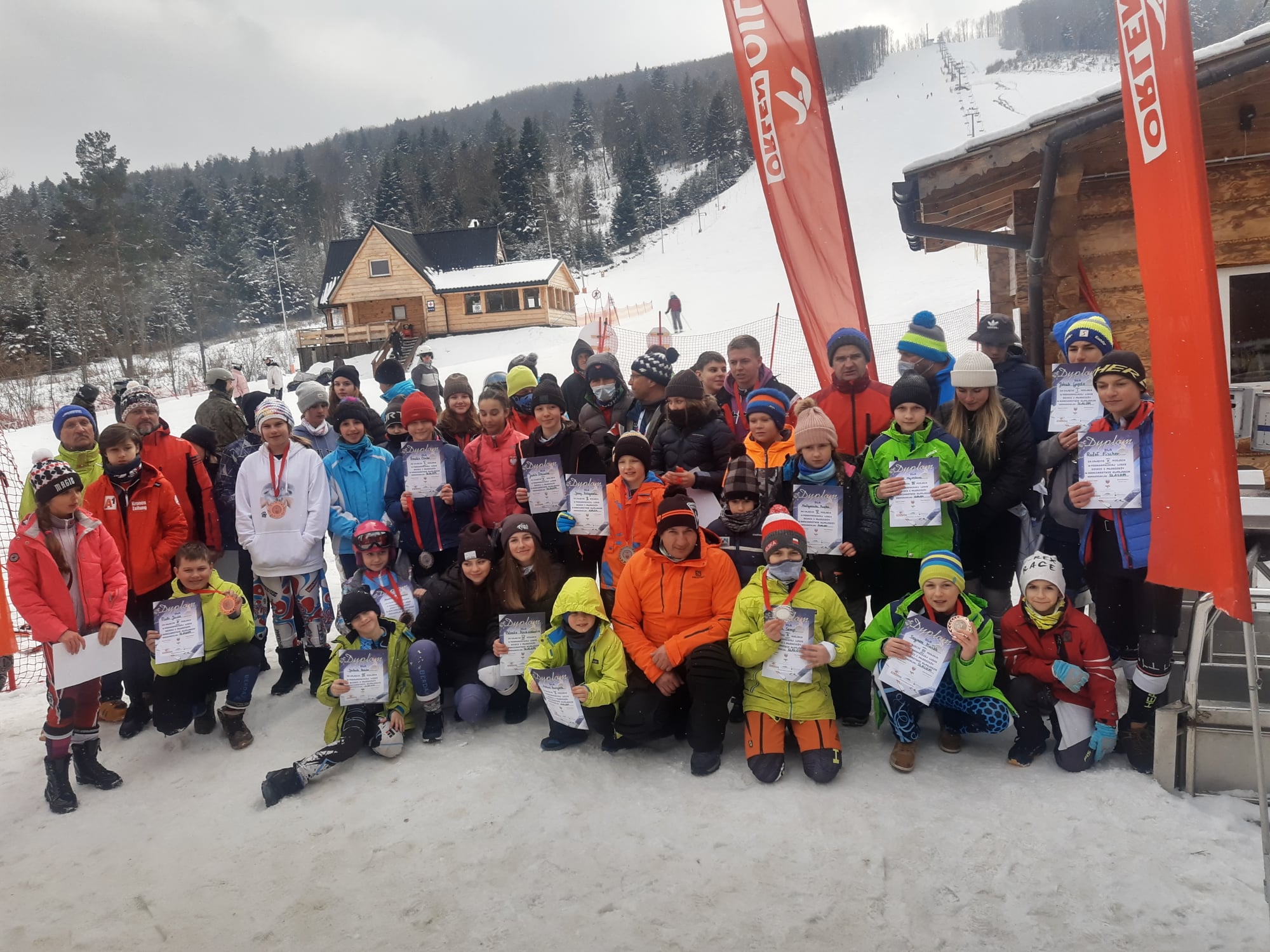 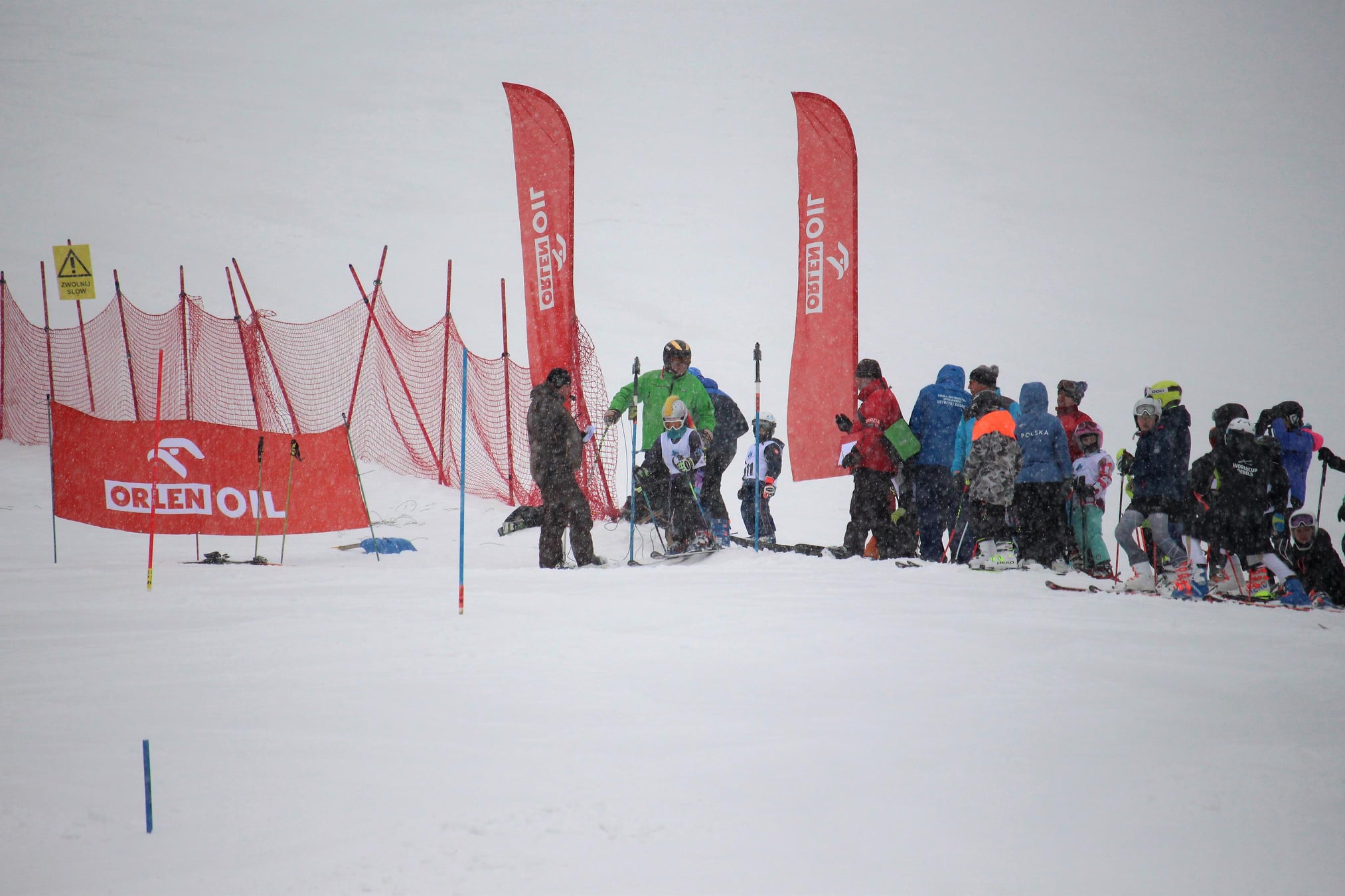 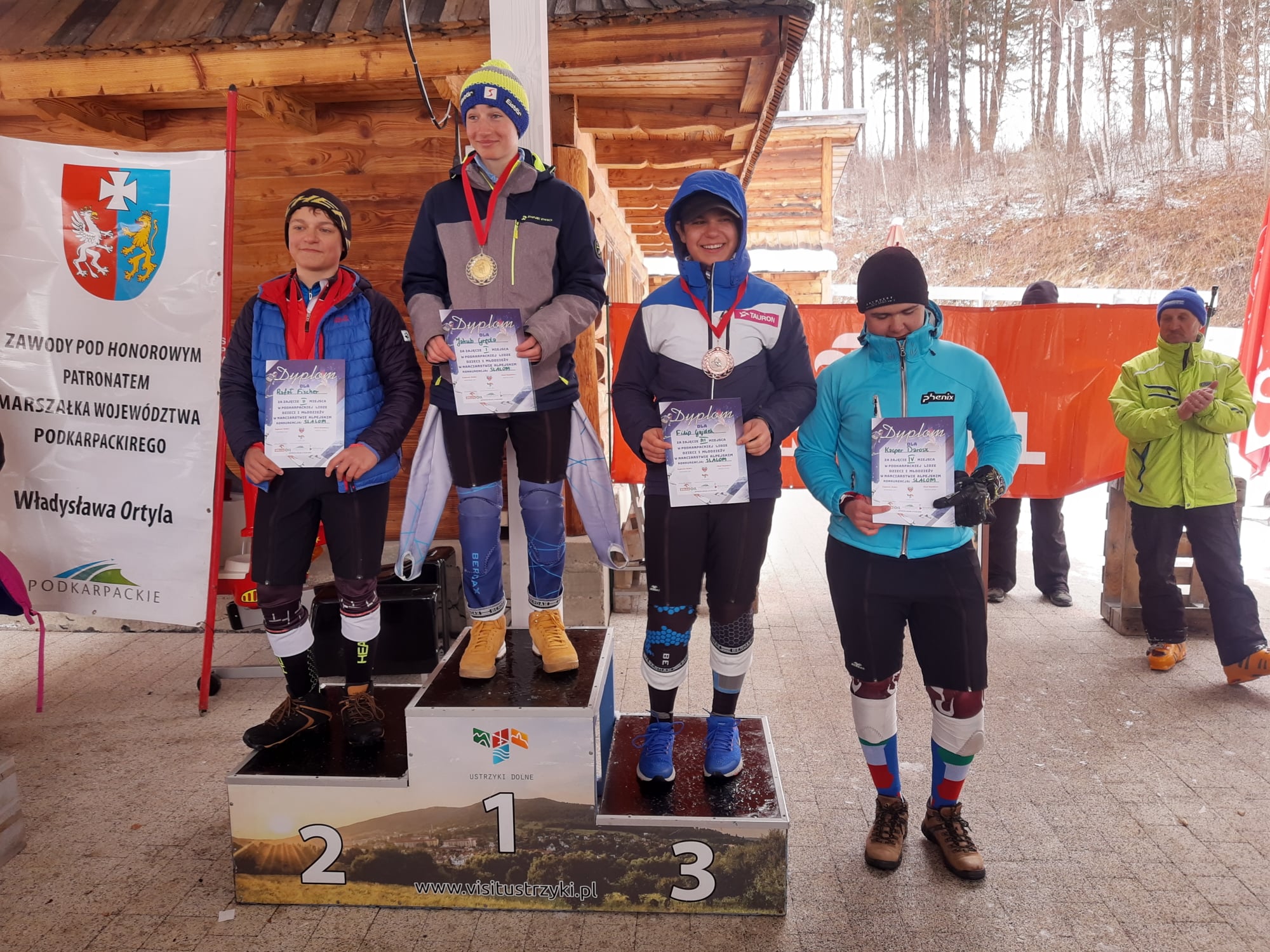 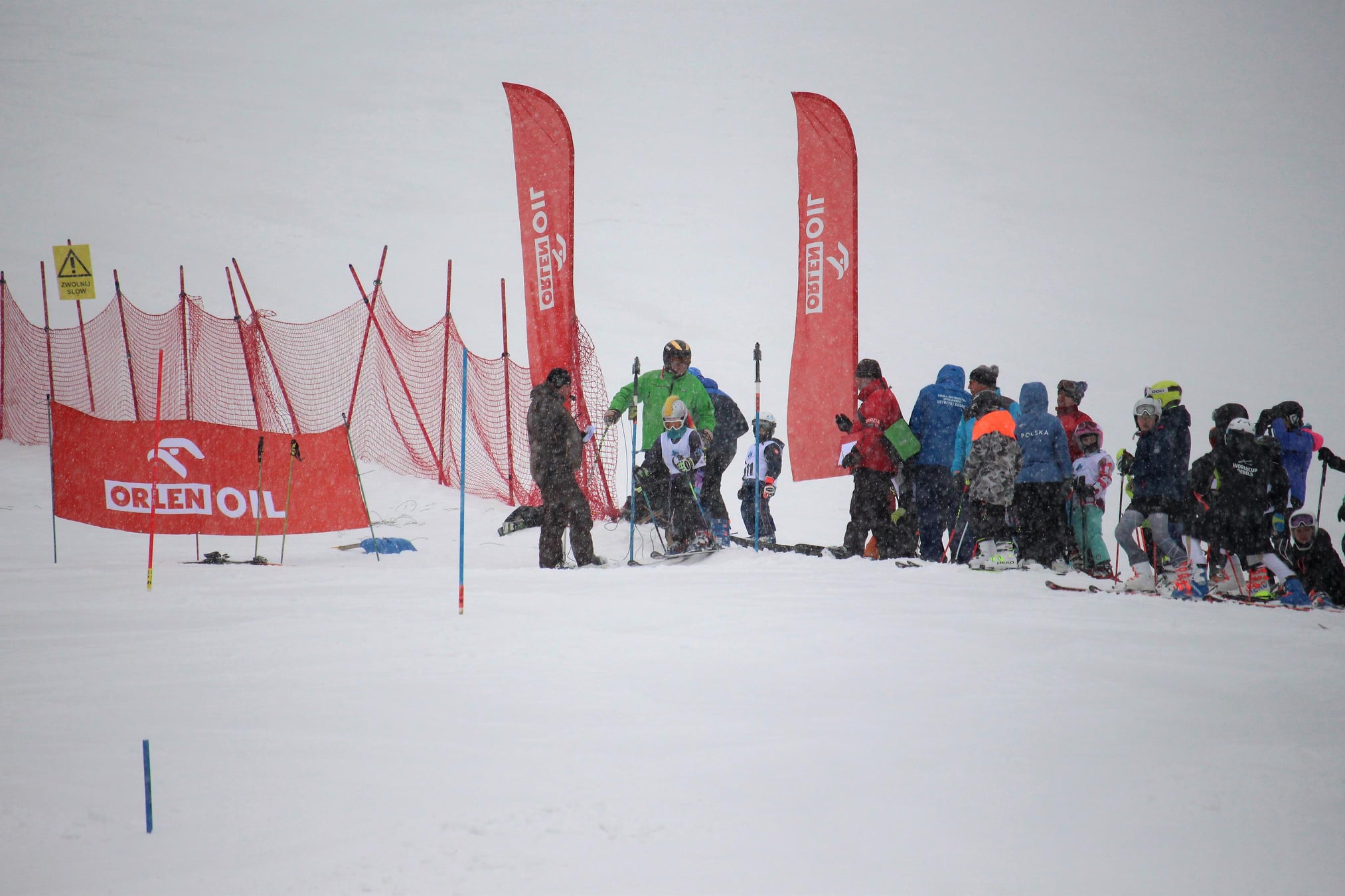 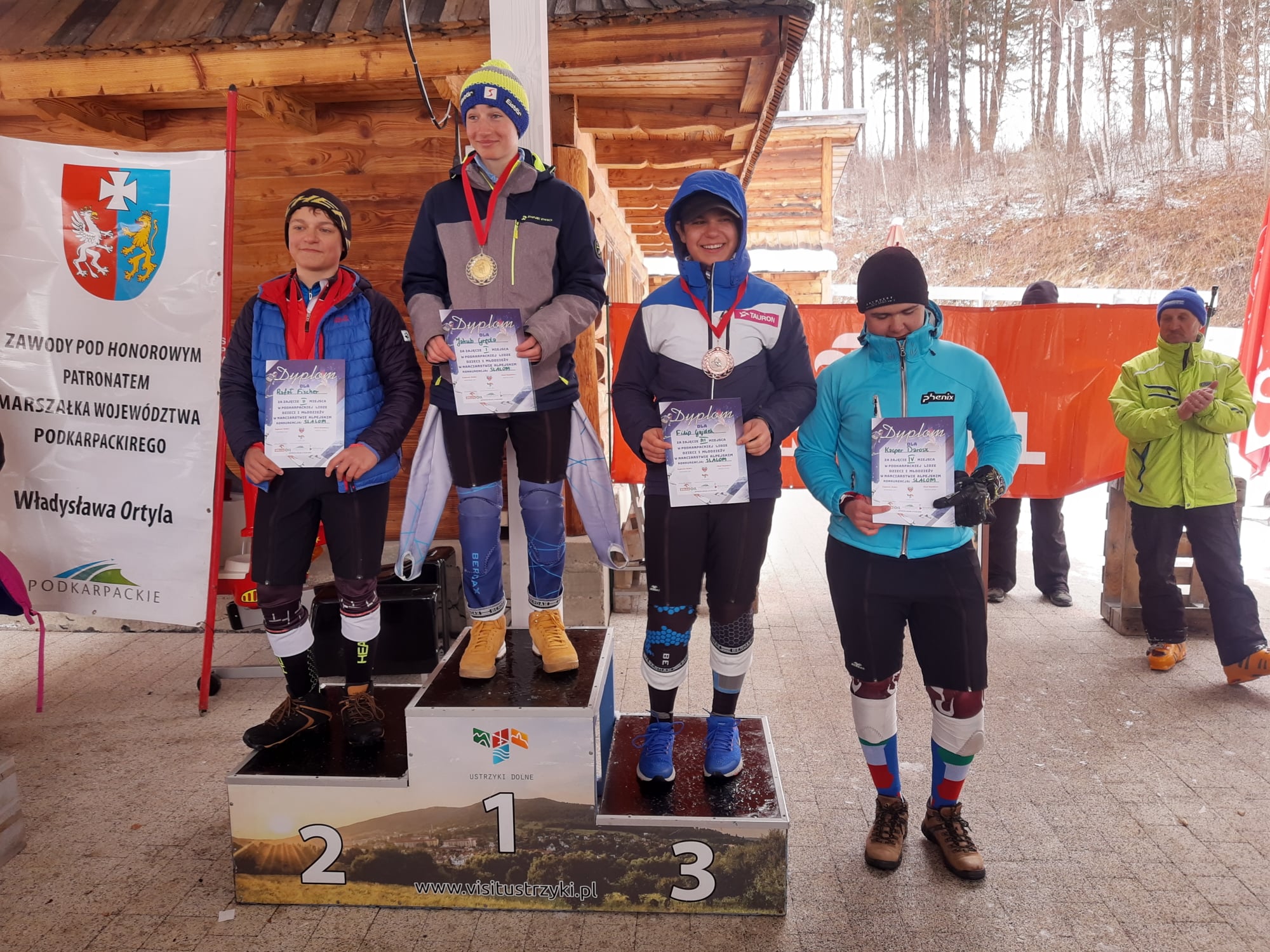 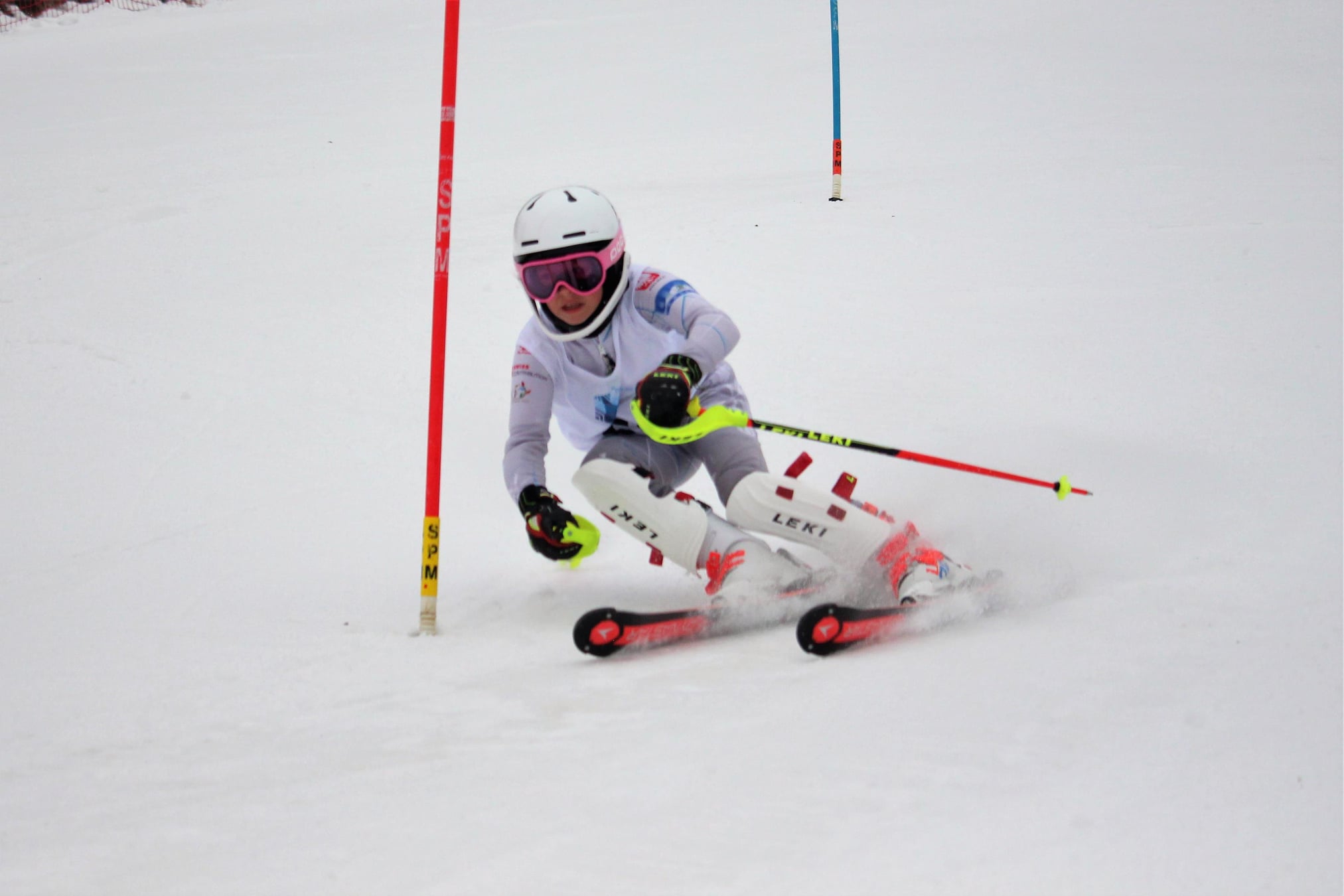 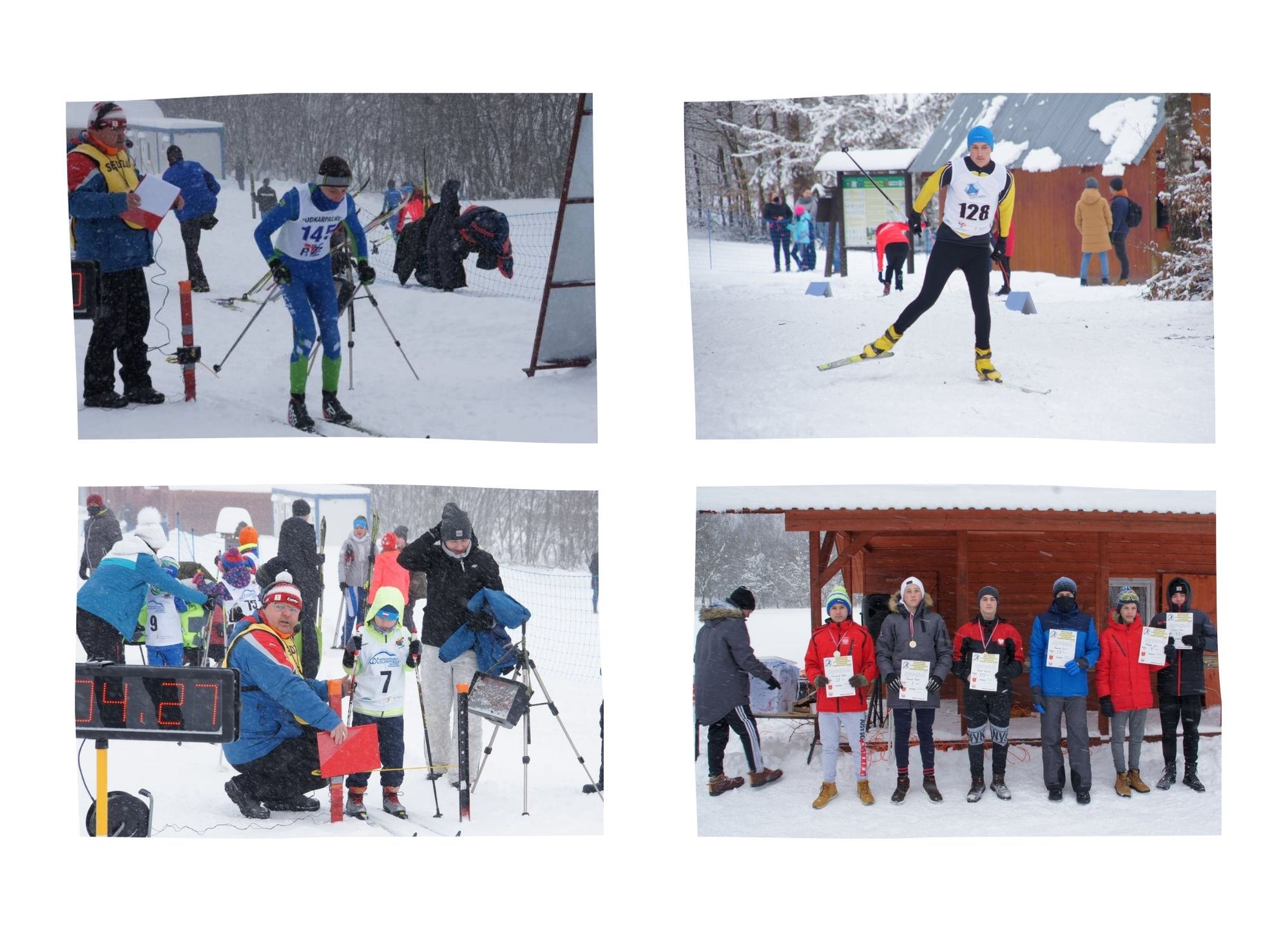 Uroczyste zakończenie Podkarpackiej Ligi 
Dzieci i Młodzieży 2021
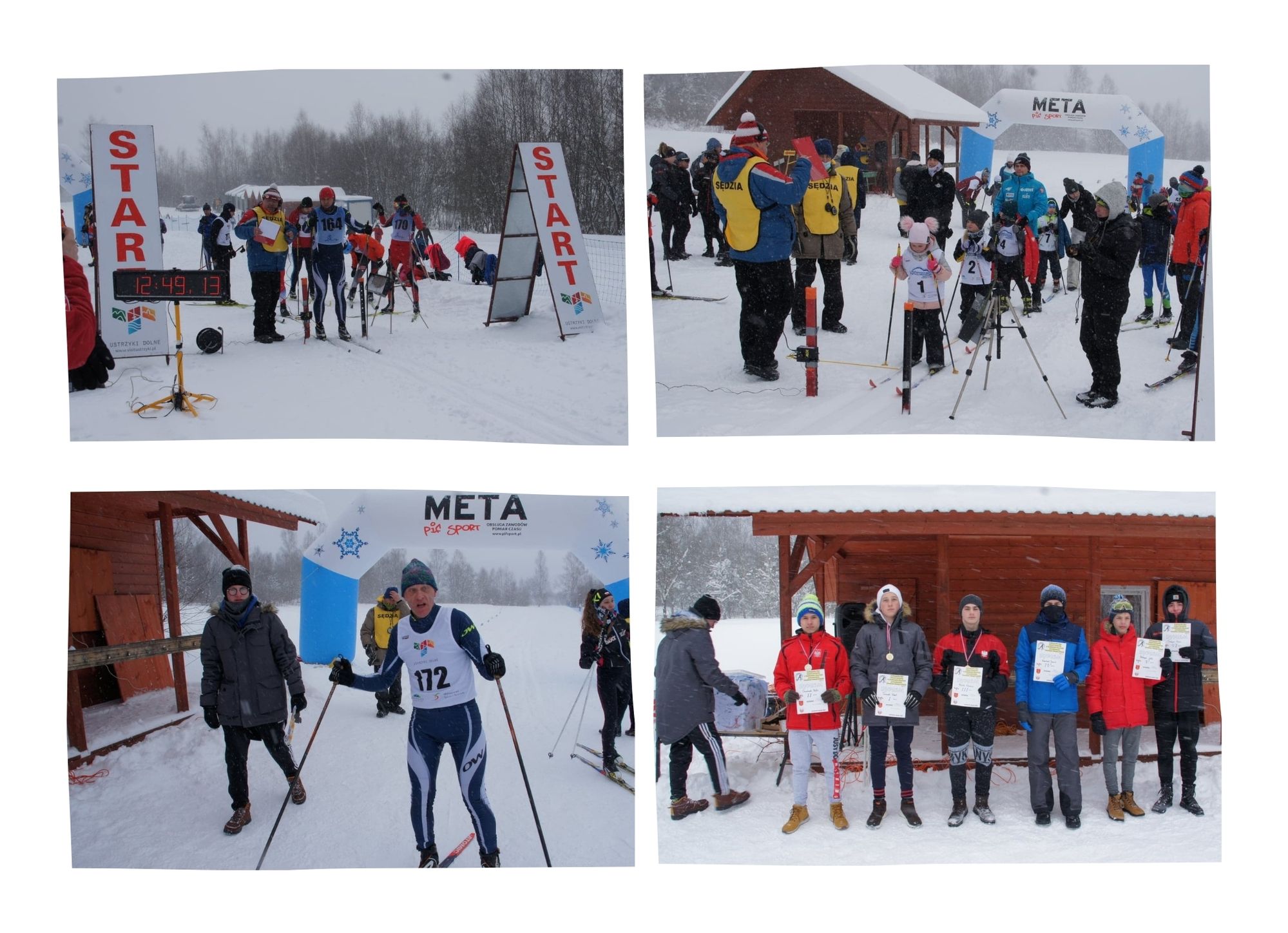 Uroczyste zakończenie Podkarpackiej Ligi 
Dzieci i Młodzieży 2021
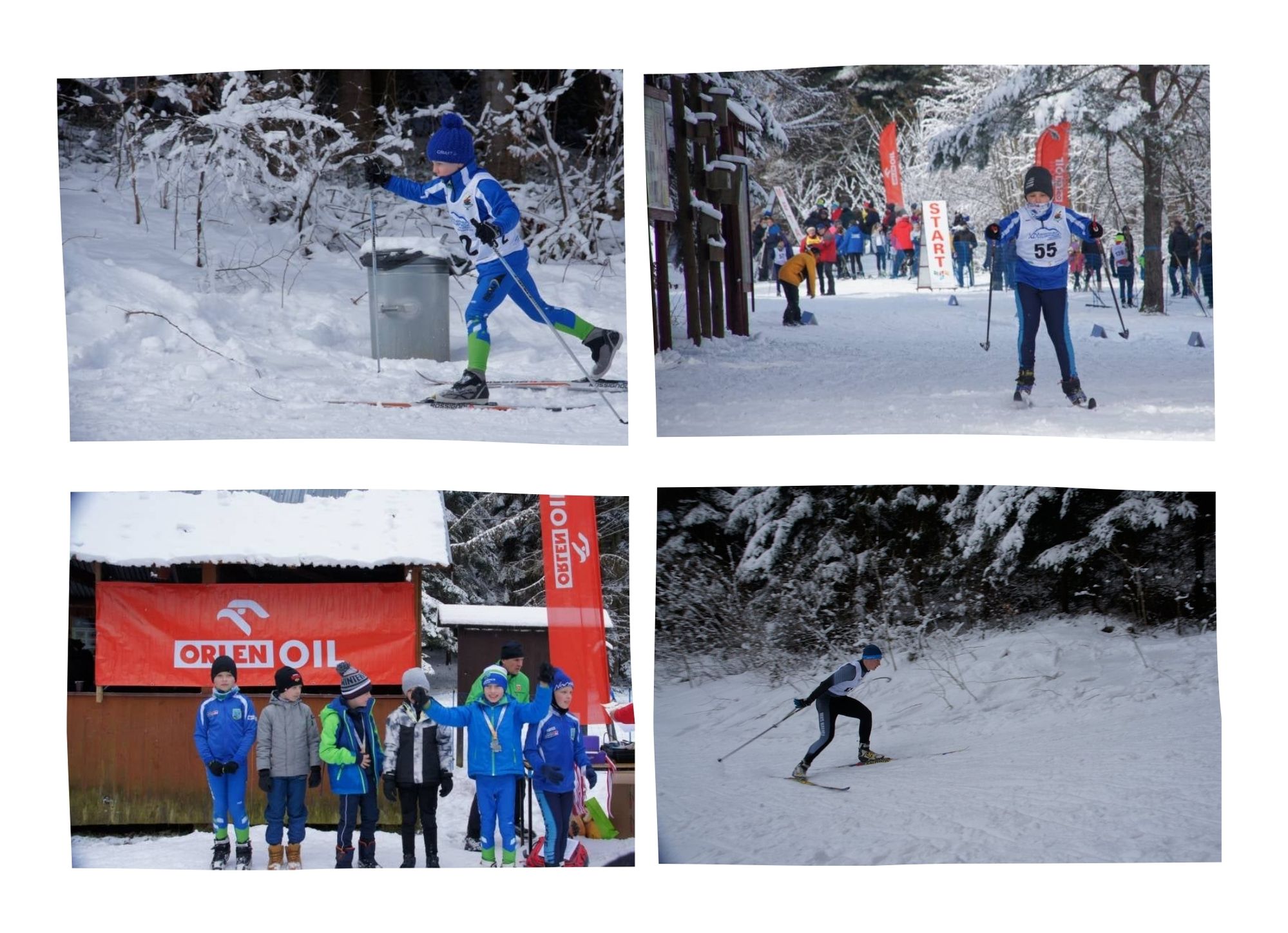 Uroczyste zakończenie Podkarpackiej Ligi 
Dzieci i Młodzieży 2021
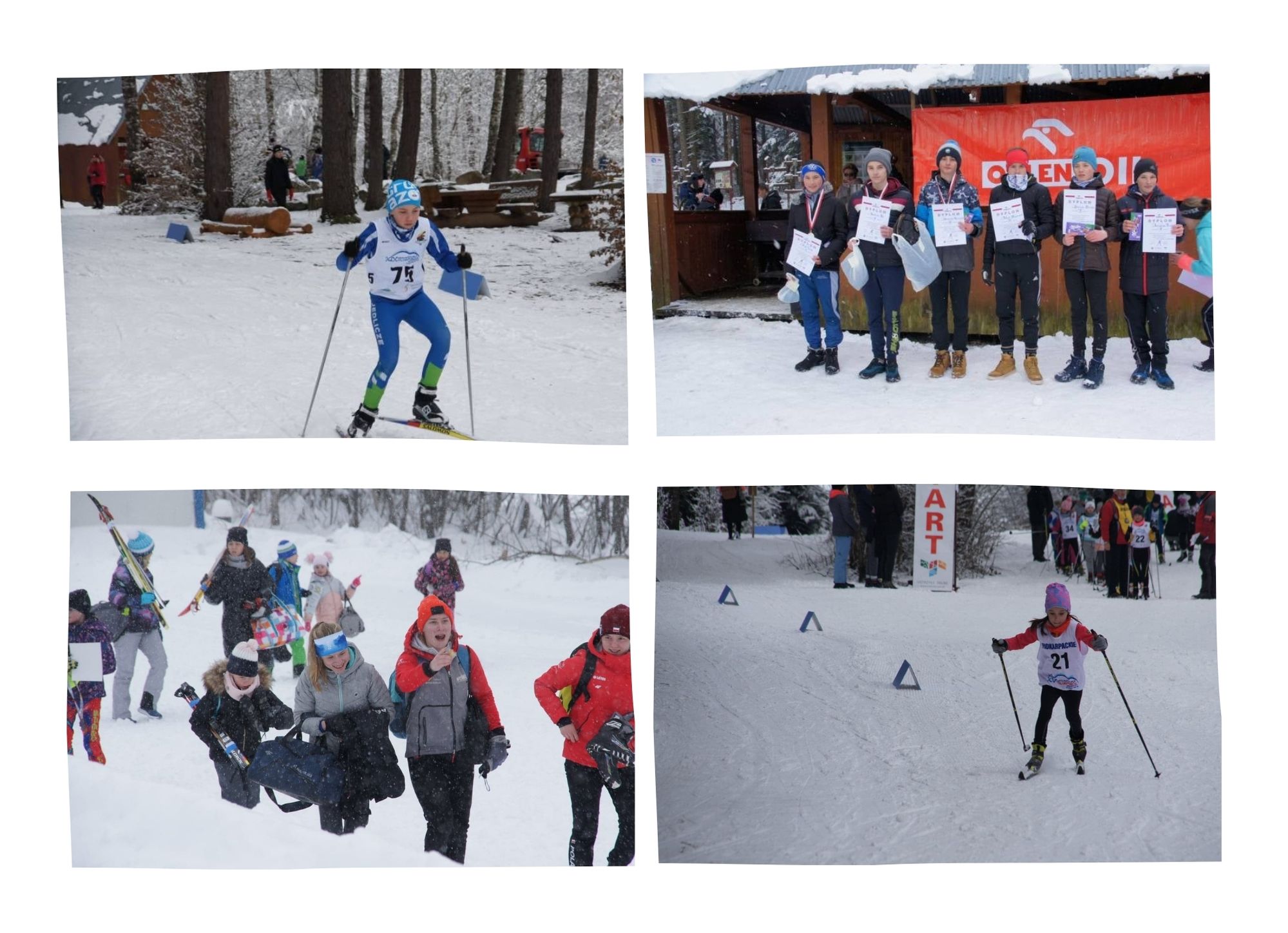 Uroczyste zakończenie Podkarpackiej Ligi 
Dzieci i Młodzieży 2021
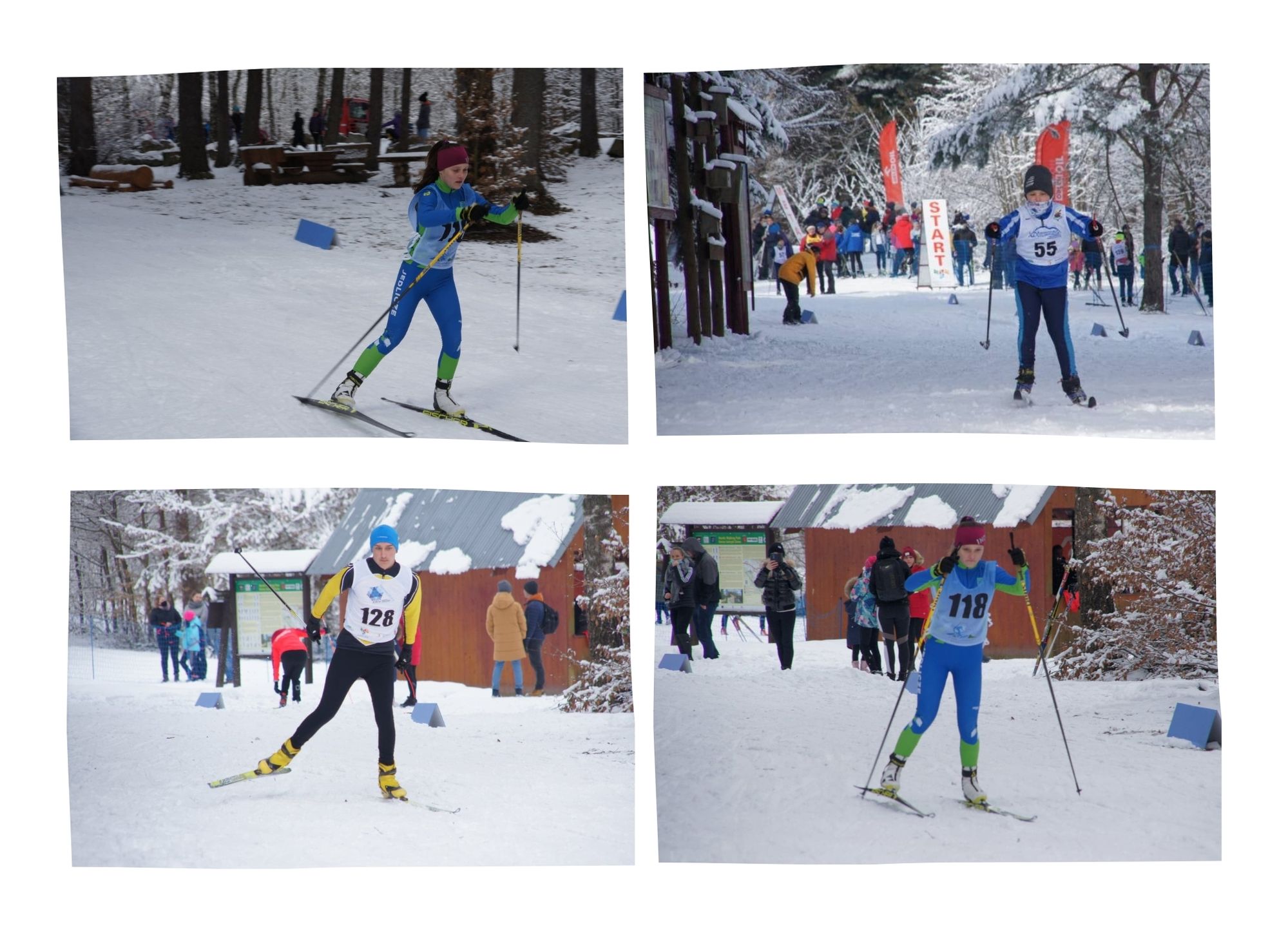 Uroczyste zakończenie Podkarpackiej Ligi 
Dzieci i Młodzieży 2021
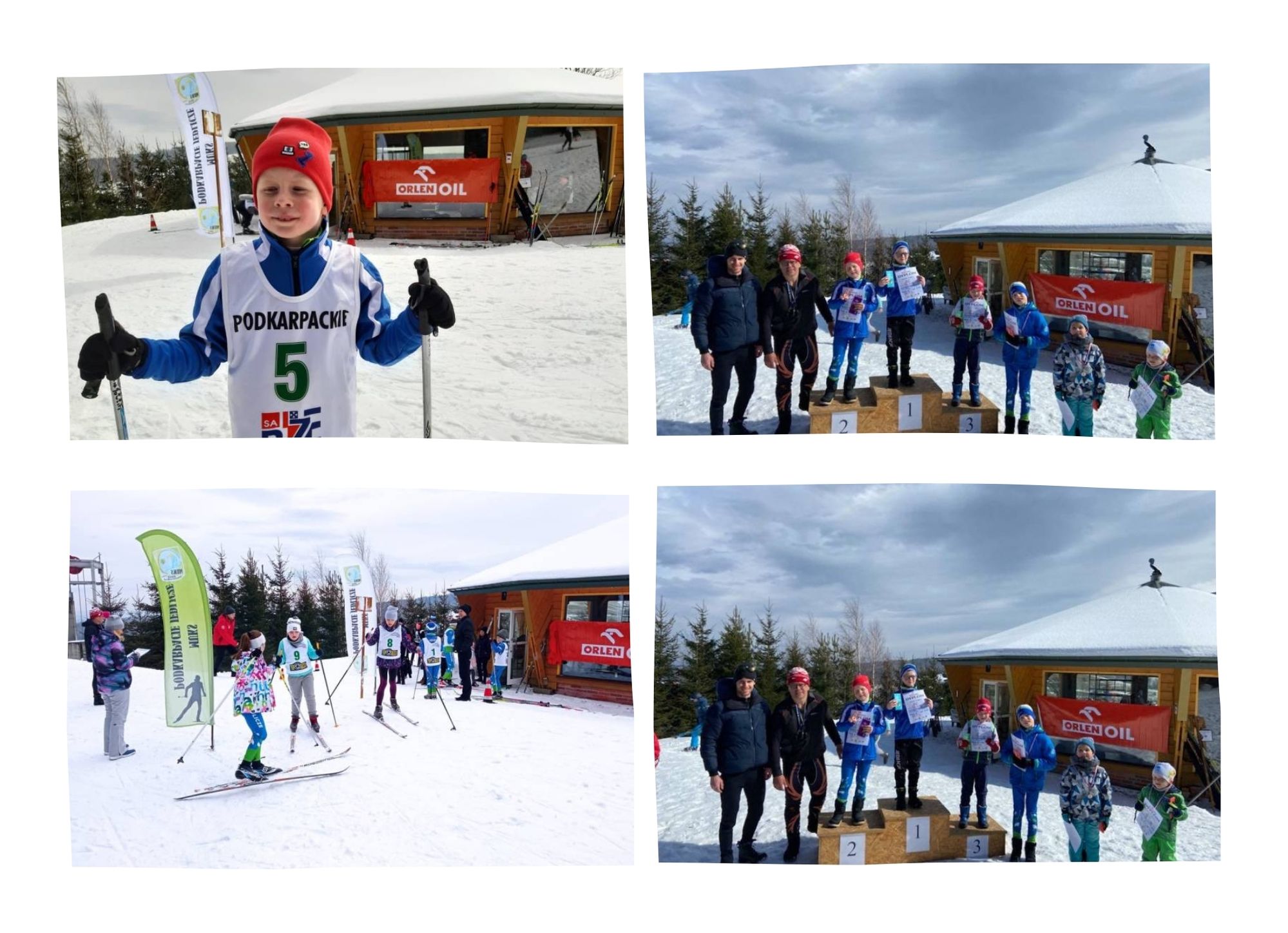 Uroczyste zakończenie Podkarpackiej Ligi 
Dzieci i Młodzieży 2021
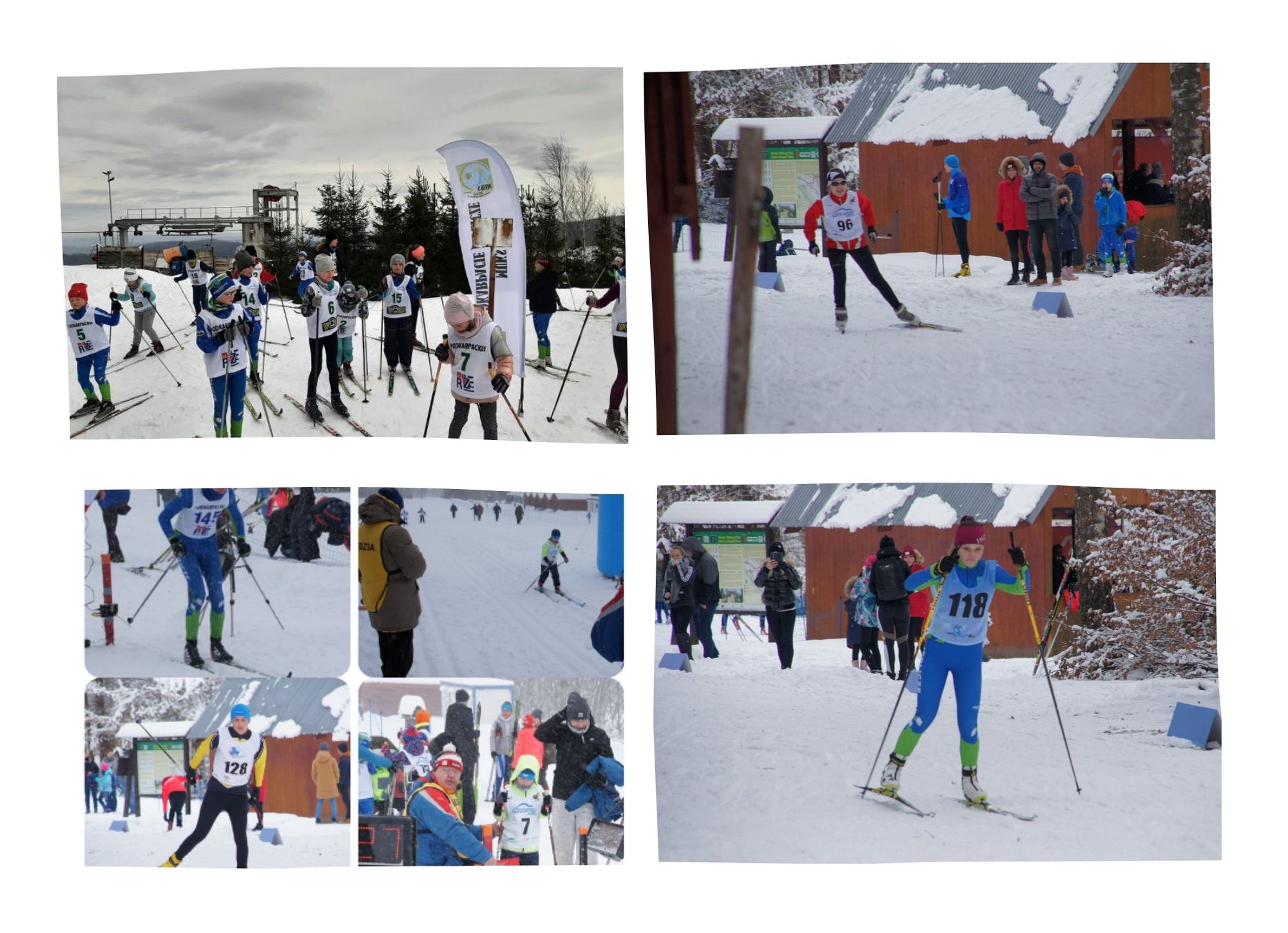 Uroczyste zakończenie Podkarpackiej Ligi 
Dzieci i Młodzieży 2021
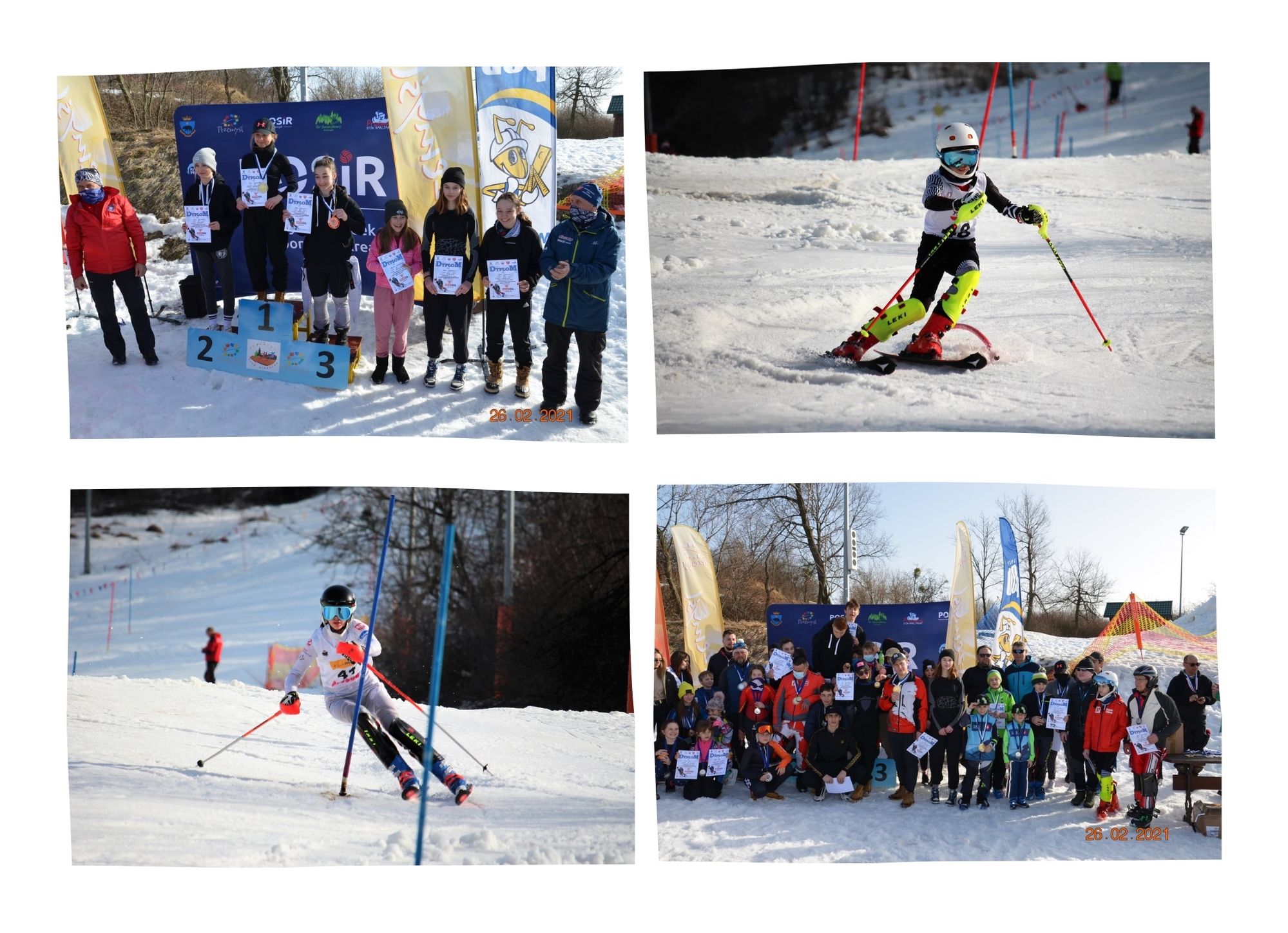 Uroczyste zakończenie Podkarpackiej Ligi 
Dzieci i Młodzieży 2021
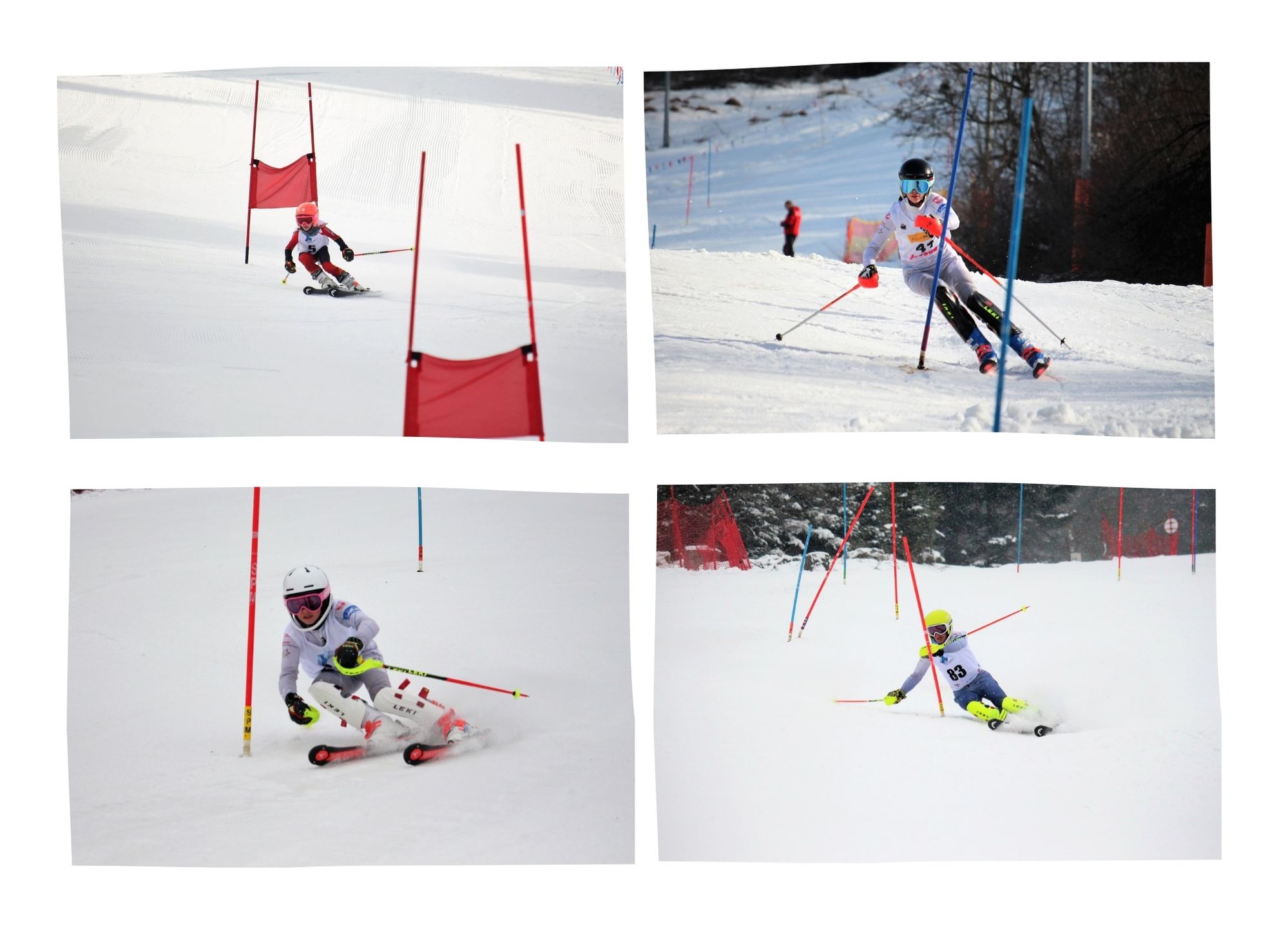 Uroczyste zakończenie Podkarpackiej Ligi 
Dzieci i Młodzieży 2021
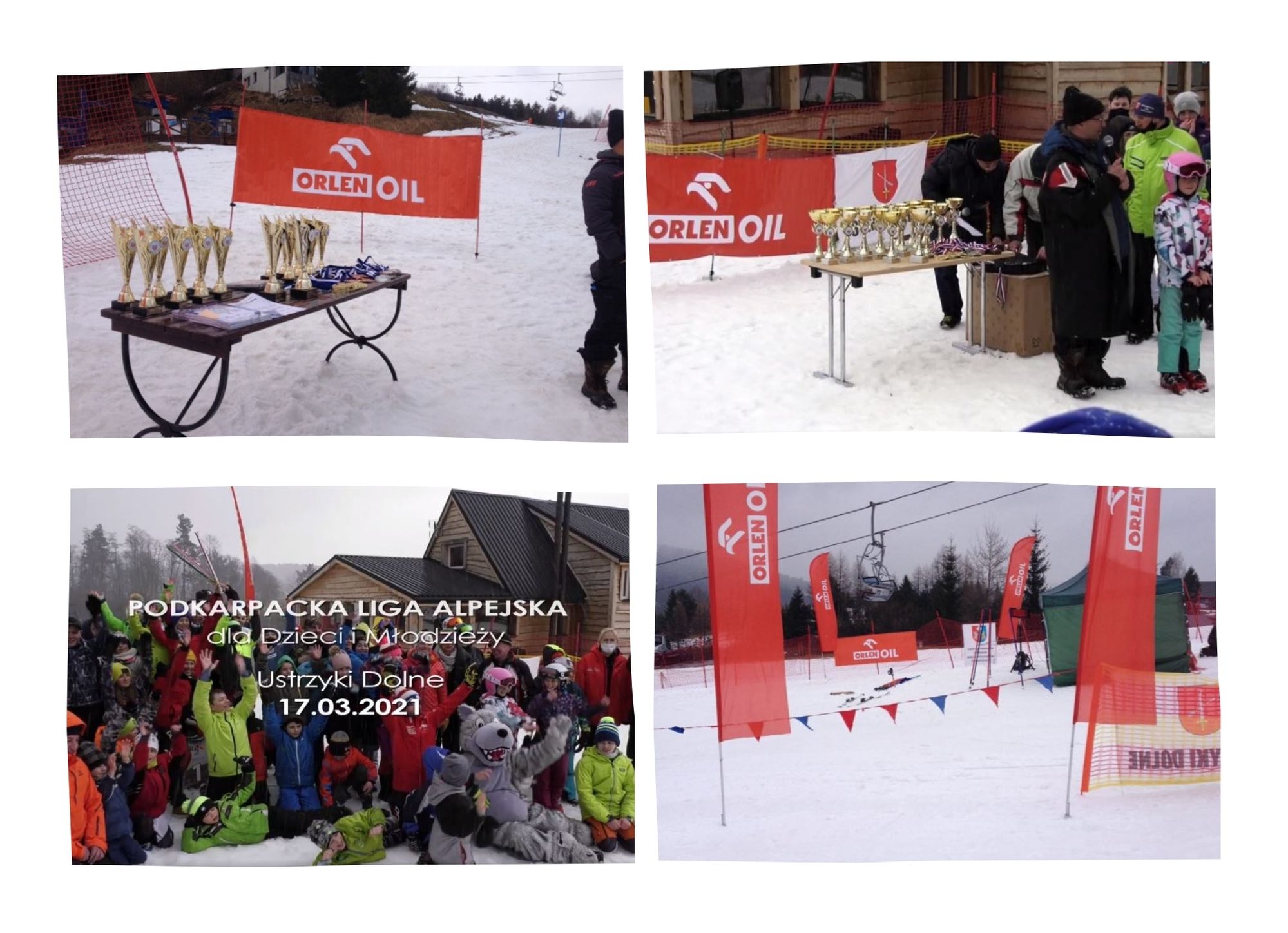 Uroczyste zakończenie Podkarpackiej Ligi 
Dzieci i Młodzieży 2021
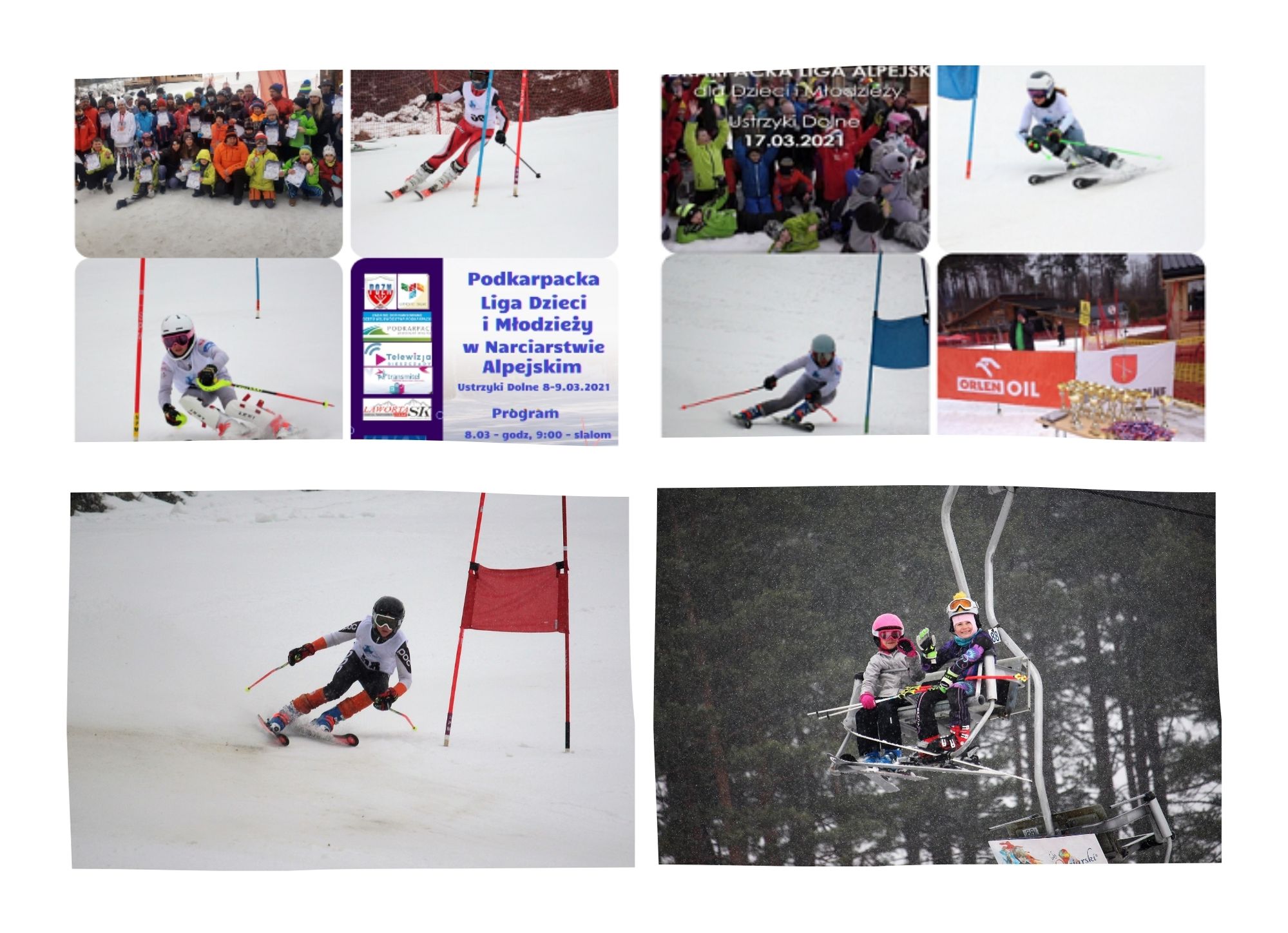 Uroczyste zakończenie Podkarpackiej Ligi 
Dzieci i Młodzieży 2021
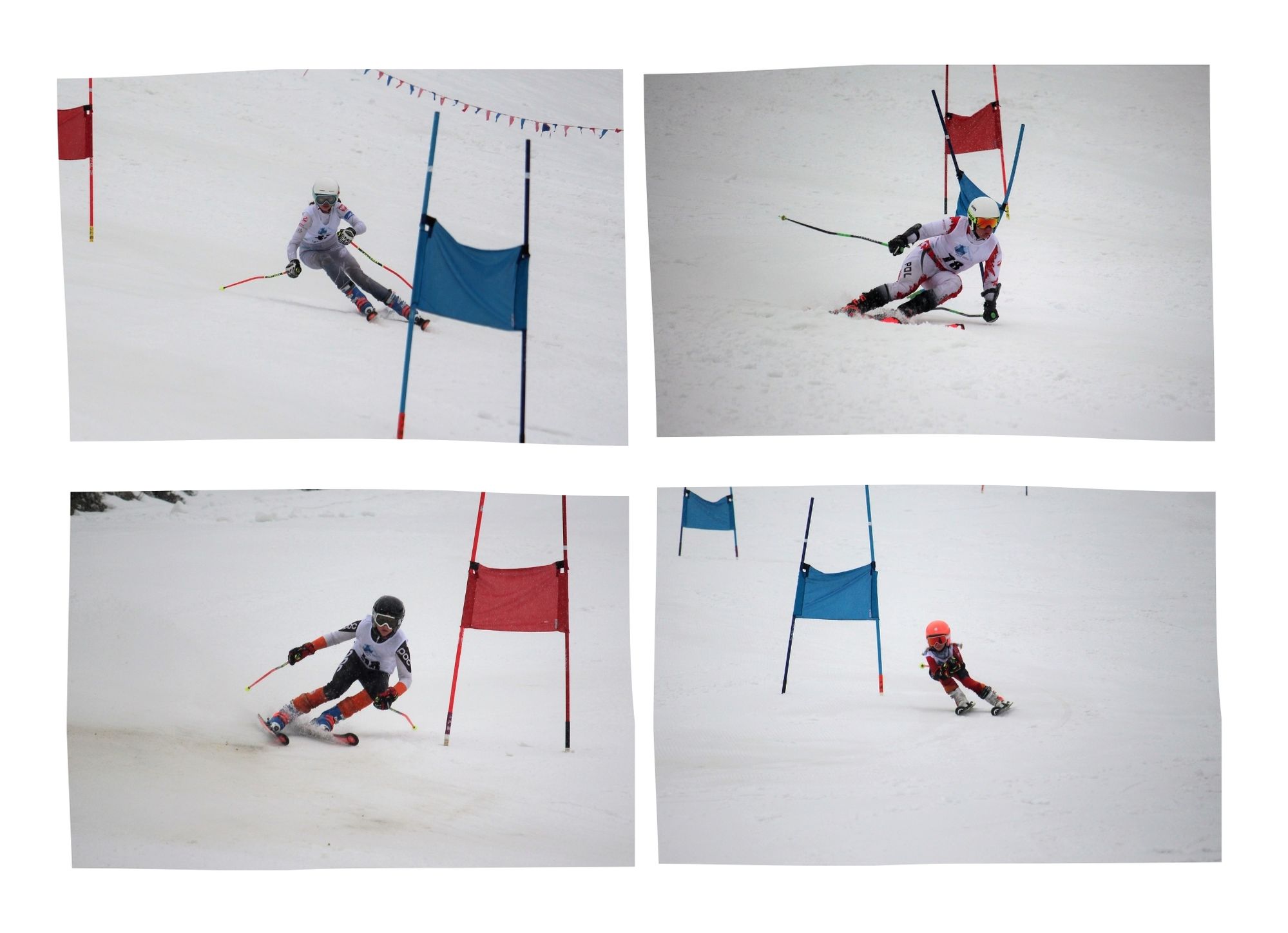 Uroczyste zakończenie Podkarpackiej Ligi 
Dzieci i Młodzieży 2021
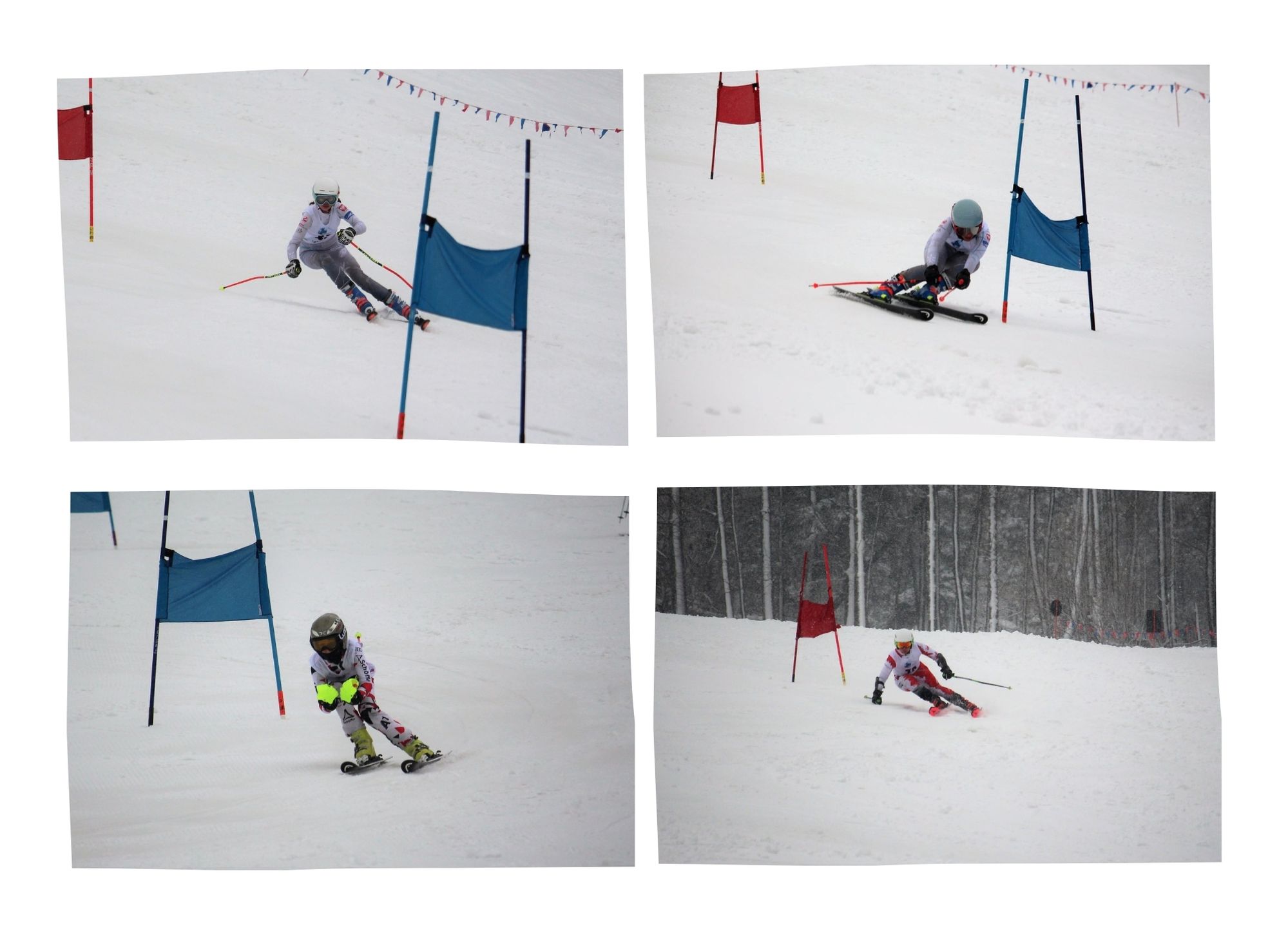 Uroczyste zakończenie Podkarpackiej Ligi 
Dzieci i Młodzieży 2021
Uroczyste zakończenie Podkarpackiej Ligi 
Dzieci i Młodzieży 2021 
– zaproszeni goście
Uroczyste zakończenie Podkarpackiej Ligi 
Dzieci i Młodzieży 2021 
– zaproszeni goście